Guidance for Video/Audio in PowerPoints
1. Open the folder and copy all the files.
2. Paste the copied files into a new folder.
3. Open the PowerPoint file, enable editing and enter presentation mode (start the slide show).
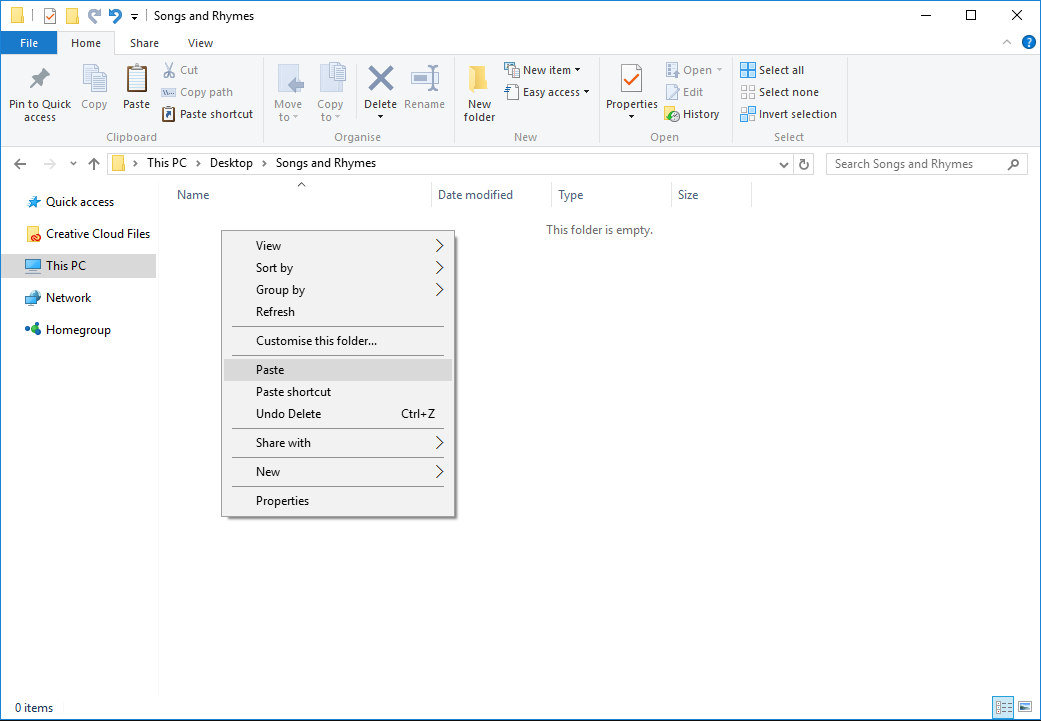 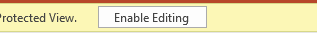 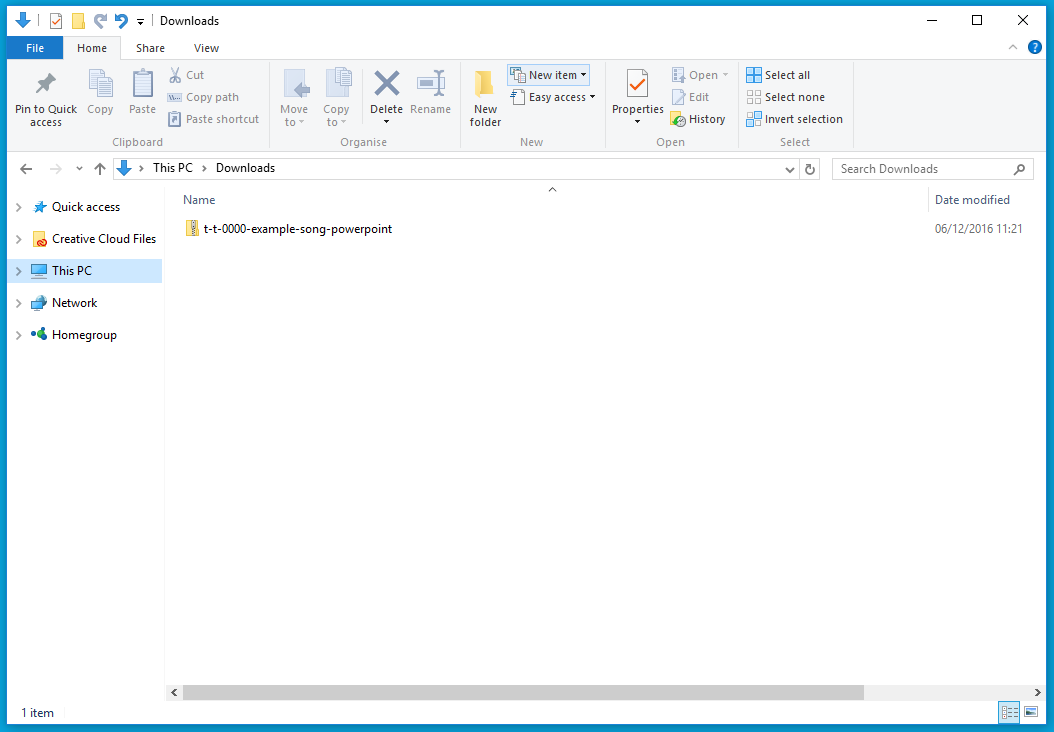 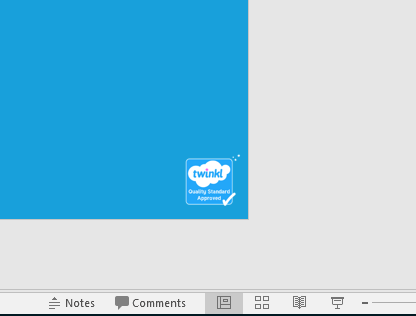 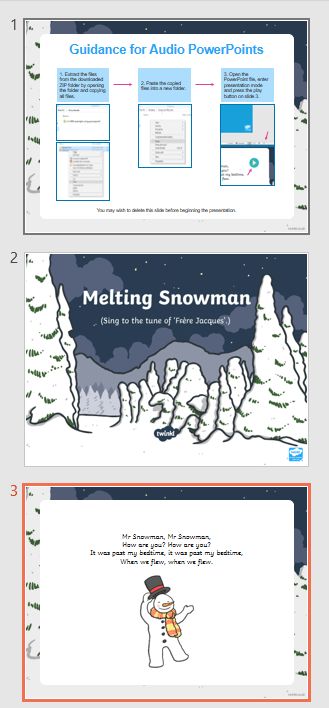 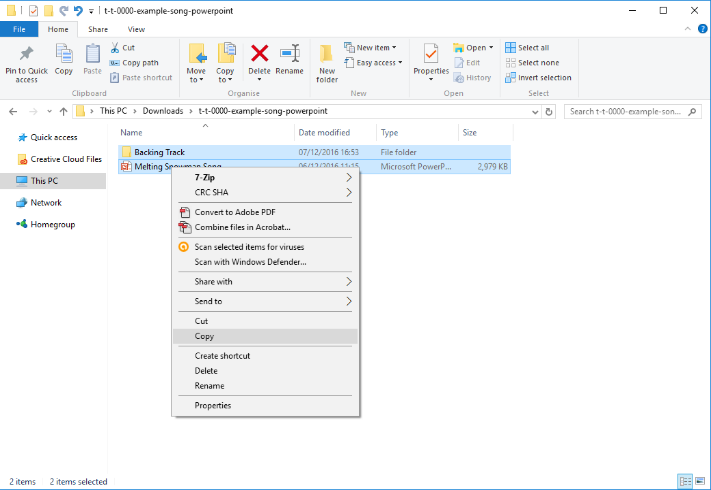 Please note the embedded audio may not be compatible with early versions of PowerPoint.
You may wish to delete this slide before beginning the presentation.
Let’s practise Sam’s Sounds and Tricky Words!
Revisit and Review
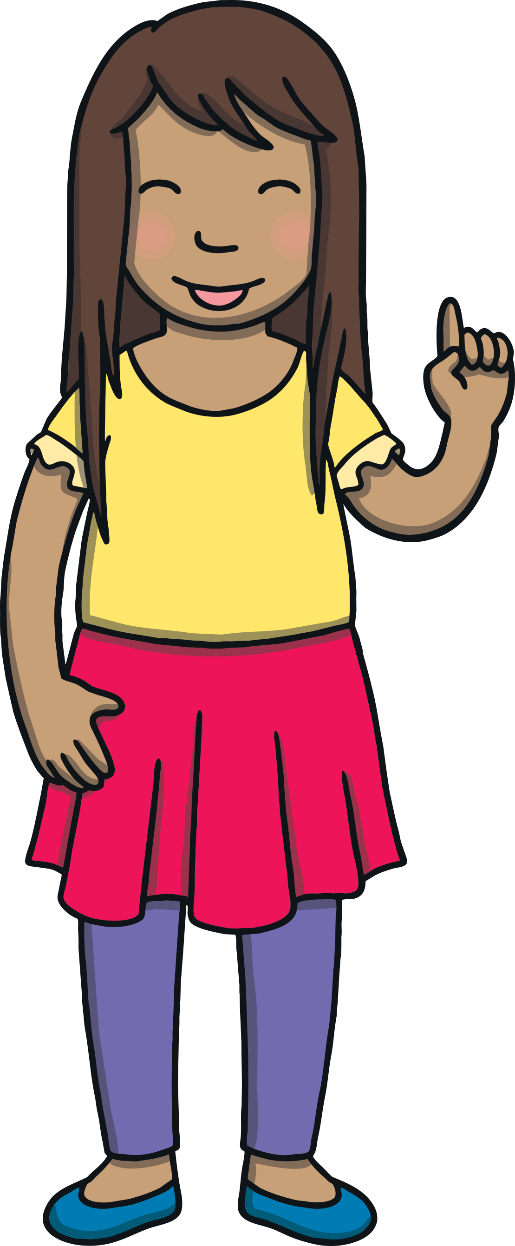 zz
v
oo
ar
th
igh
oa
ch
th
ng
ai
ee
sh
oo
or
j
x
y
z
qu
w
was
he
she
we
me
be
my
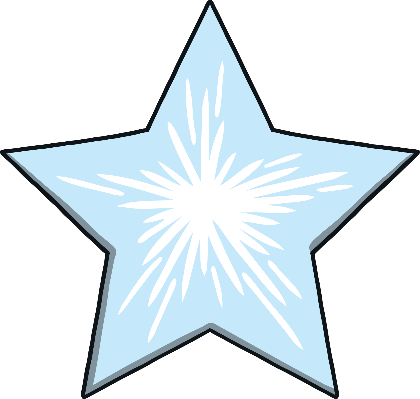 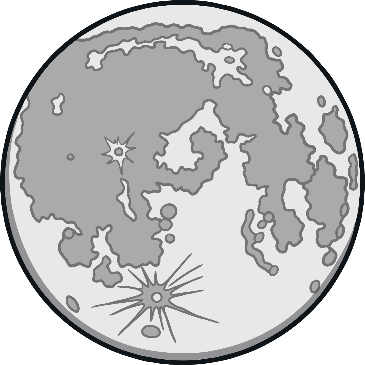 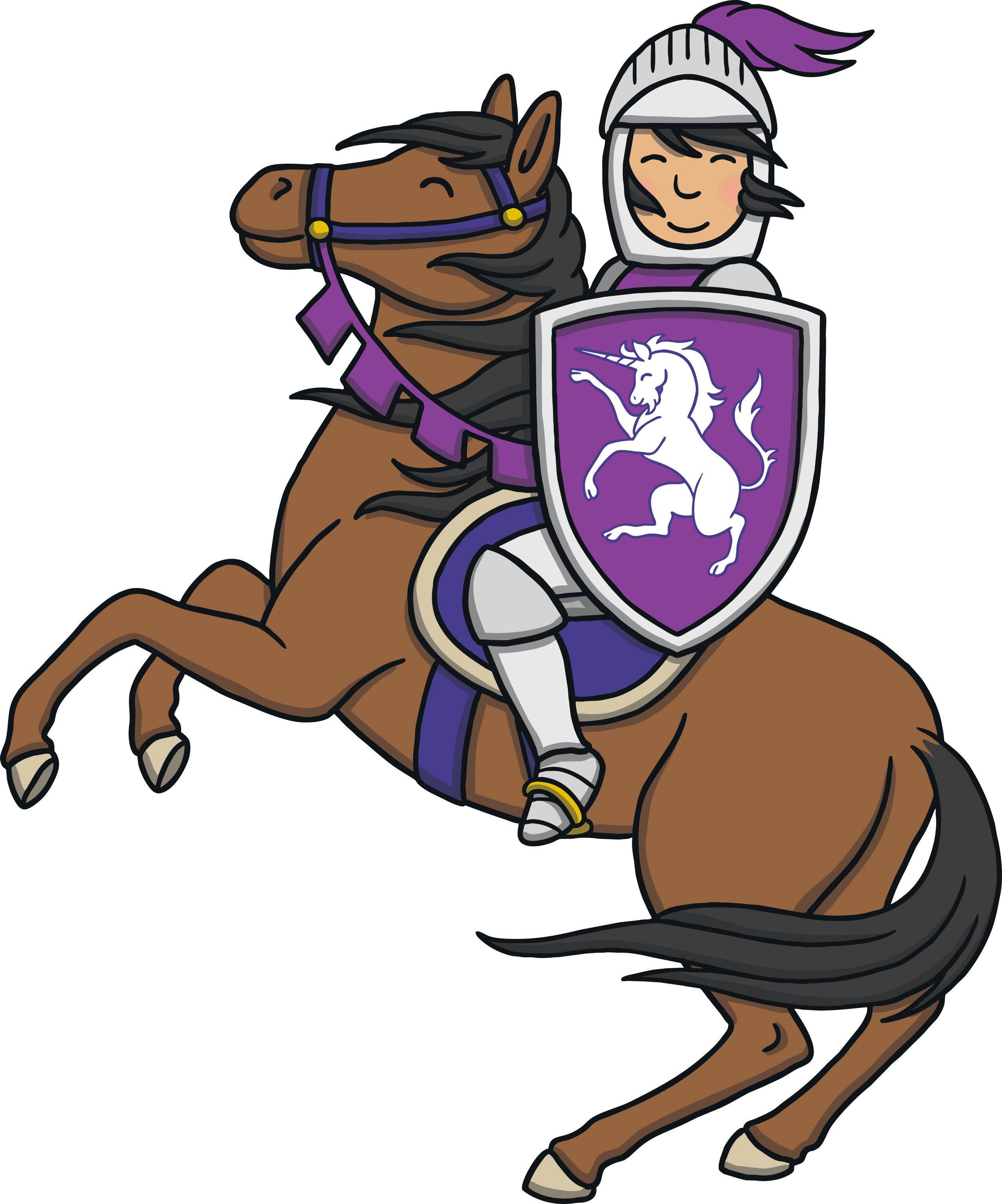 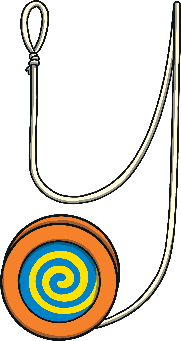 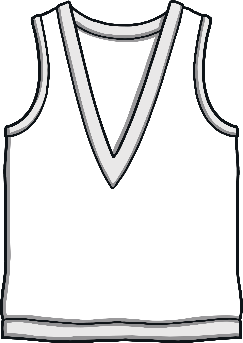 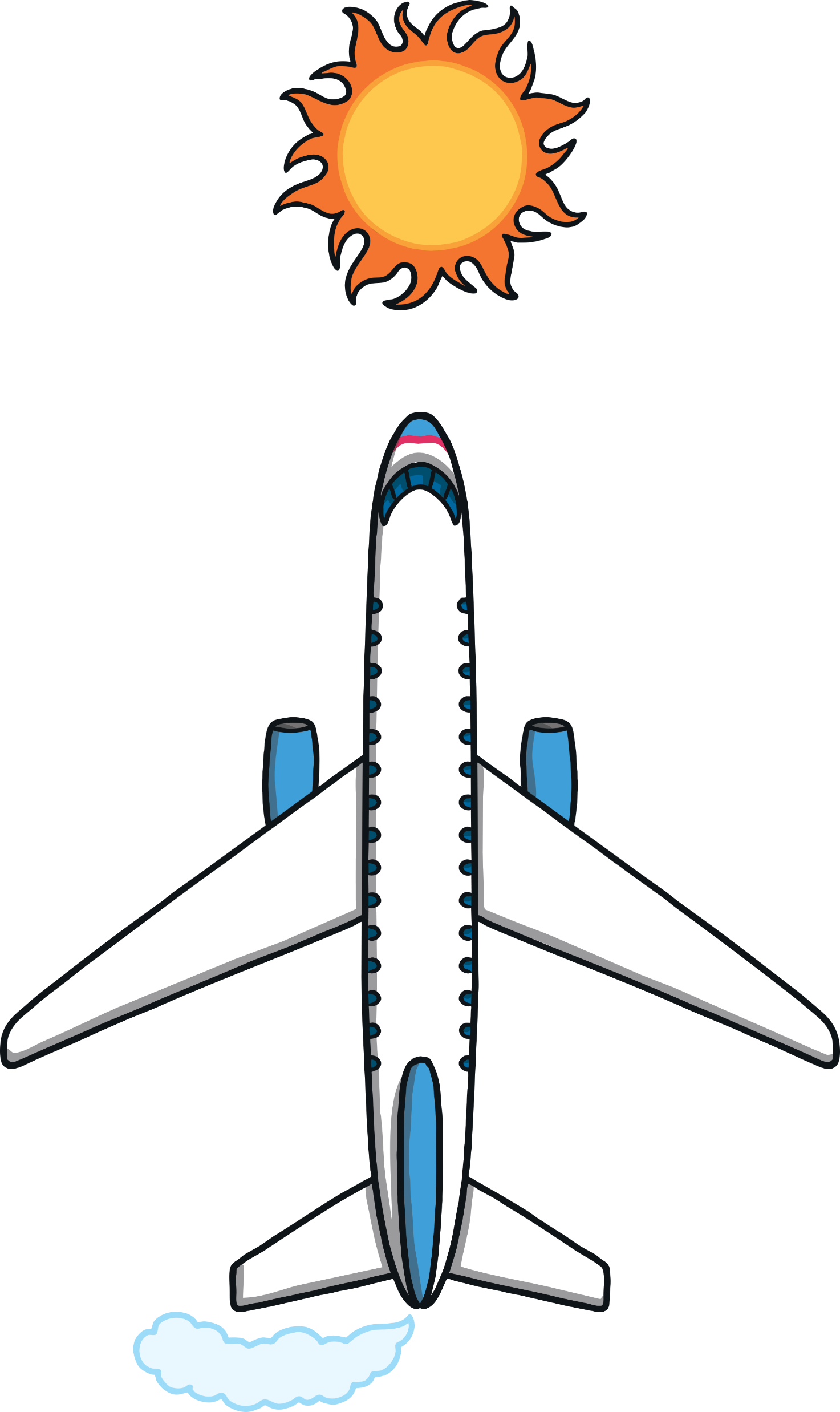 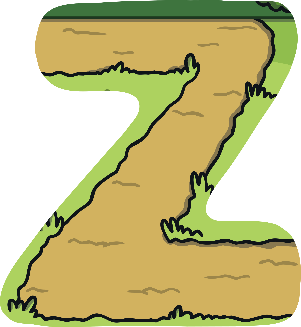 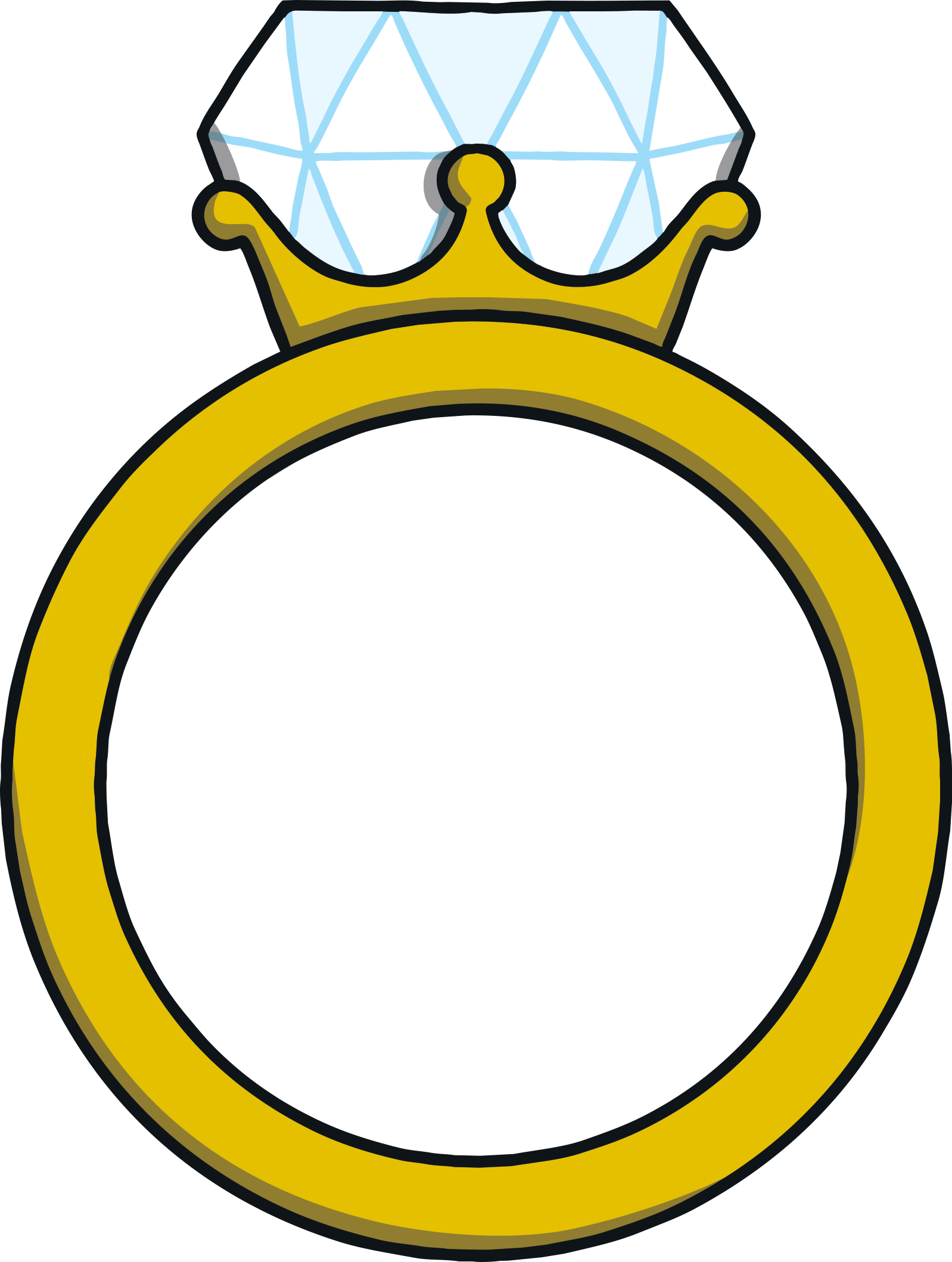 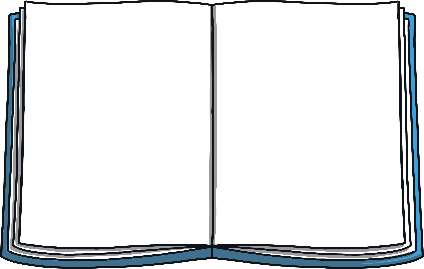 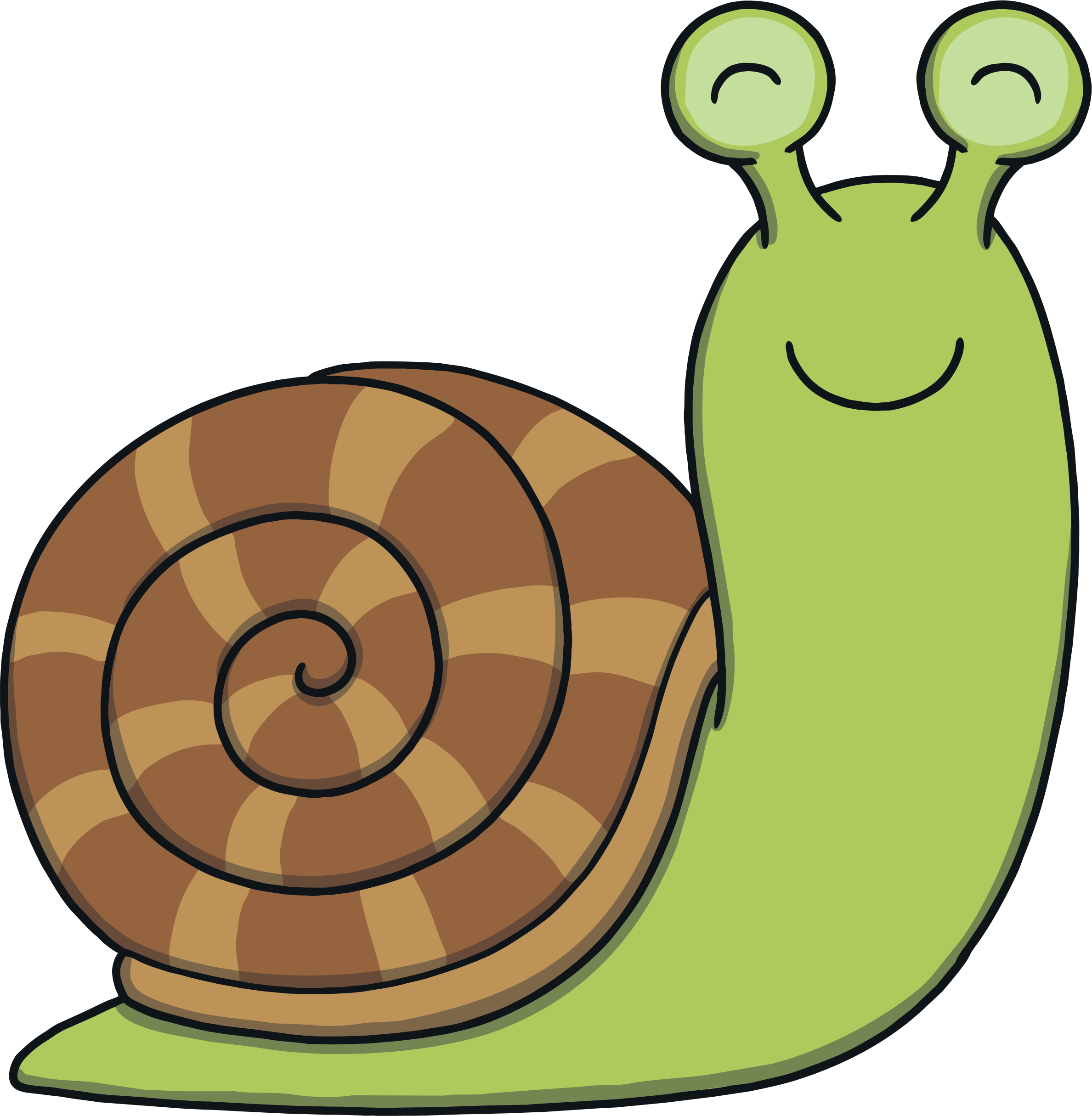 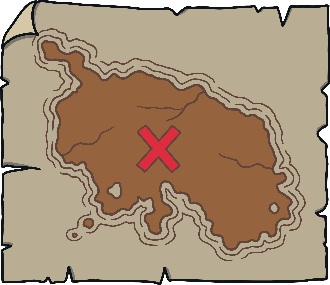 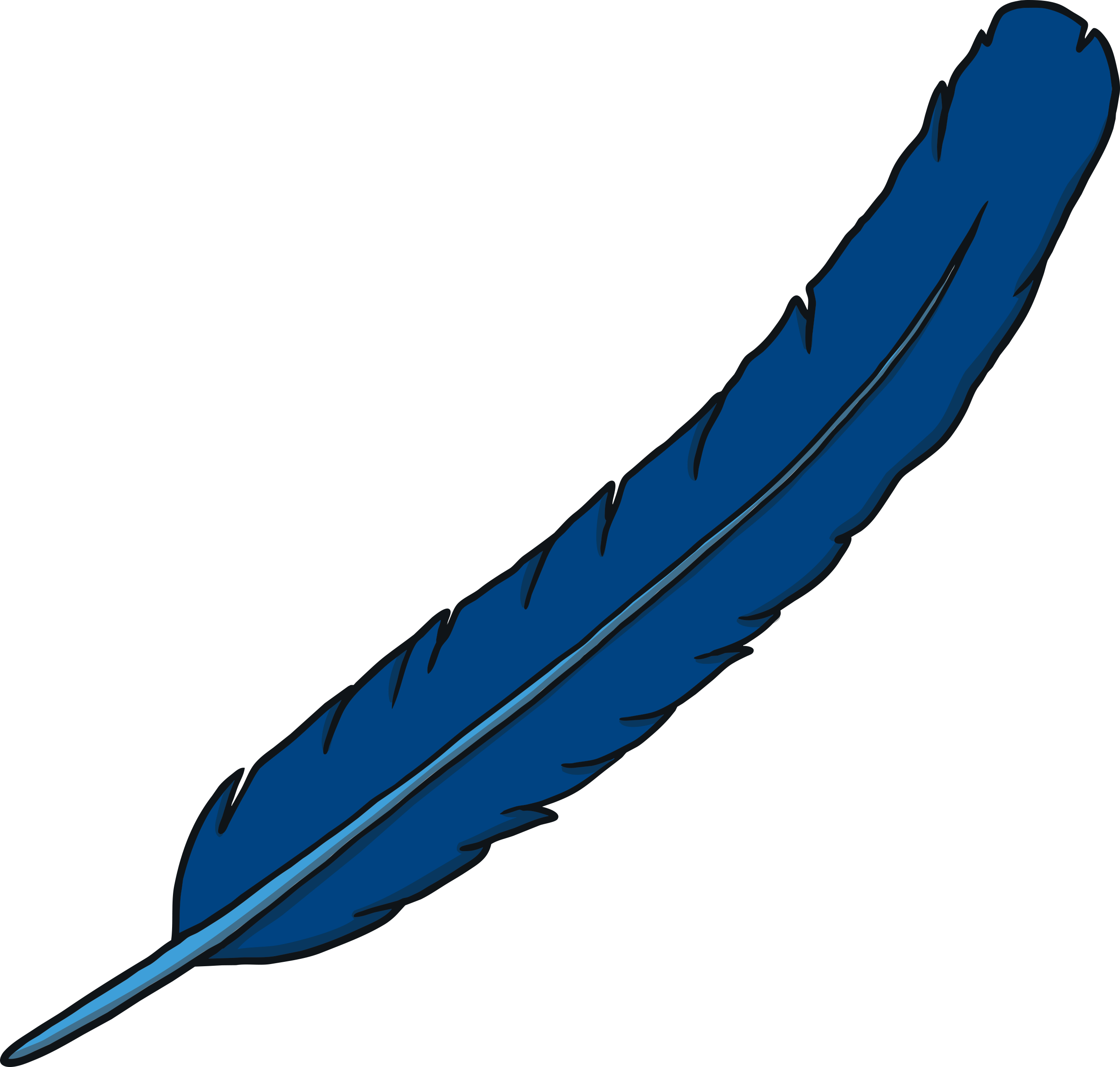 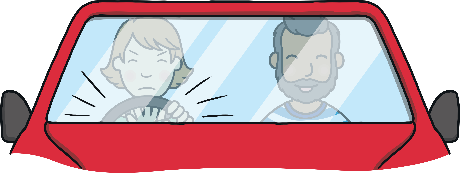 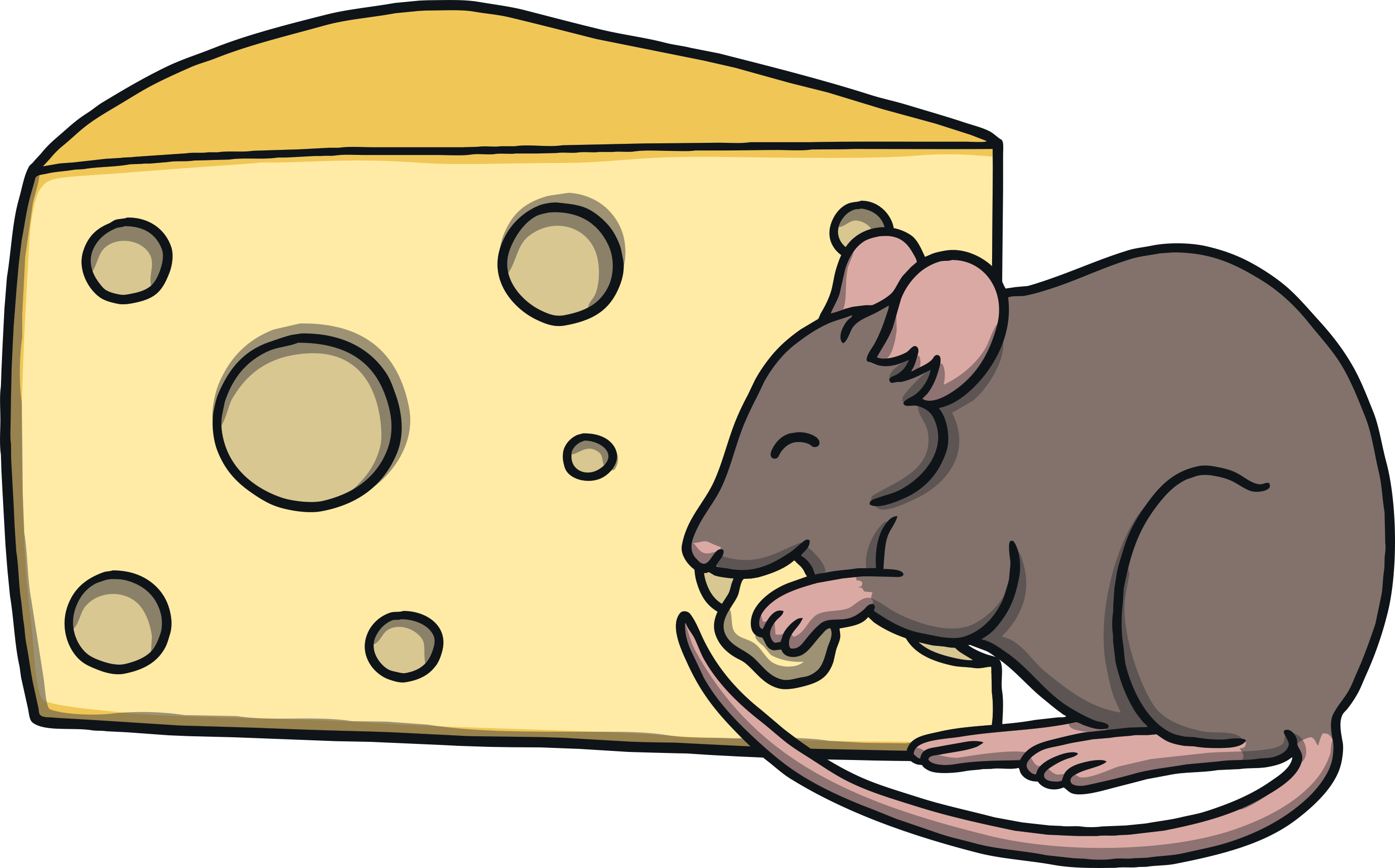 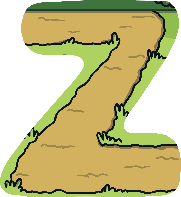 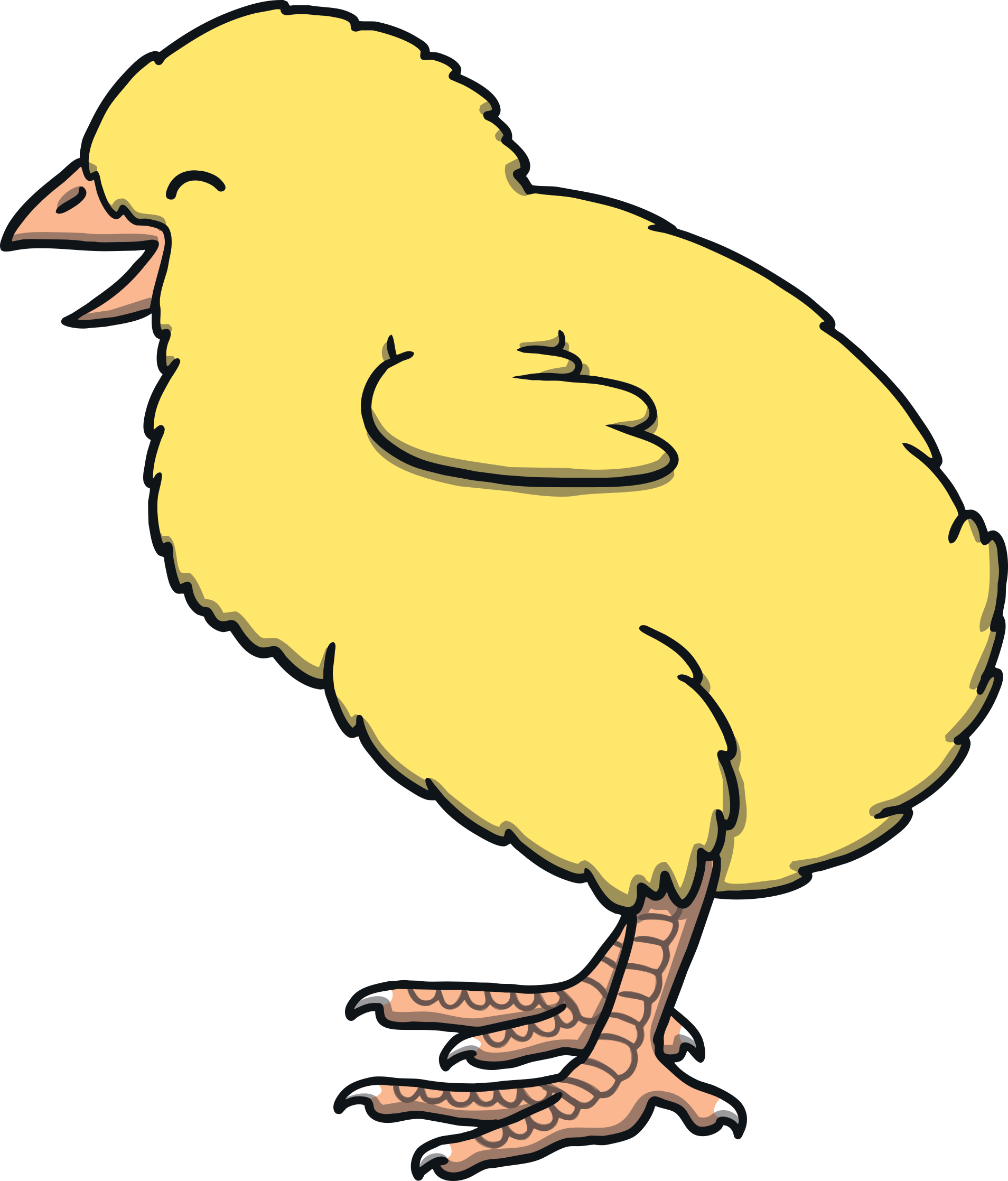 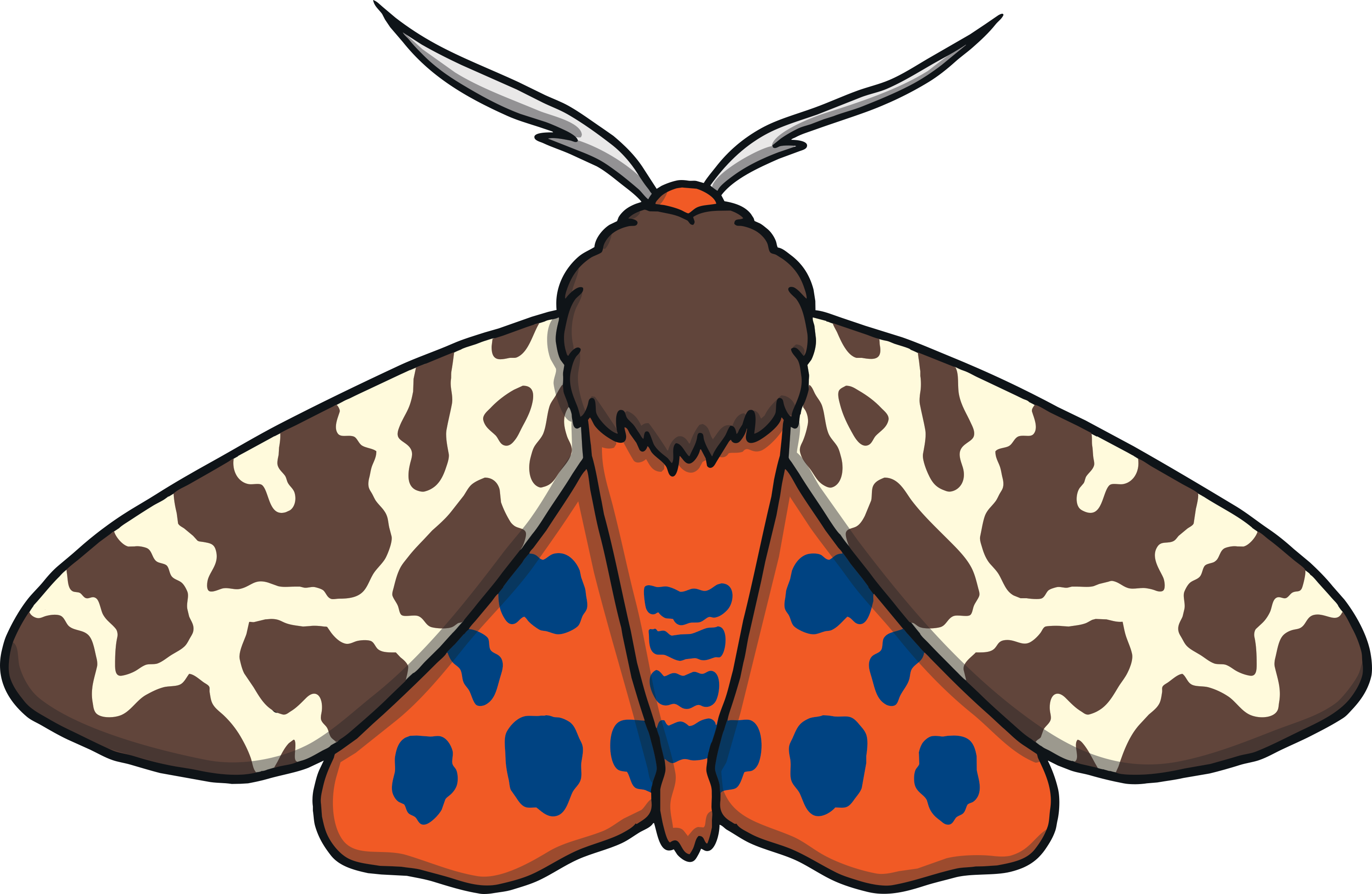 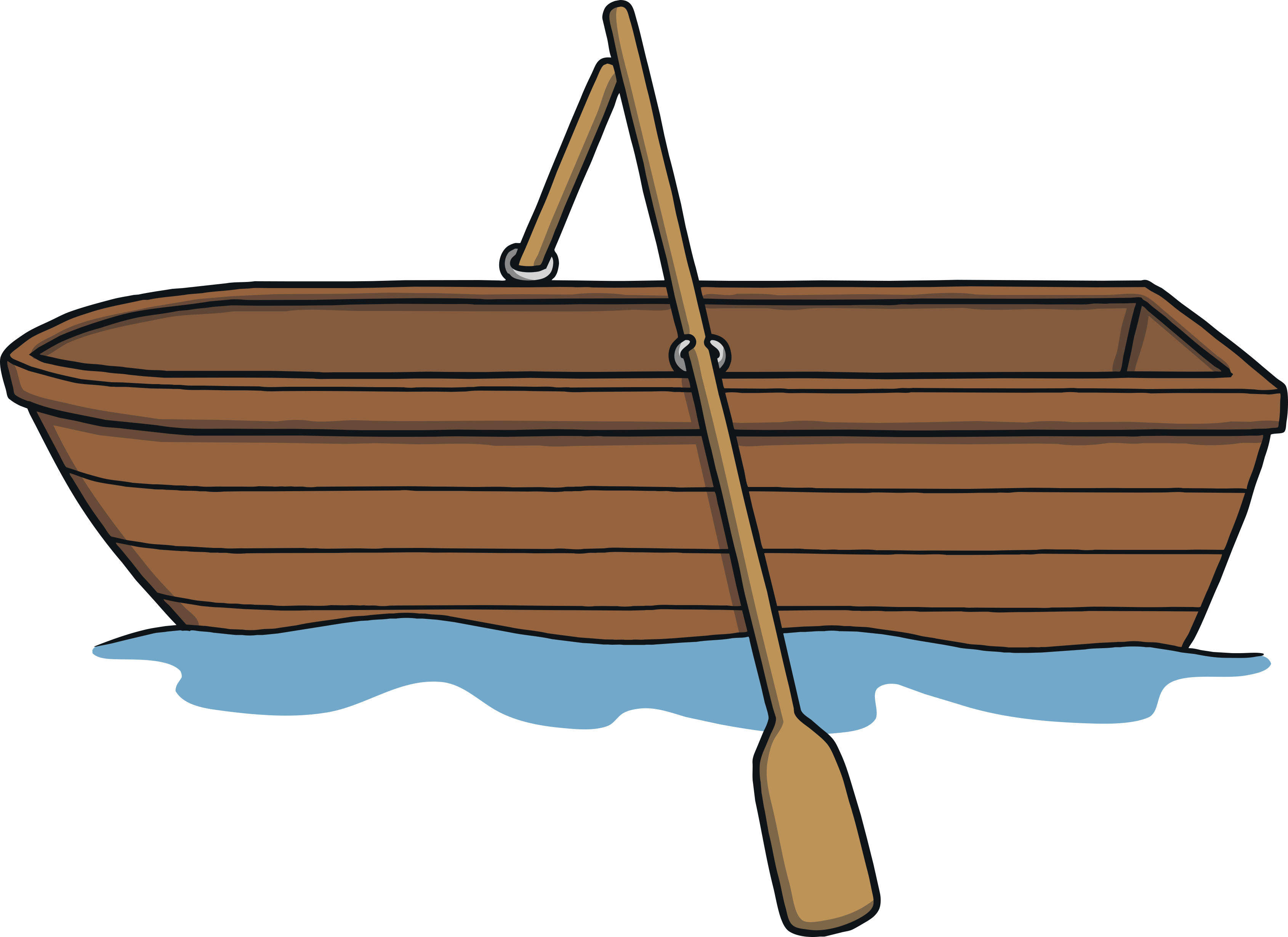 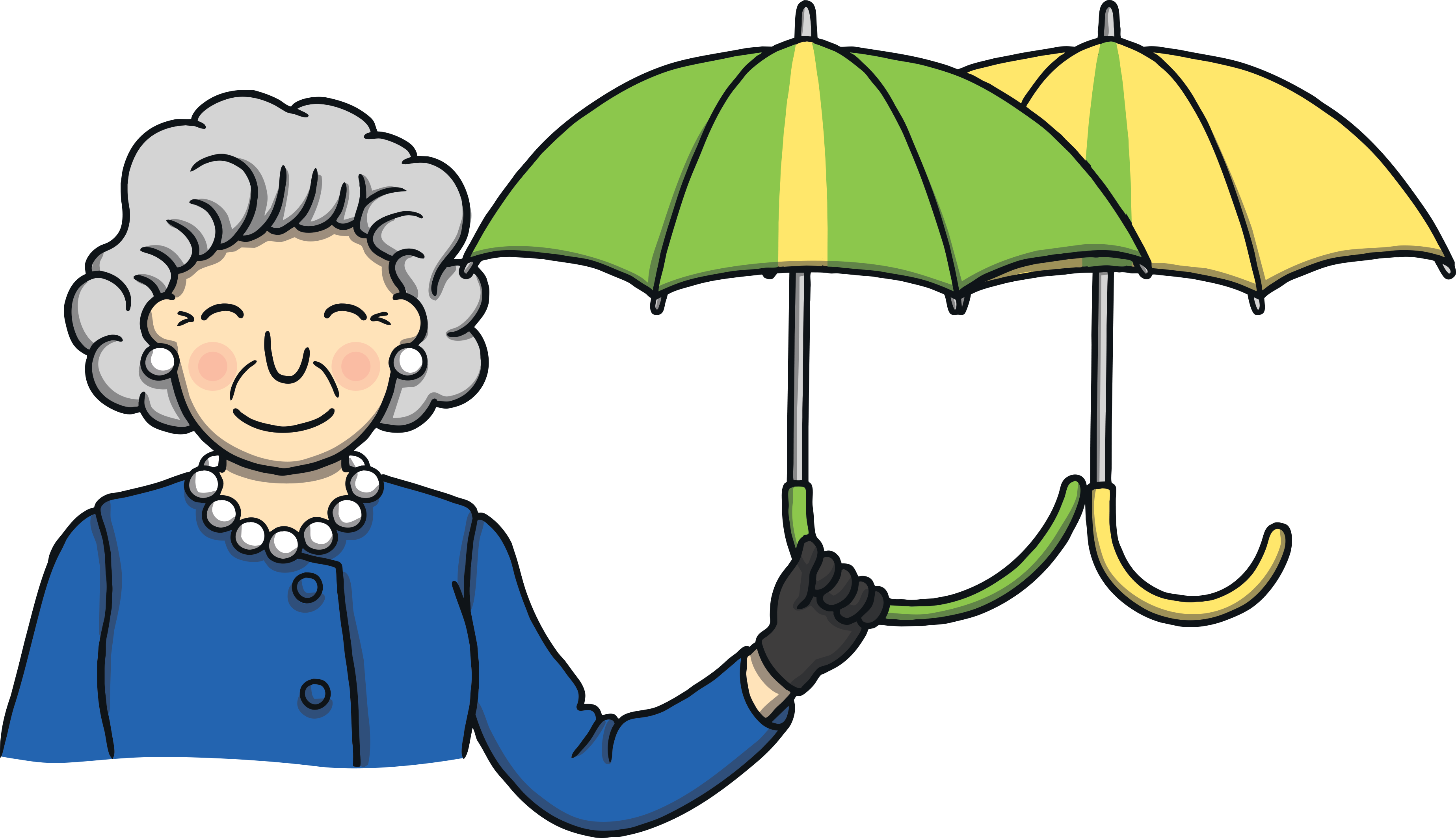 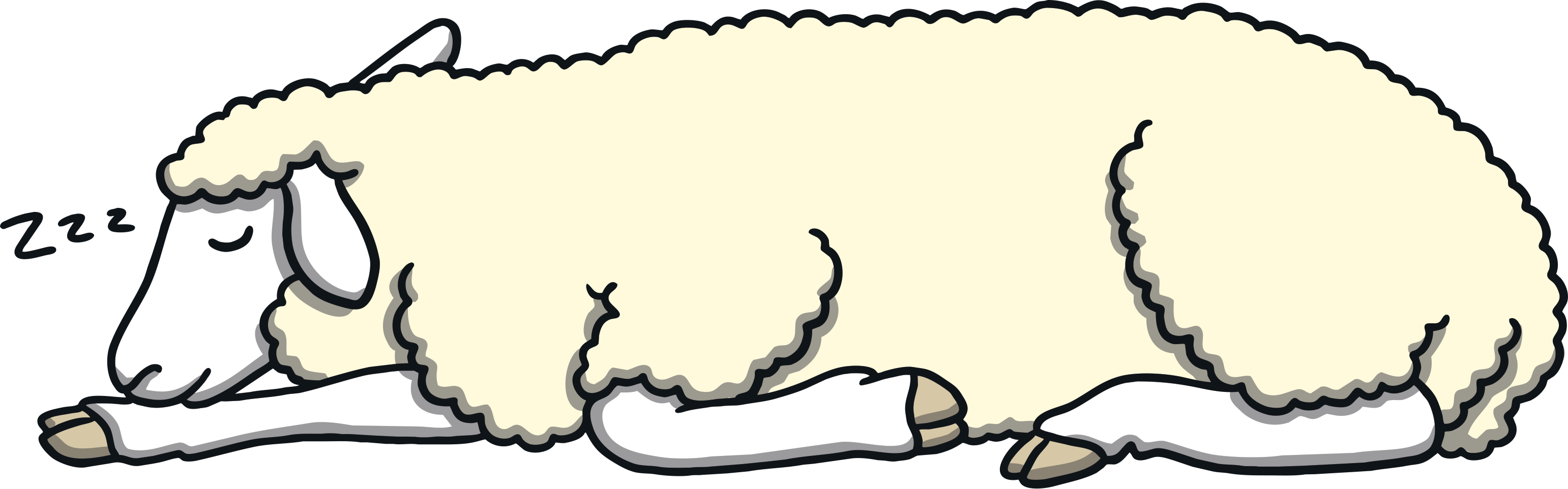 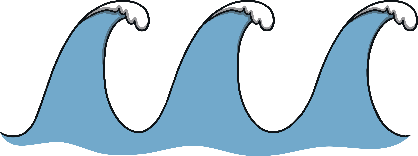 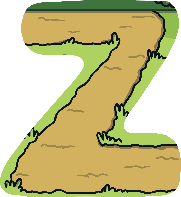 This week, we meet our next tricky word – you.
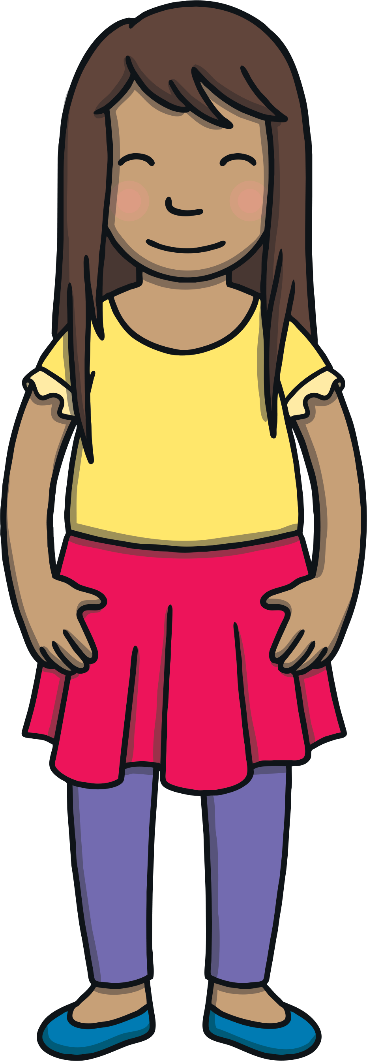 Teach
Tricky words are words that can’t be sounded out. We just have to learn them off by heart!
Tricky Cars
Shout out the tricky words on the cars – watch out for tricky word you!
Teach
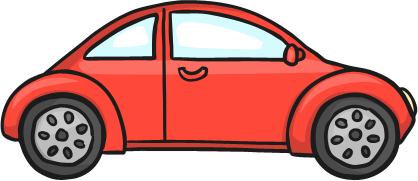 X
Remember, tricky words from this level are shown in red in the story and decodable or familiar words are in purple. Digraphs and trigraphs are underlined.
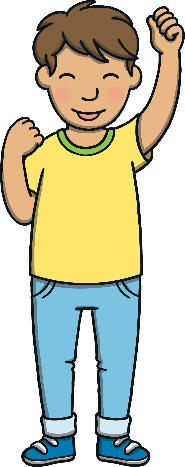 Click me for Kit’s teaching tips!
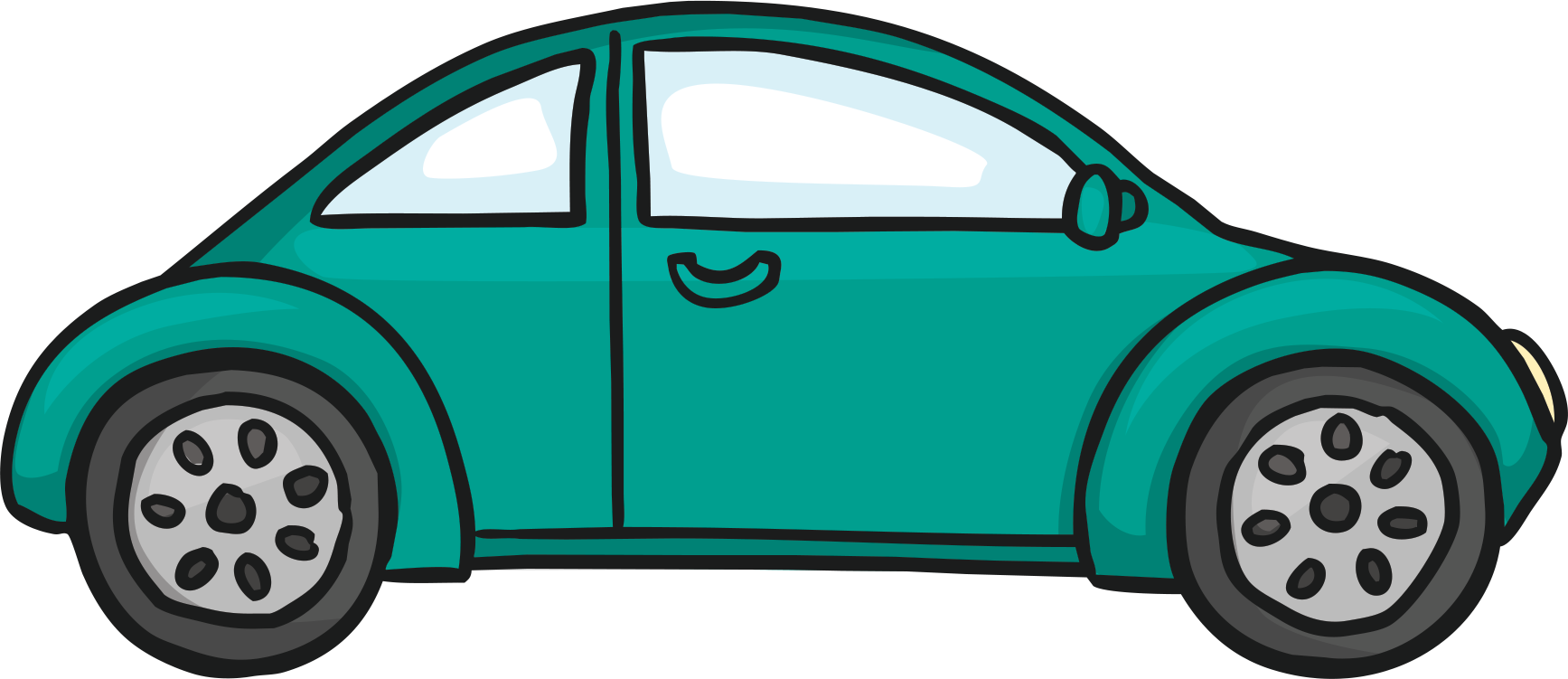 you
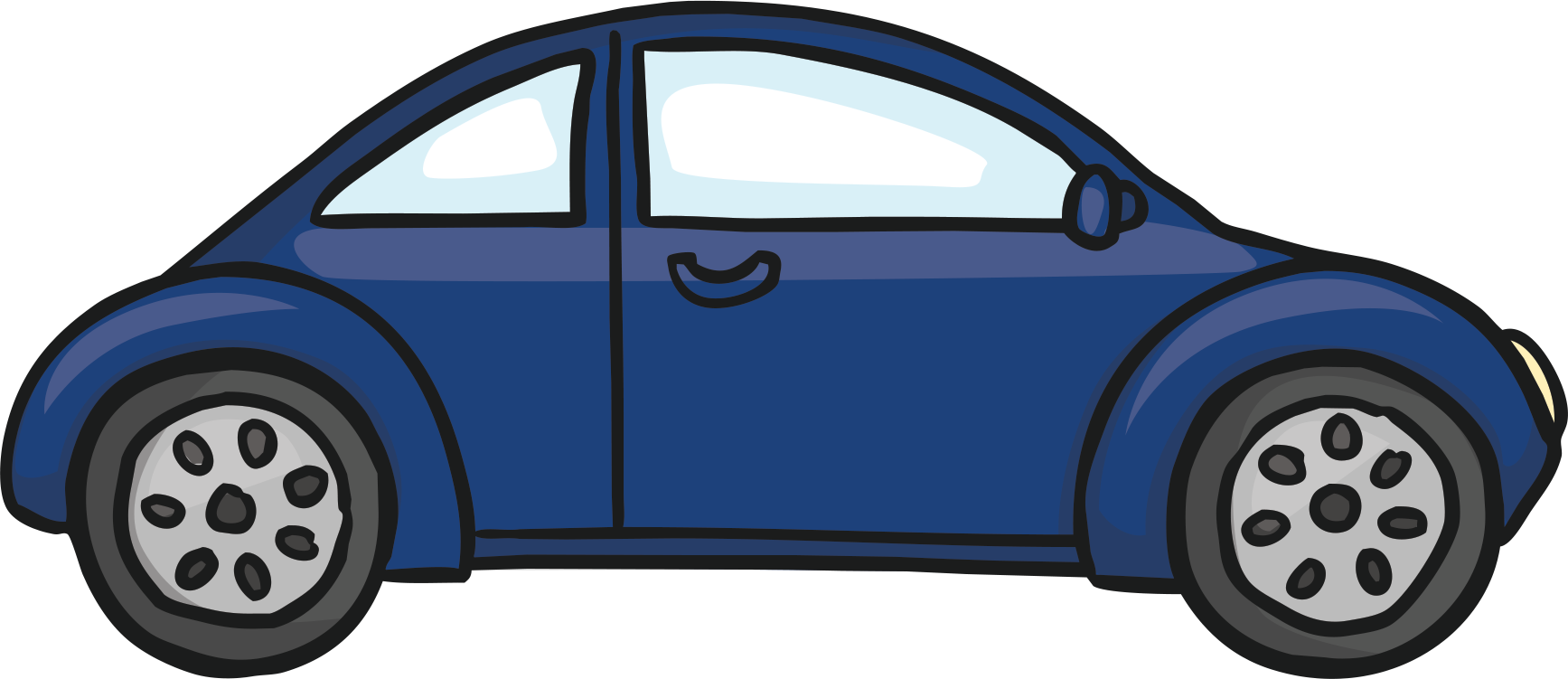 was
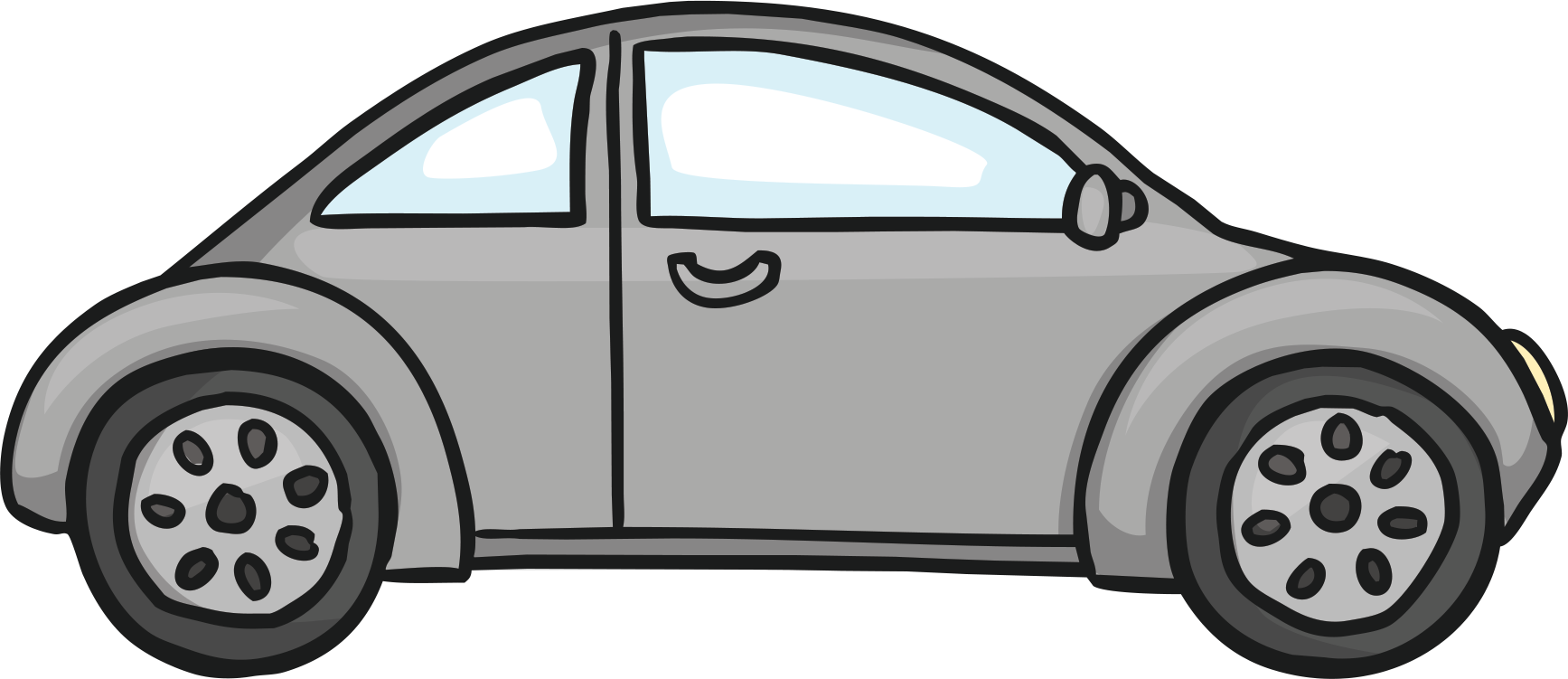 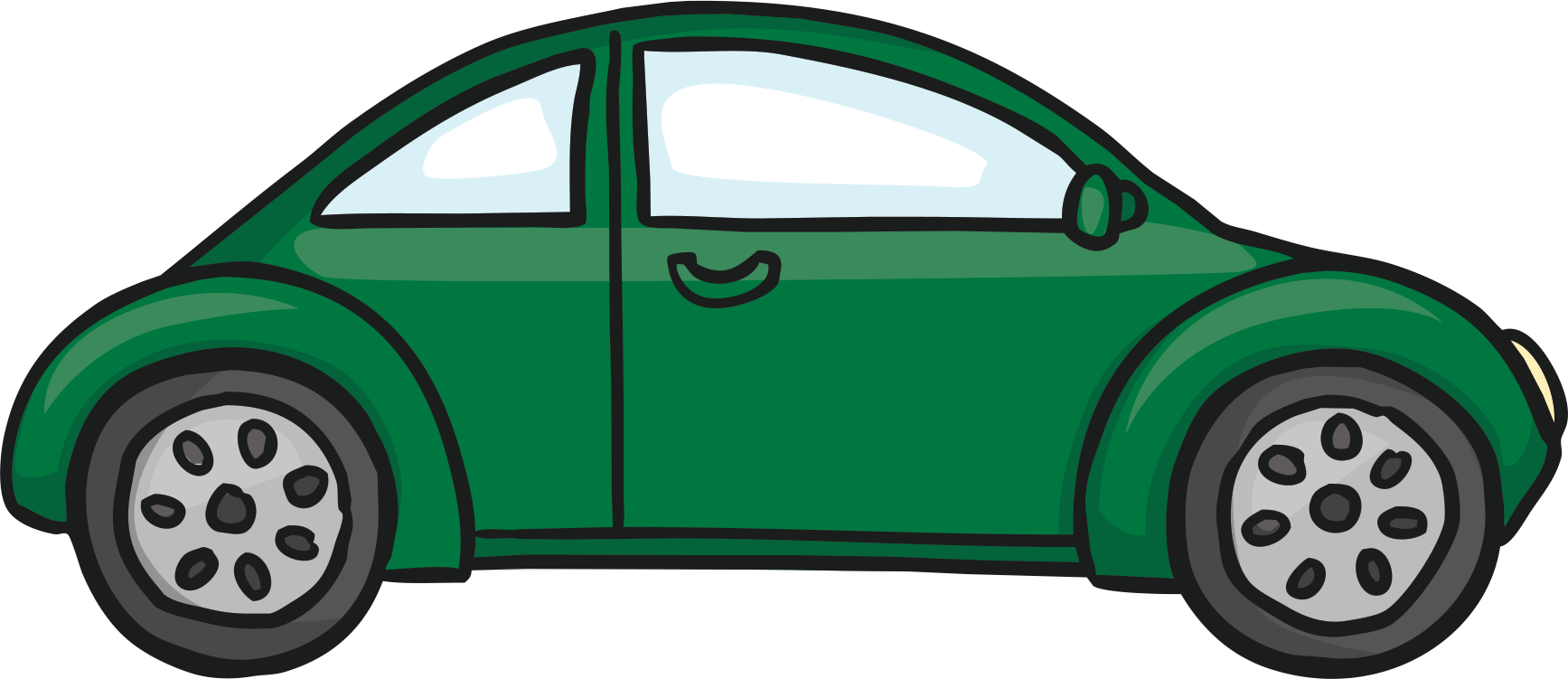 was
my
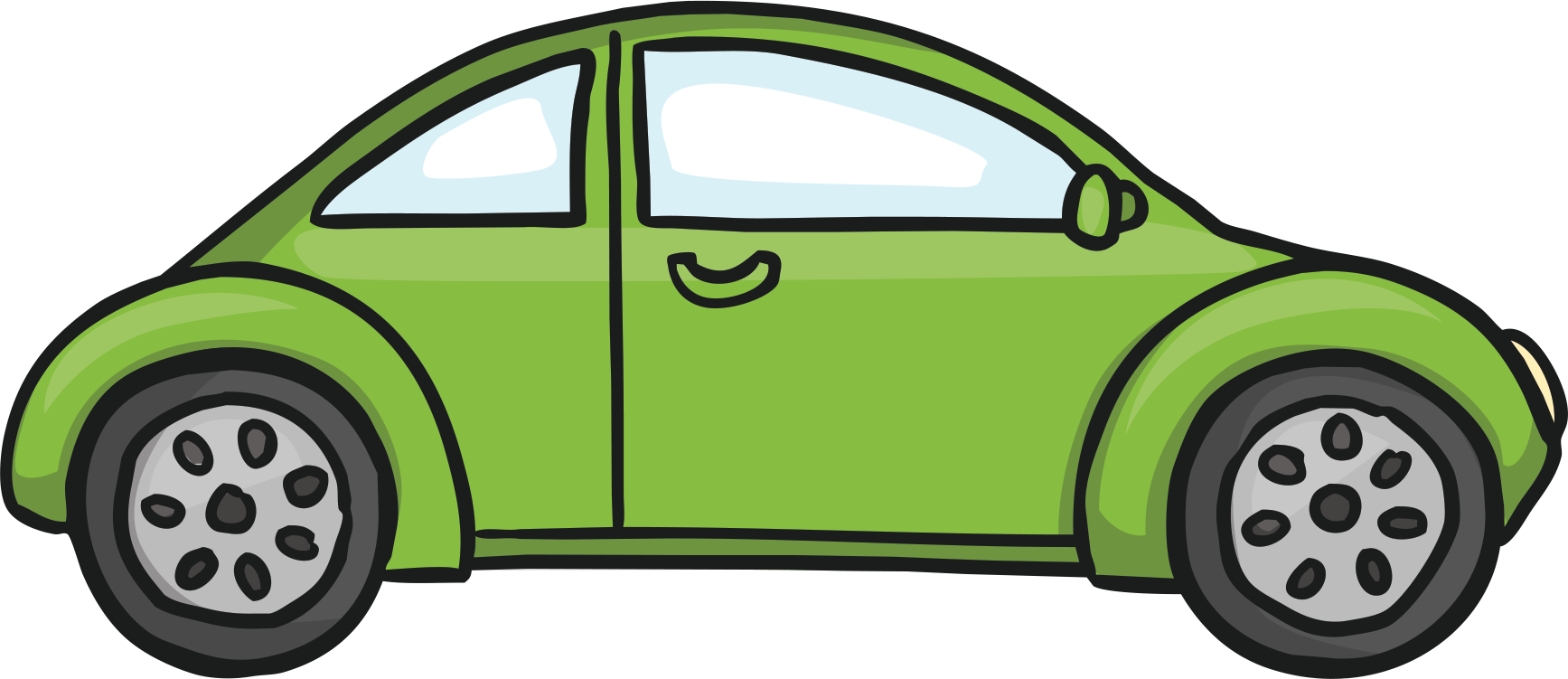 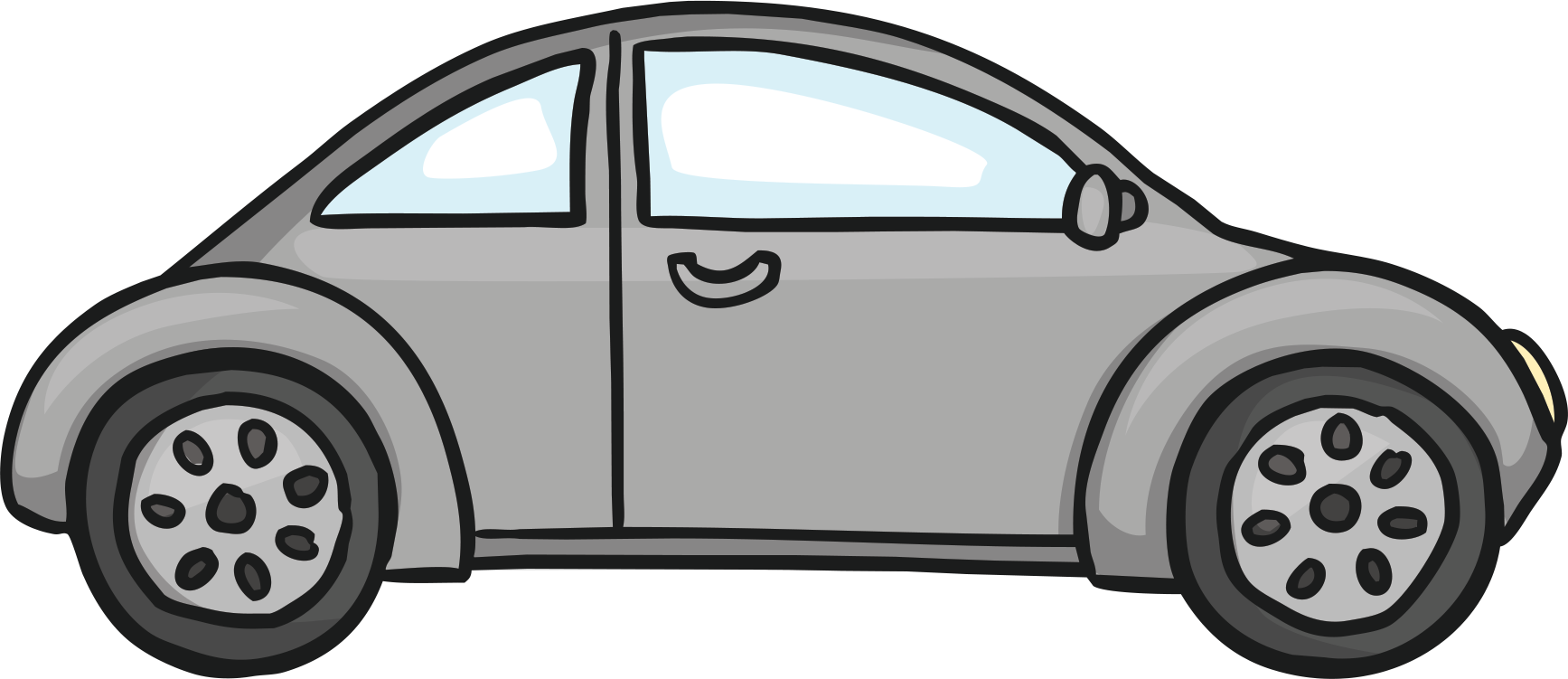 my
you
Teach
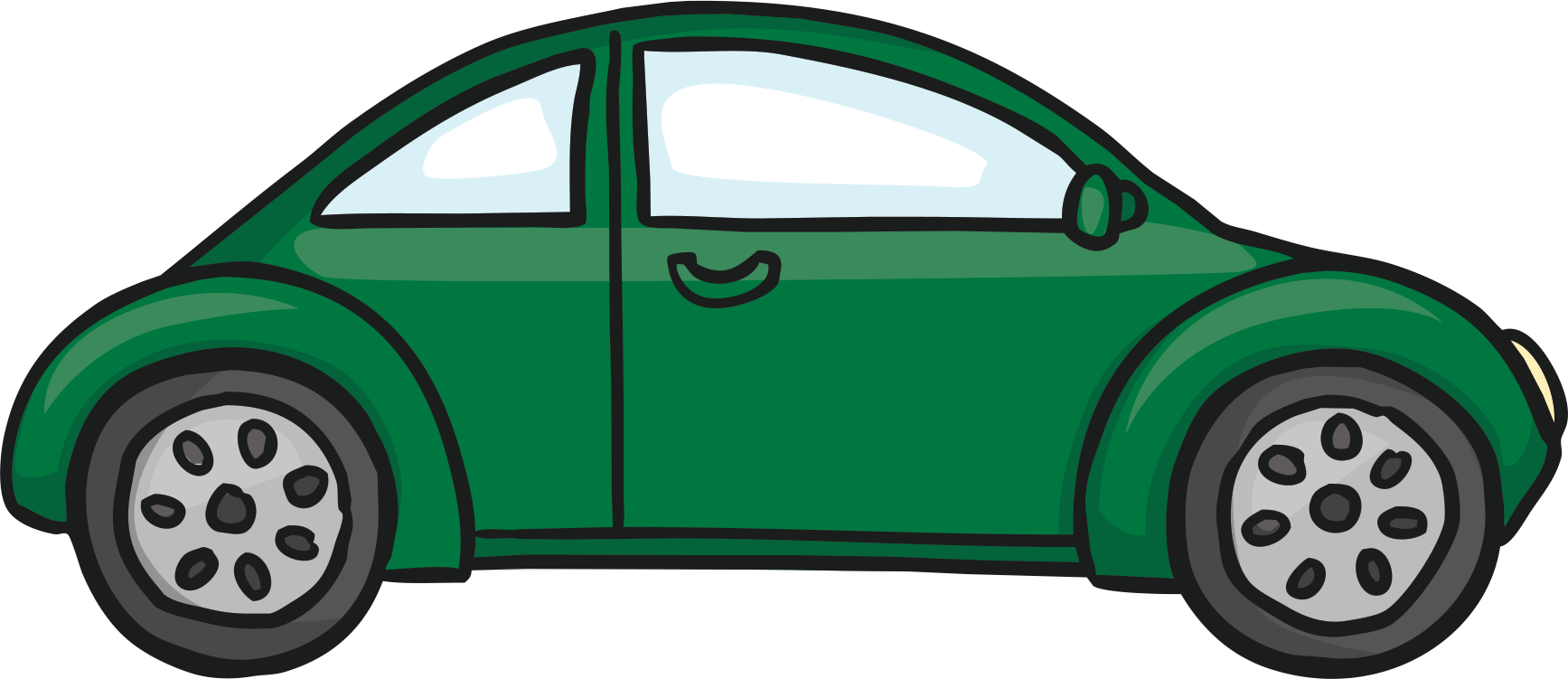 you
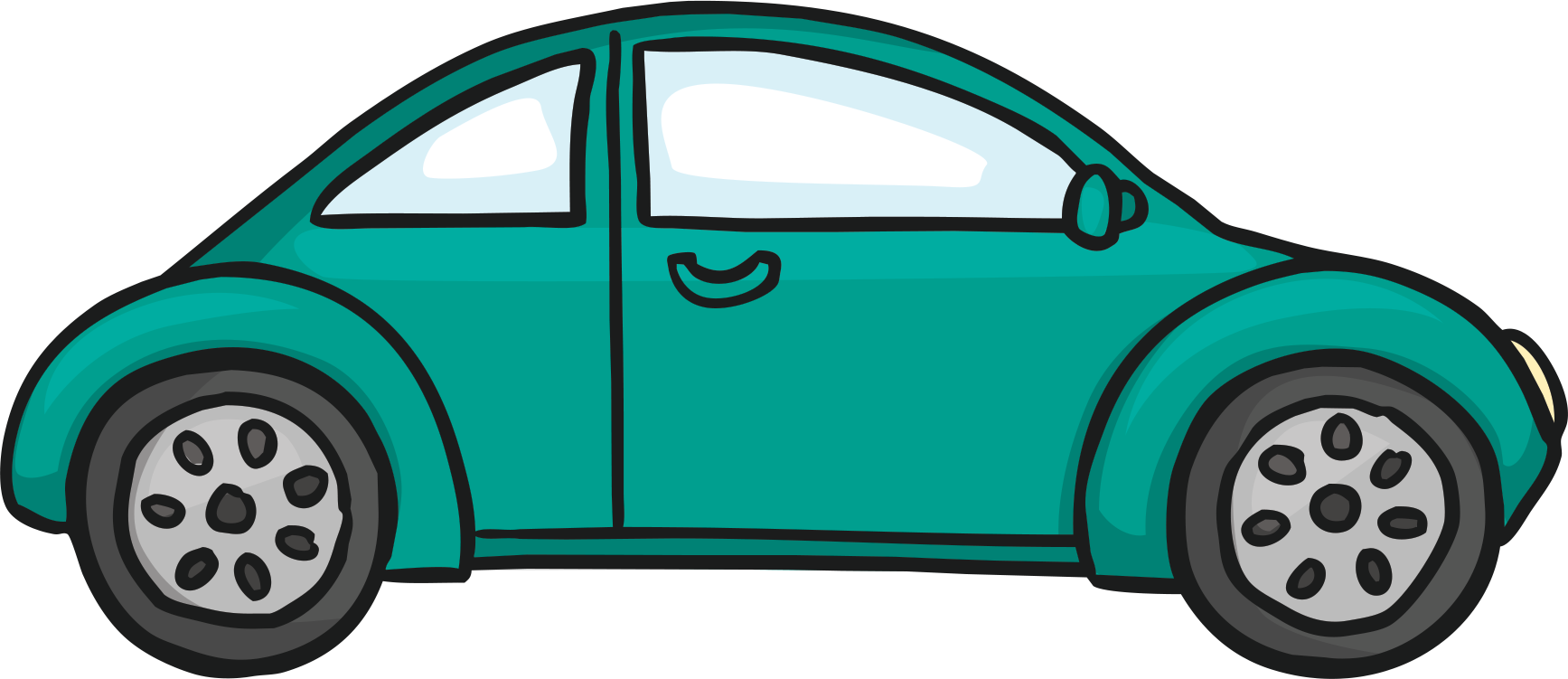 my
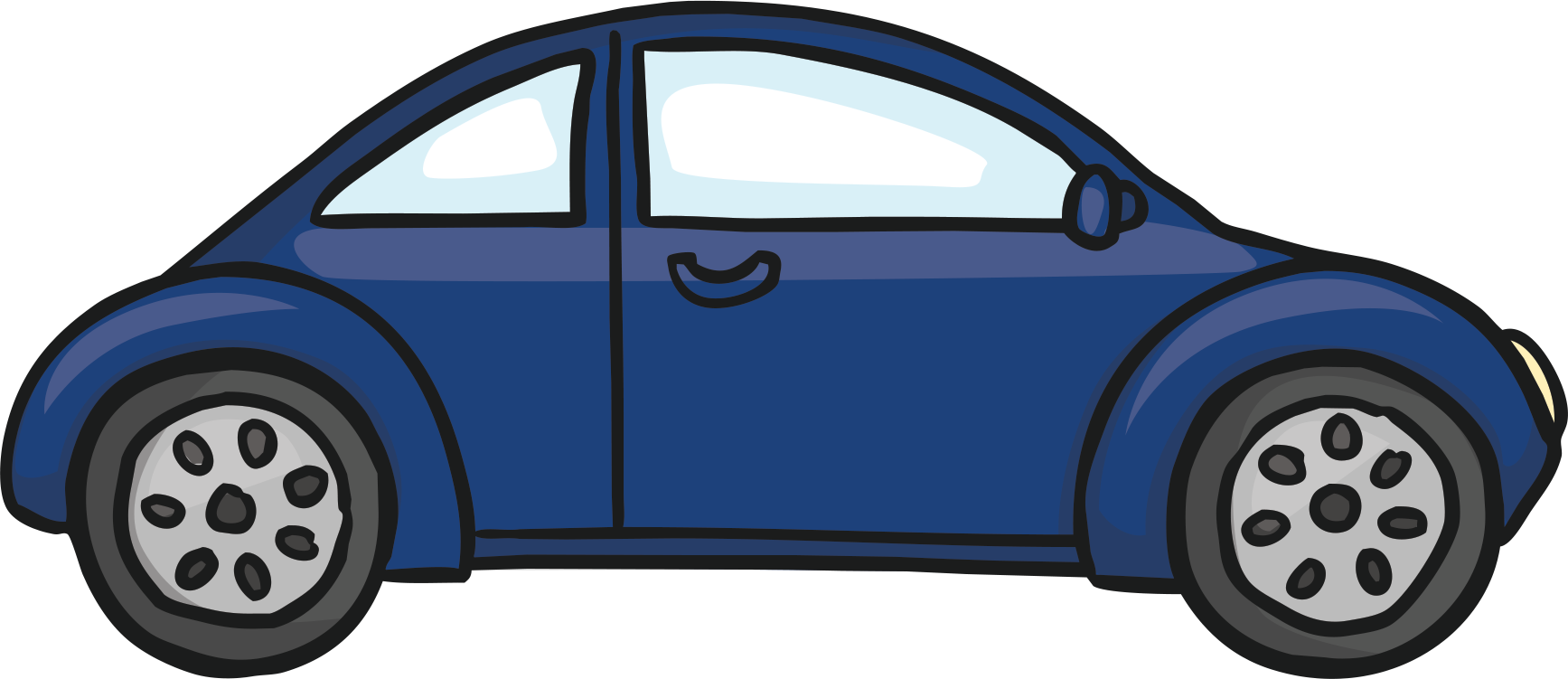 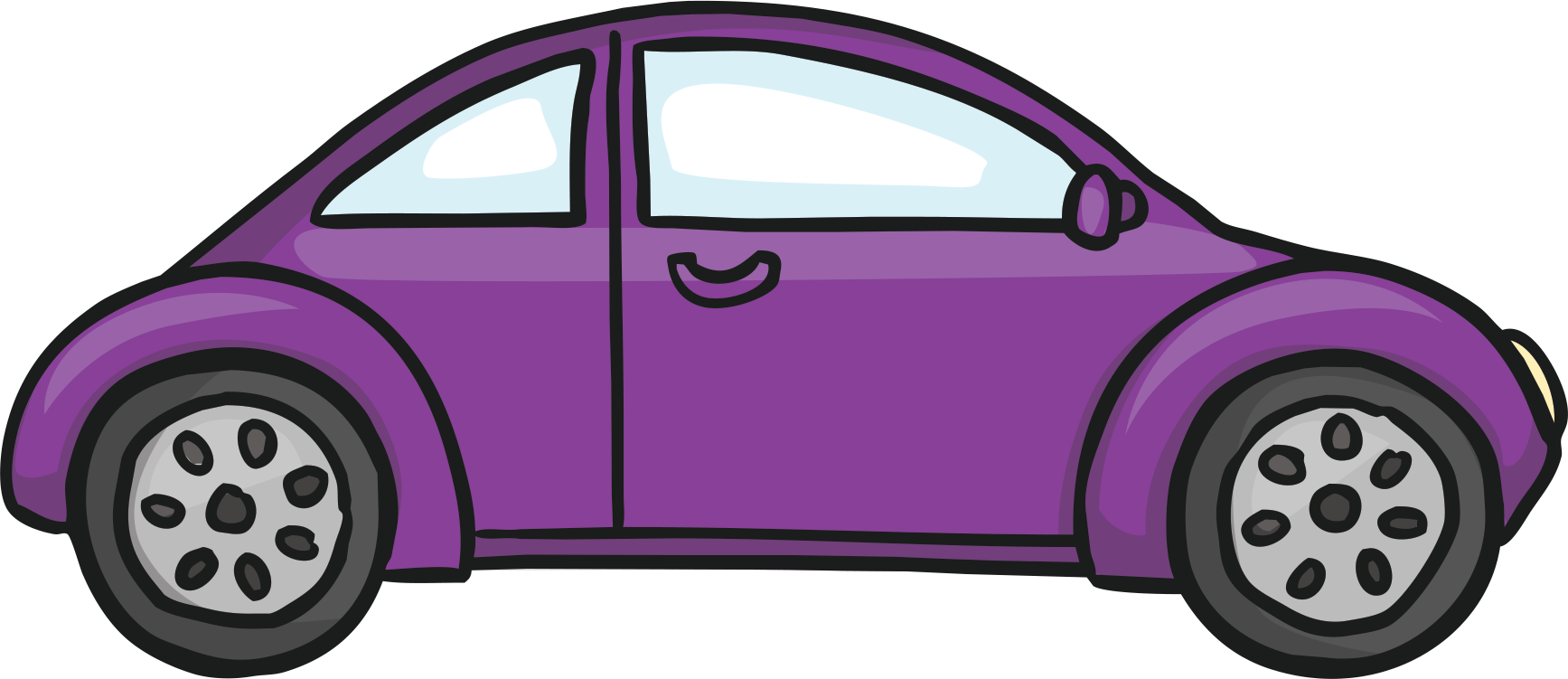 was
you
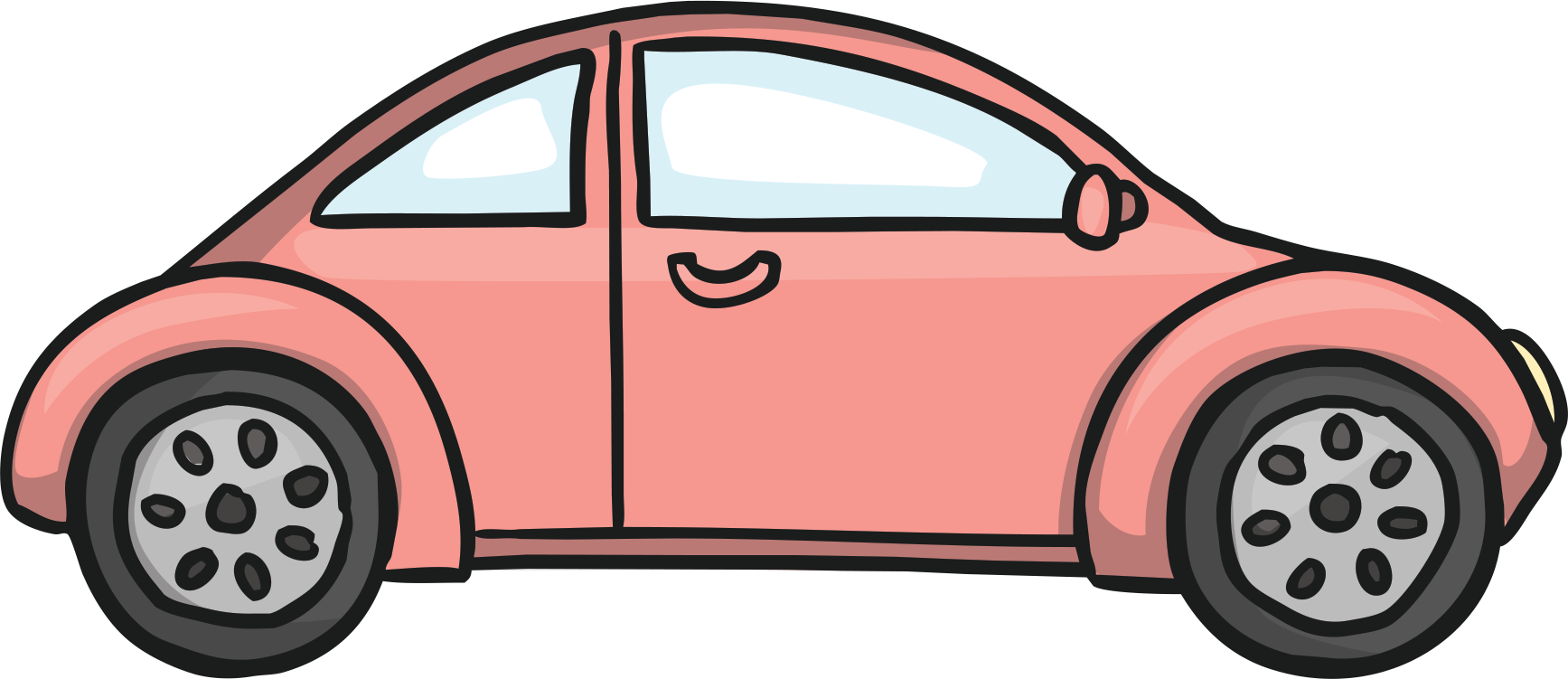 my
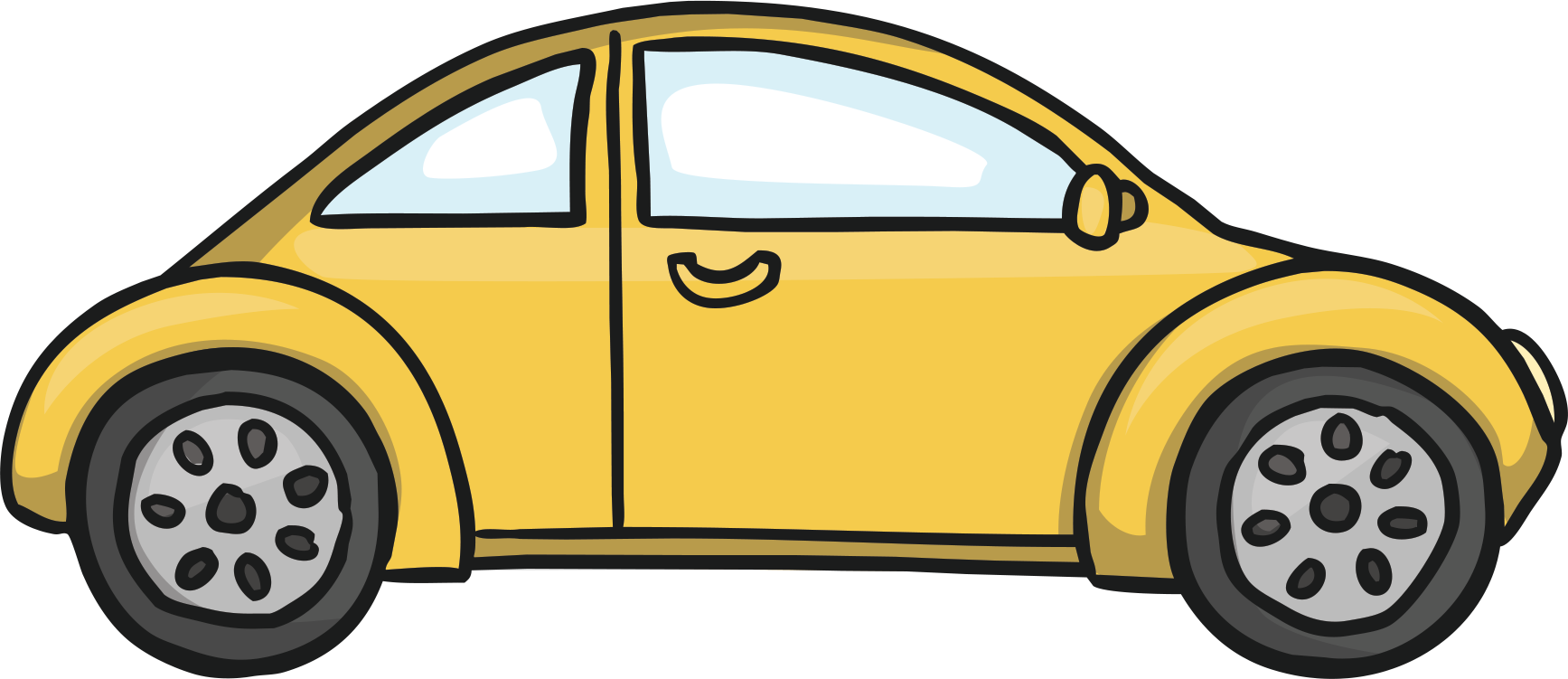 was
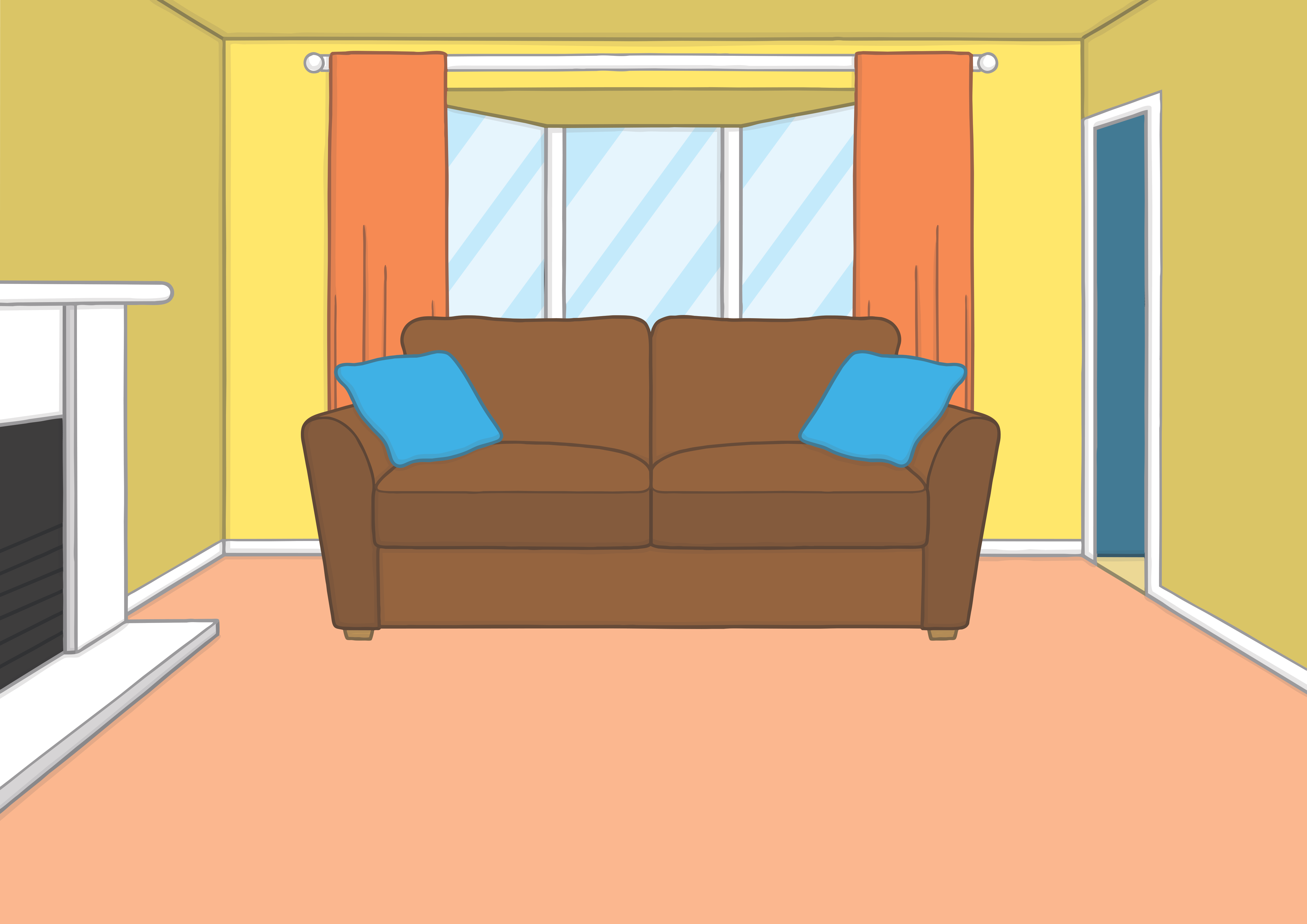 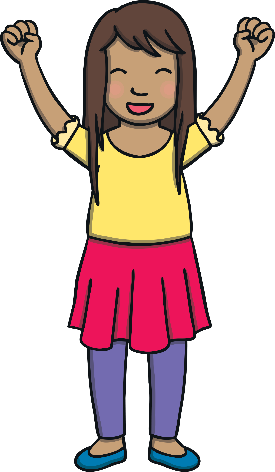 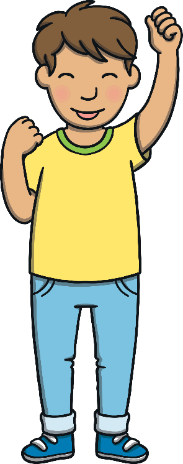 Teach
Saturday was treat day at Kit and Sam’s house. If they did their reading and helped out at home, Mum and Dad gave them both pocket money to spend however they liked.
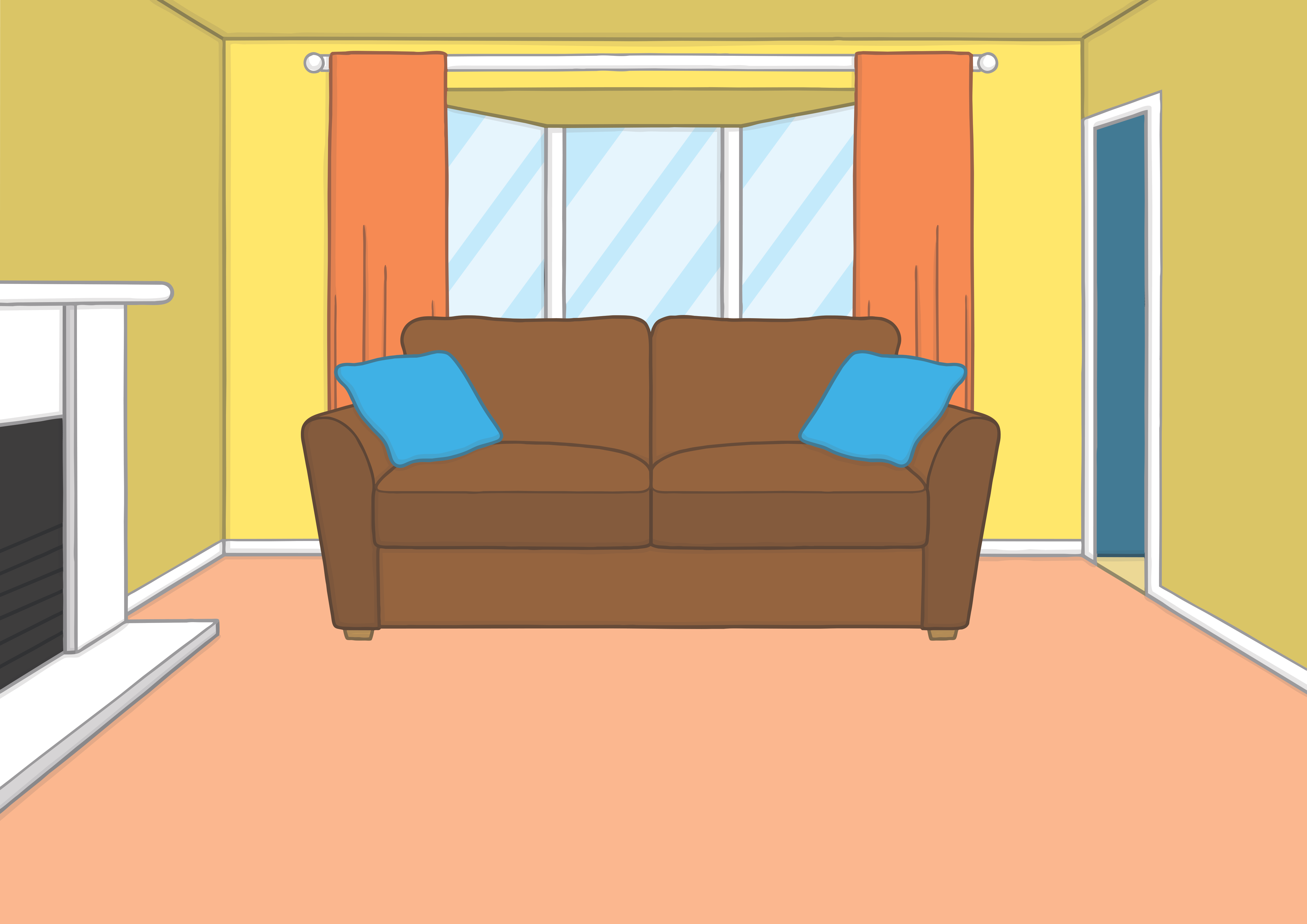 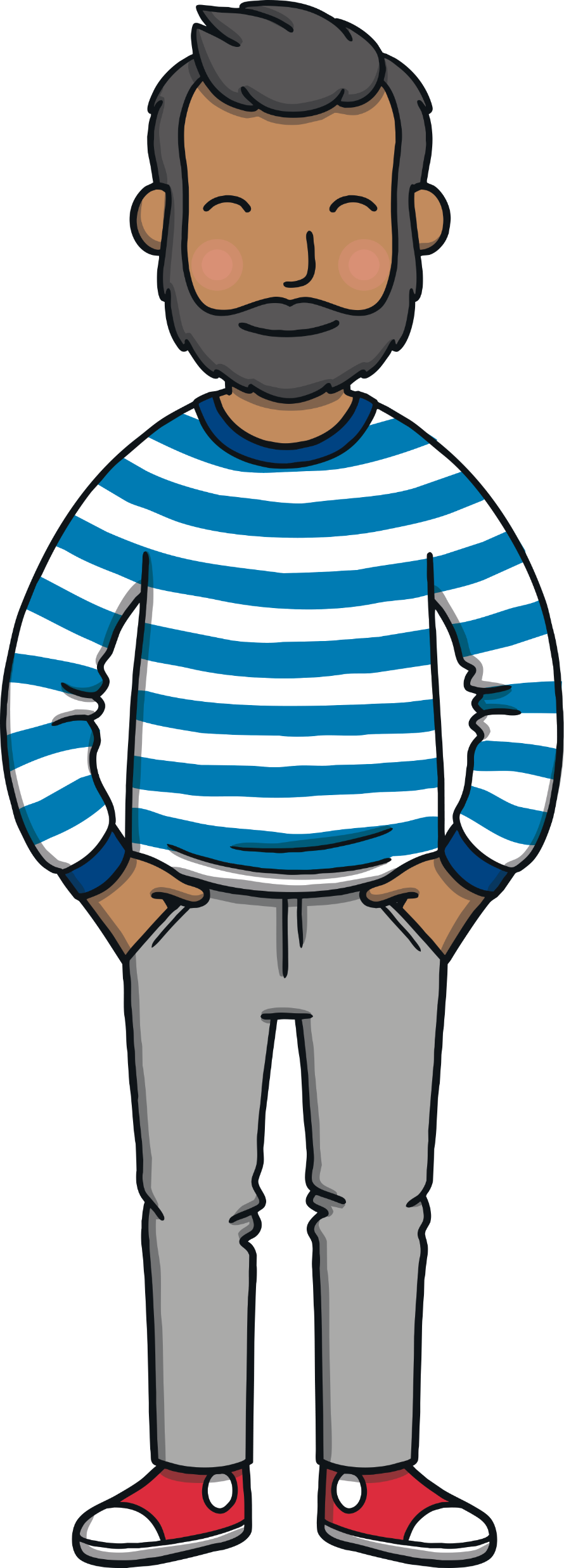 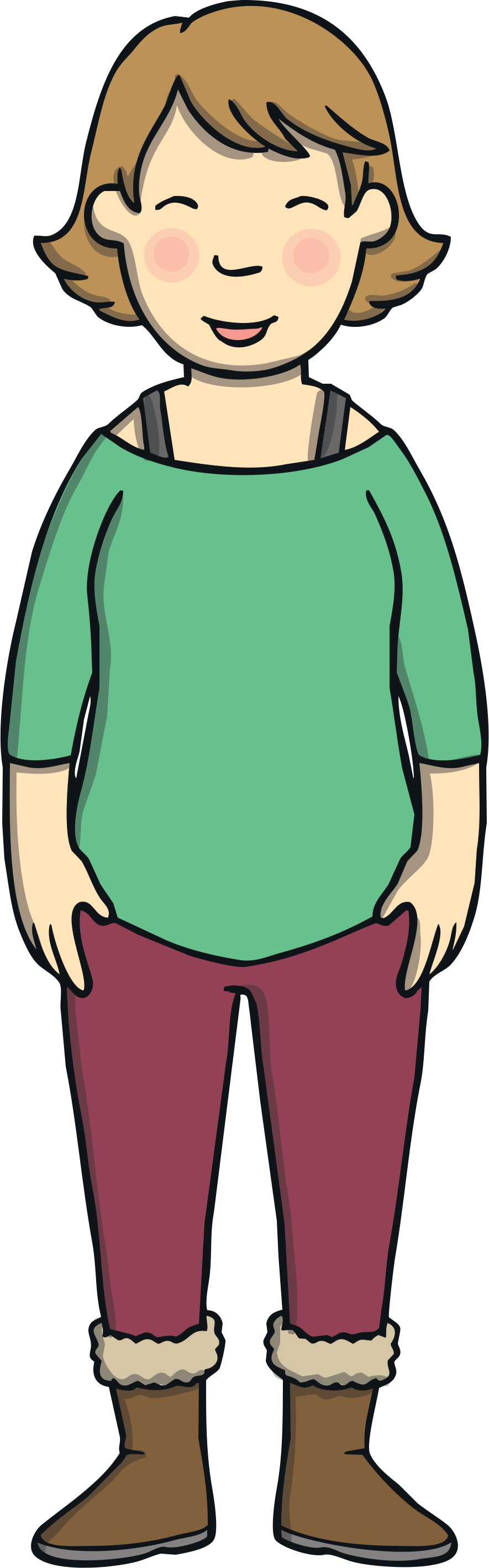 Teach
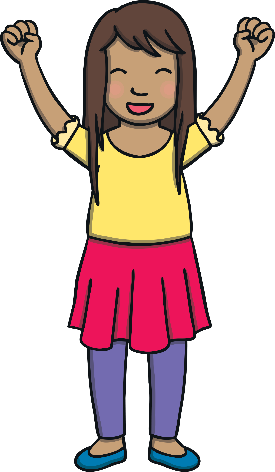 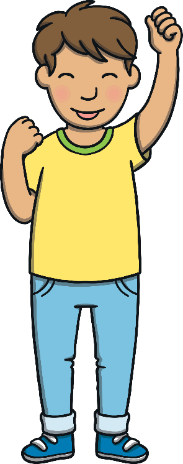 “Here you go,” said Dad, as he handed Kit and Sam their cash.
“Well done,” said Mum. “You have worked hard to earn it. Spend it wisely!”
“I will,” replied Sam. “I’m saving up for a new cricket ball.”
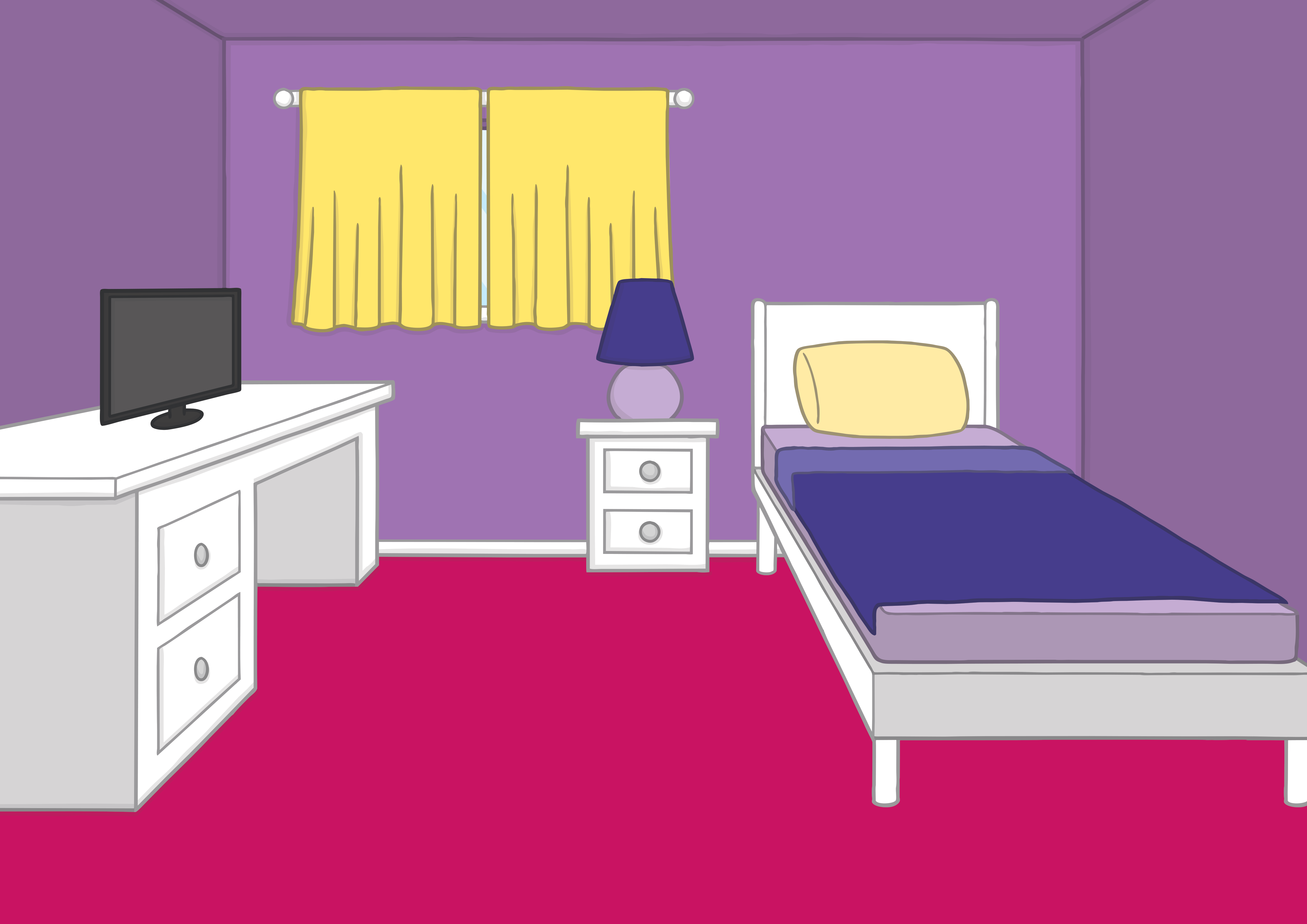 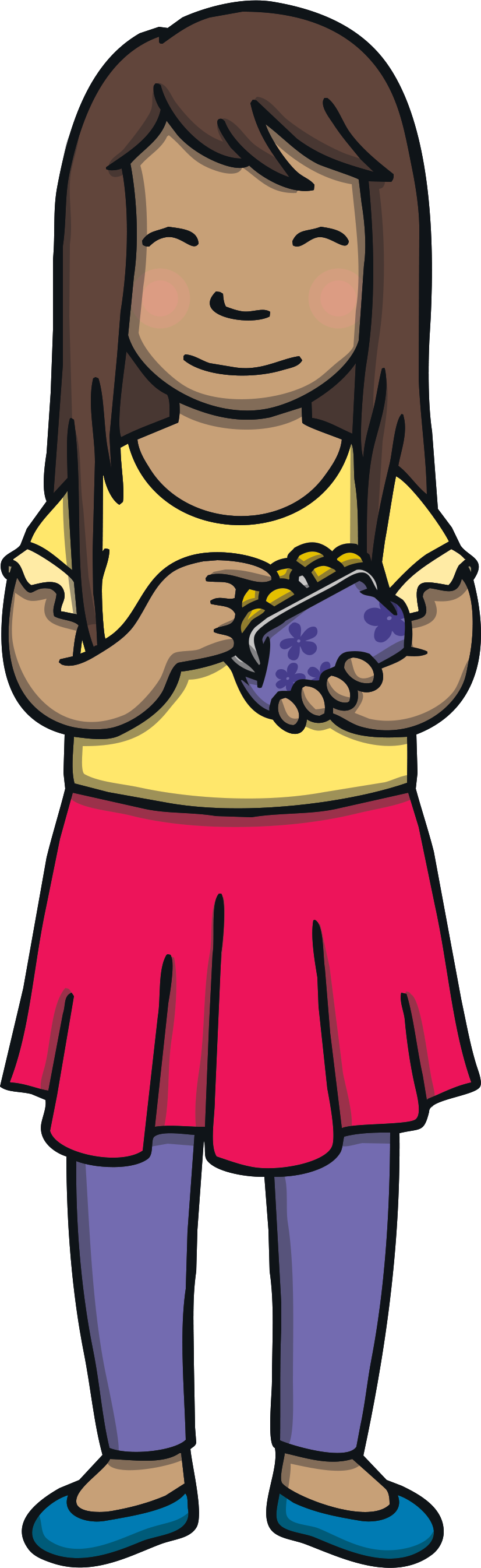 Teach
Sam carefully put all of her pocket money in a purse in her room. She liked to open it regularly to check how much money she had saved. 
“That’s it! I’ve saved enough for the ball!” she exclaimed, as she burst into Kit’s room.
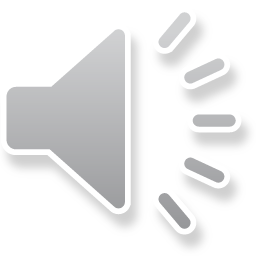 u
r
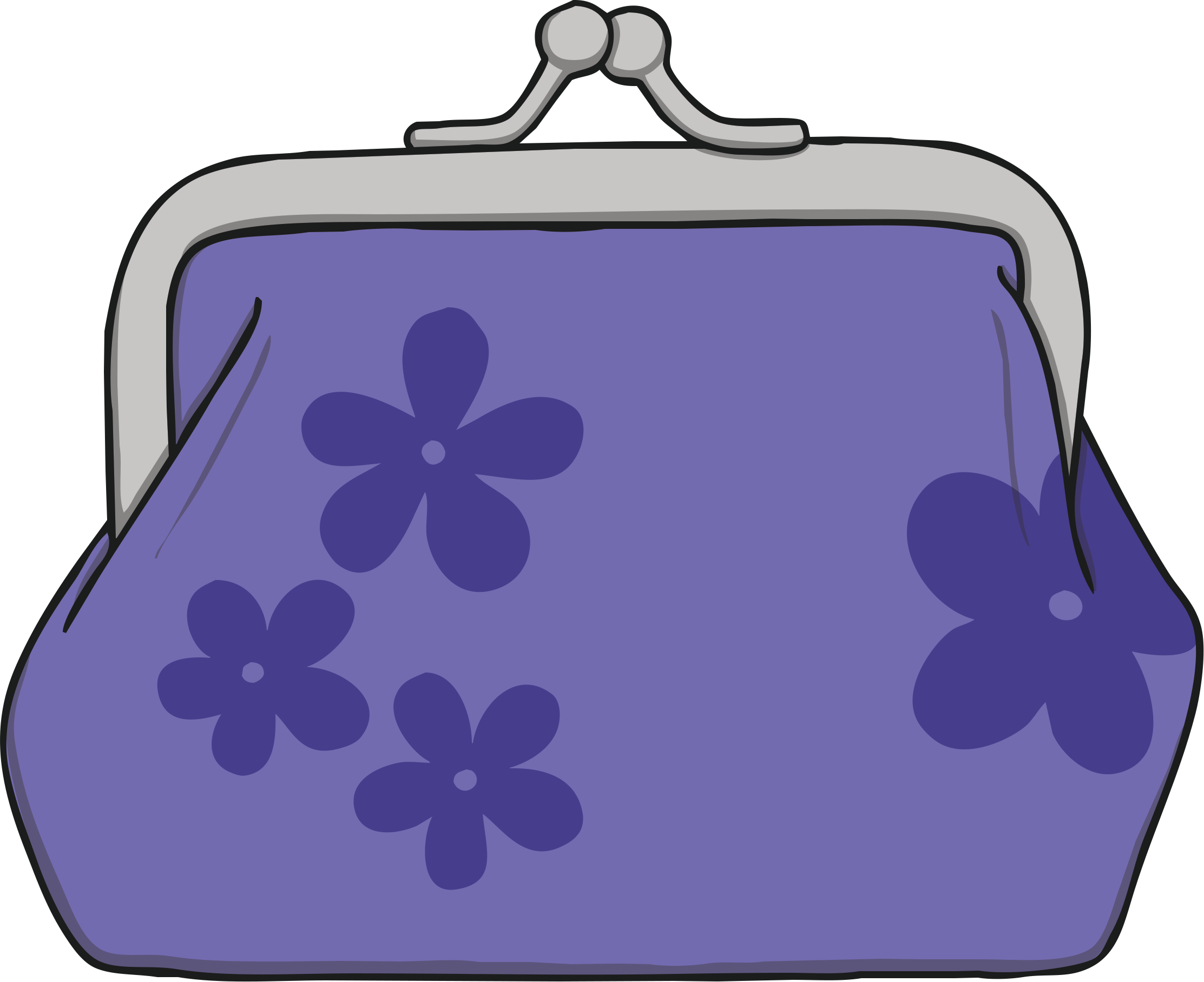 Teach
u and r are partners. They say ur.
ur
Teach
Teach
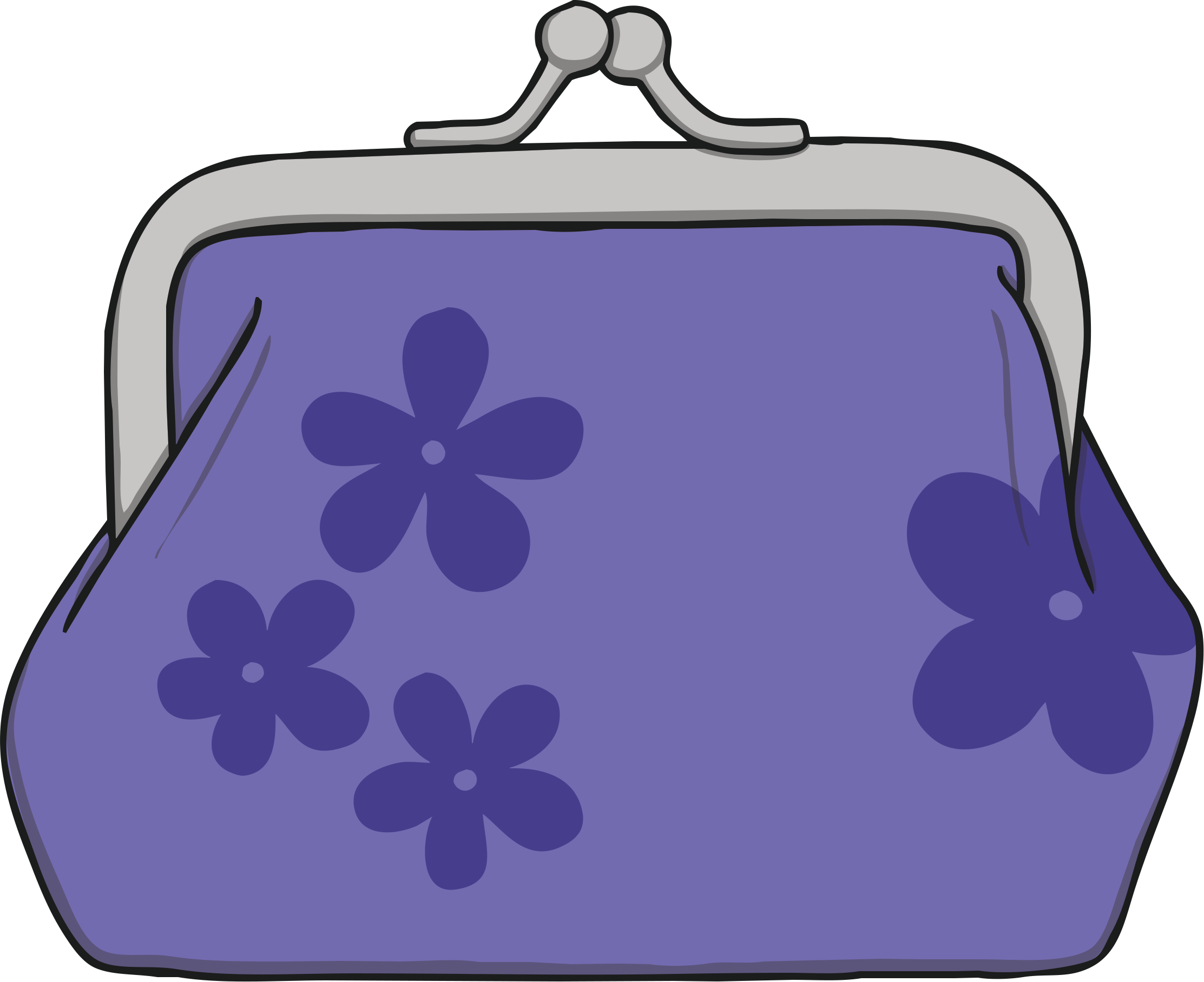 Action
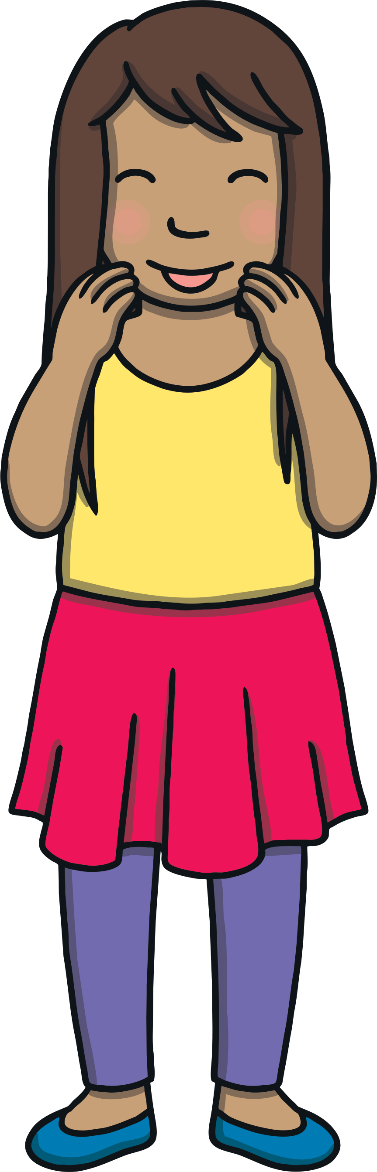 Pretend to open a purse.
Teach
Teach
Say ‘ur, ur, ur’.
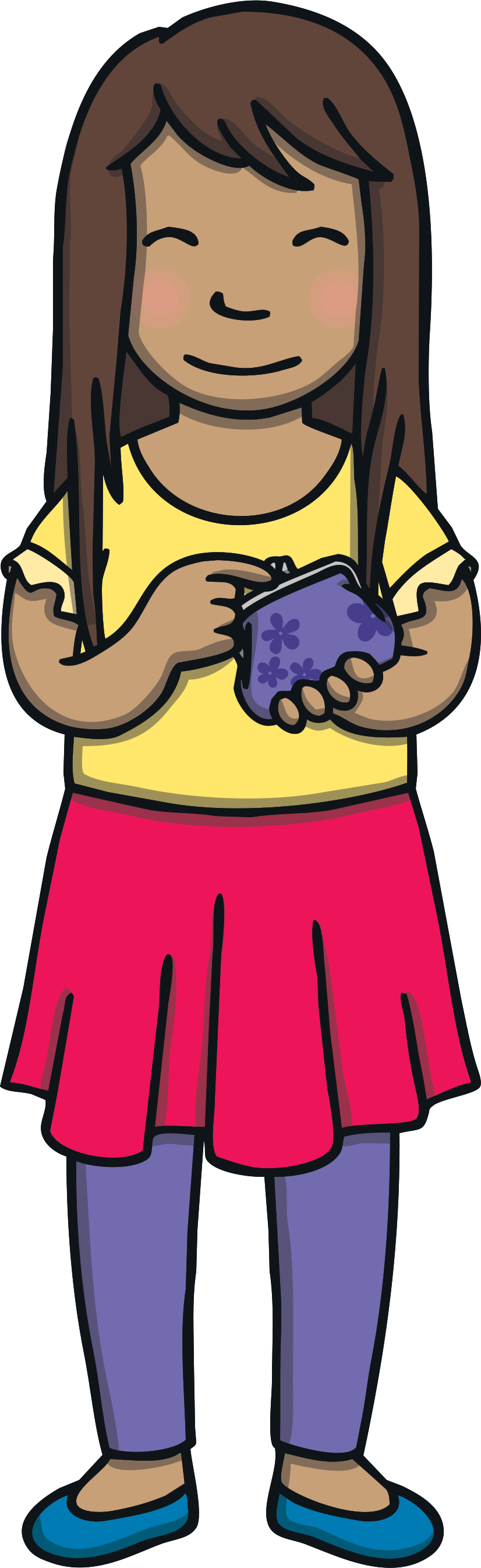 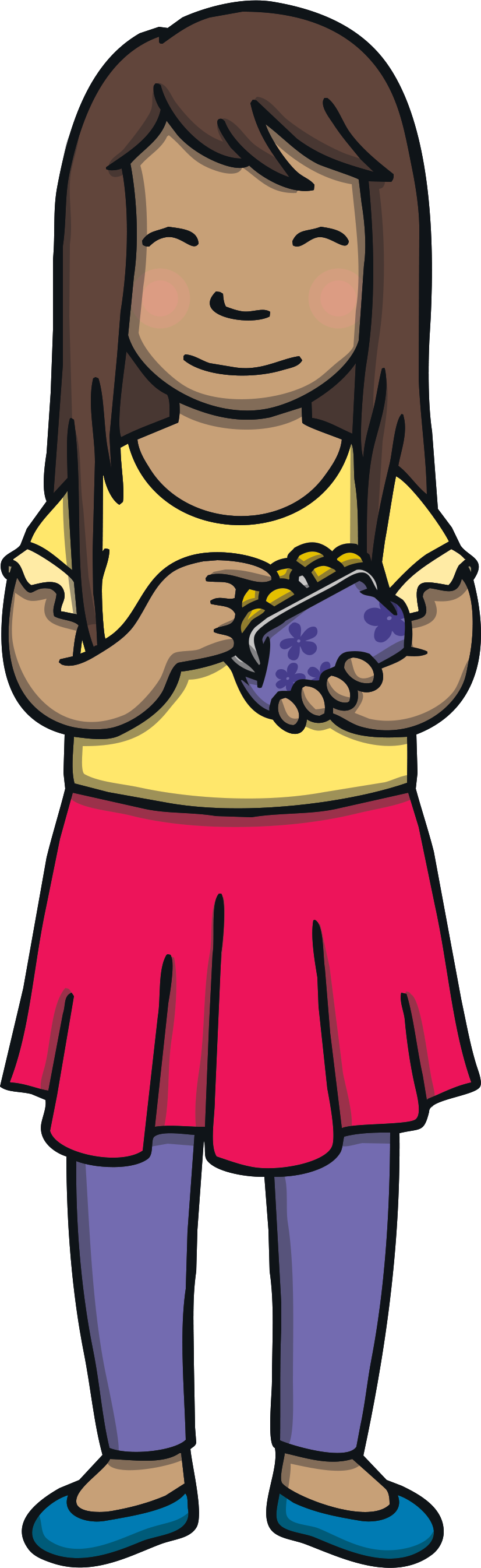 Write the Letters
ur
Down one umbrella handle, up and down the other.
Down the robot’s body, up and over it’s arm.
Teach
Teach
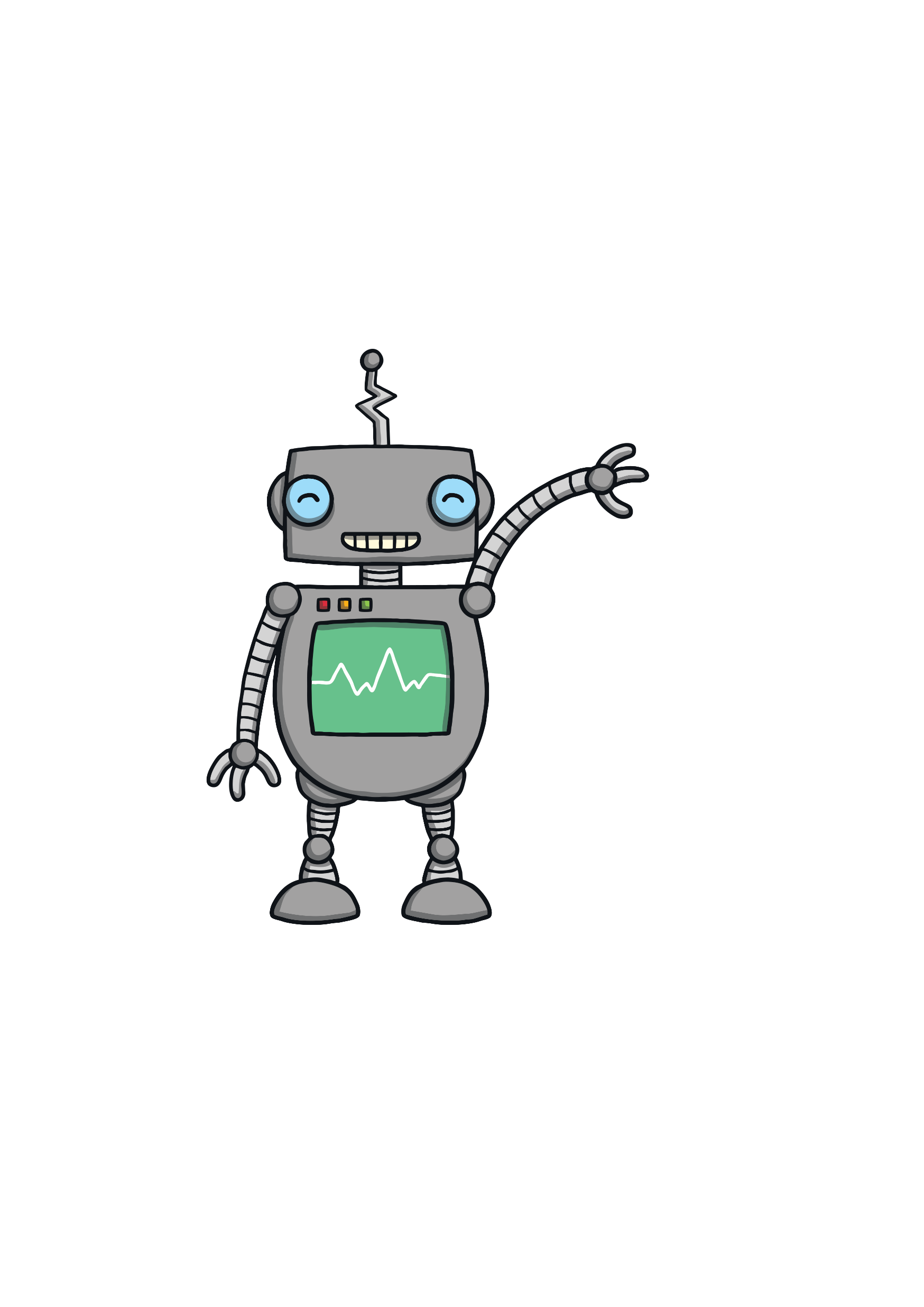 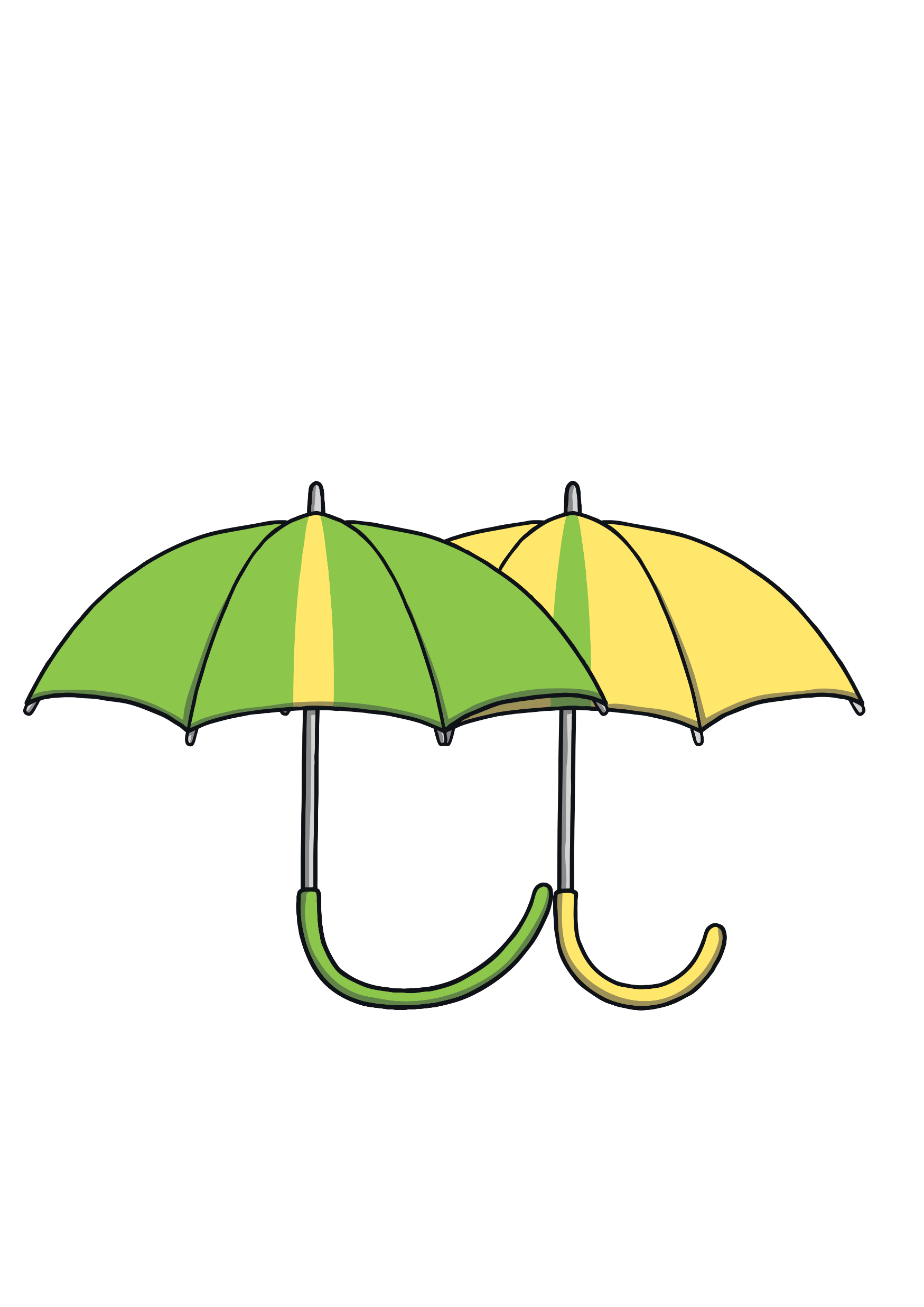 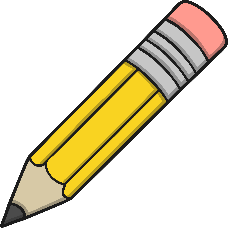 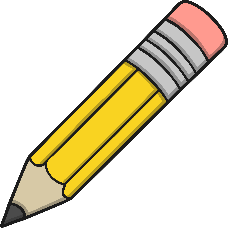 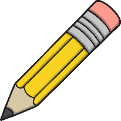 Play
Let’s Sing!
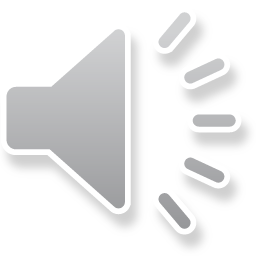 Teach
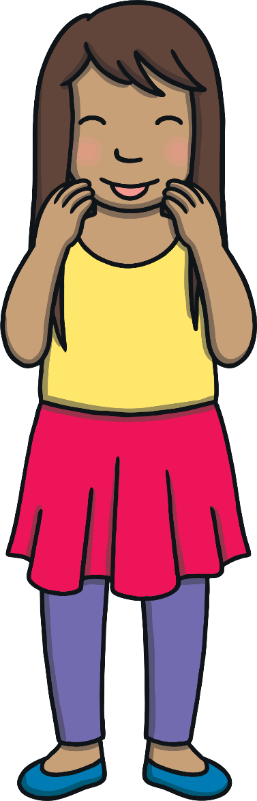 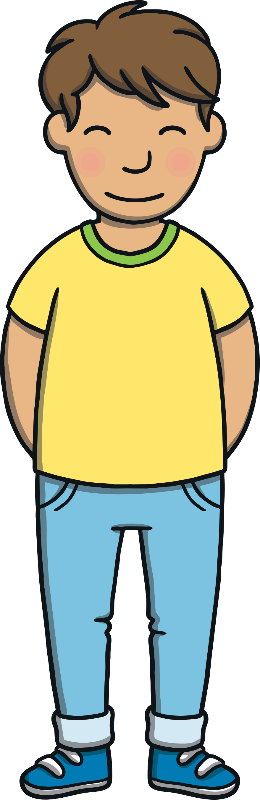 (To the tune of ‘Merrily We Roll Along’)

We are saving up for things,
ur - ur - ur
ur - ur - ur
We are saving up for things,
Money in our purse.
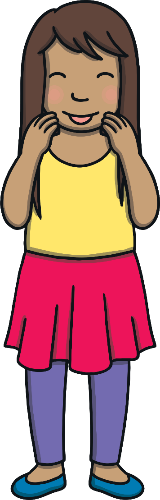 Play Song
Spending Time
Sam is at the shop, ready to buy her new cricket ball but has seen some other things she might spend her money on. Can you read the labels in the shop?
Practise
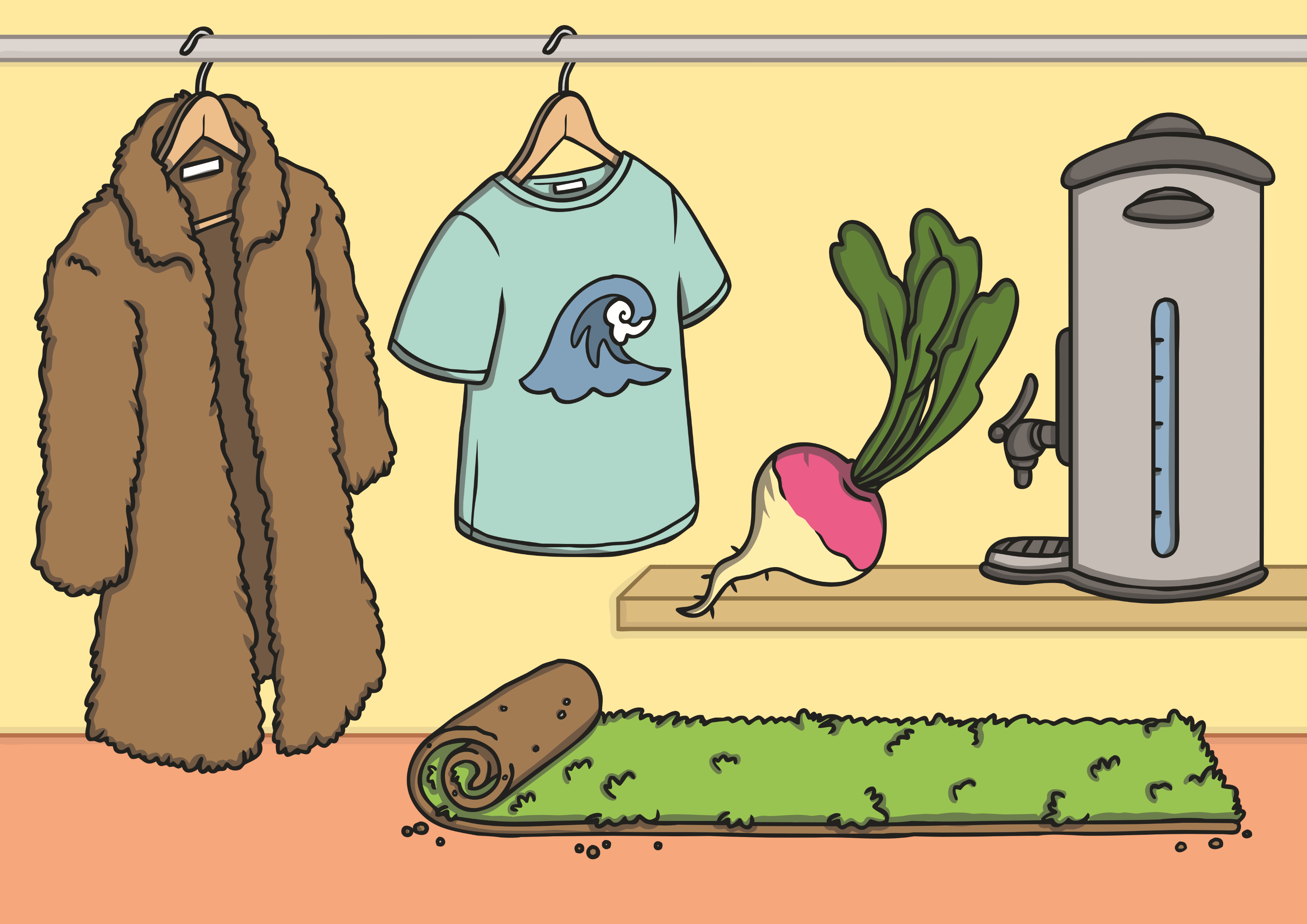 Practise
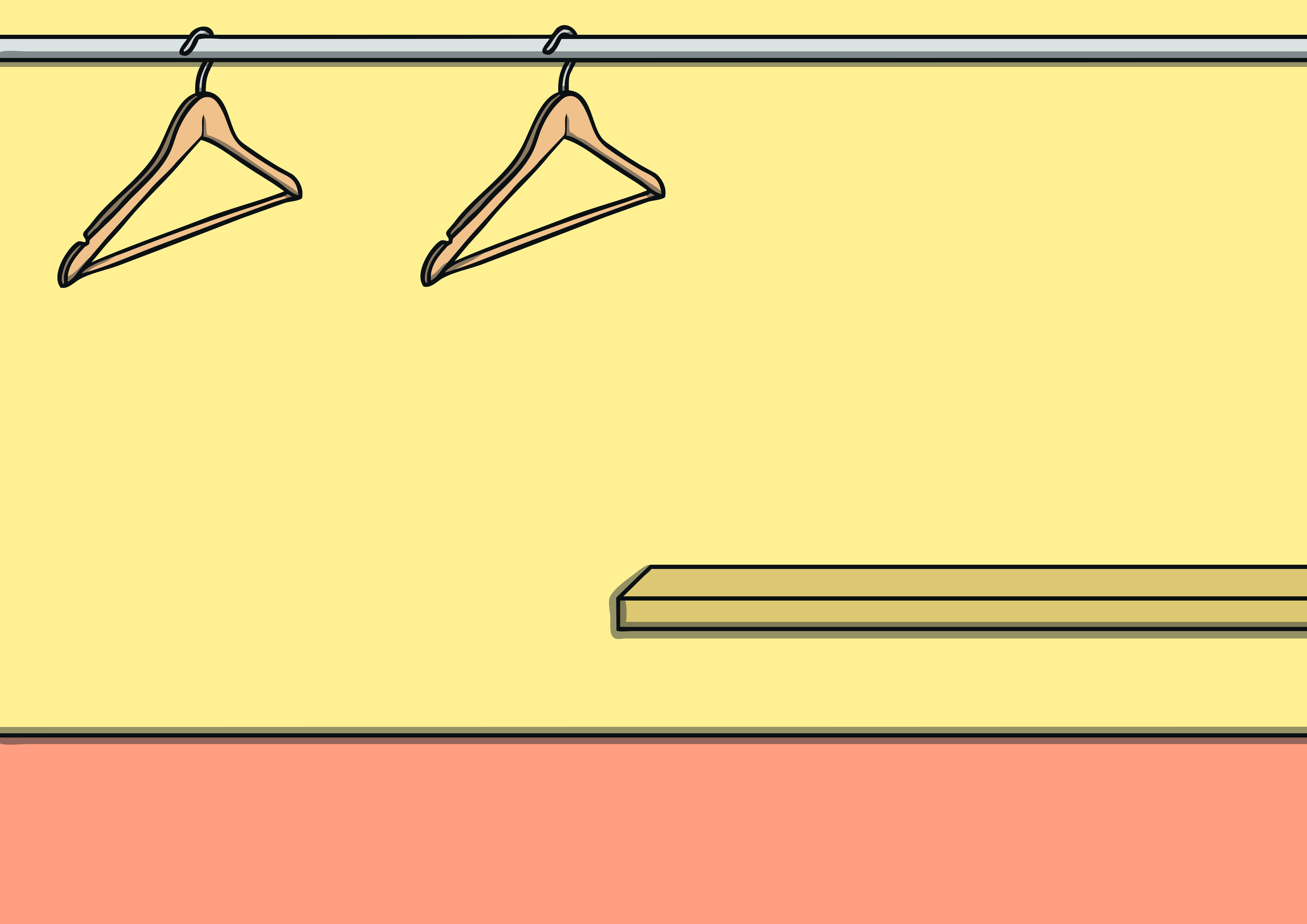 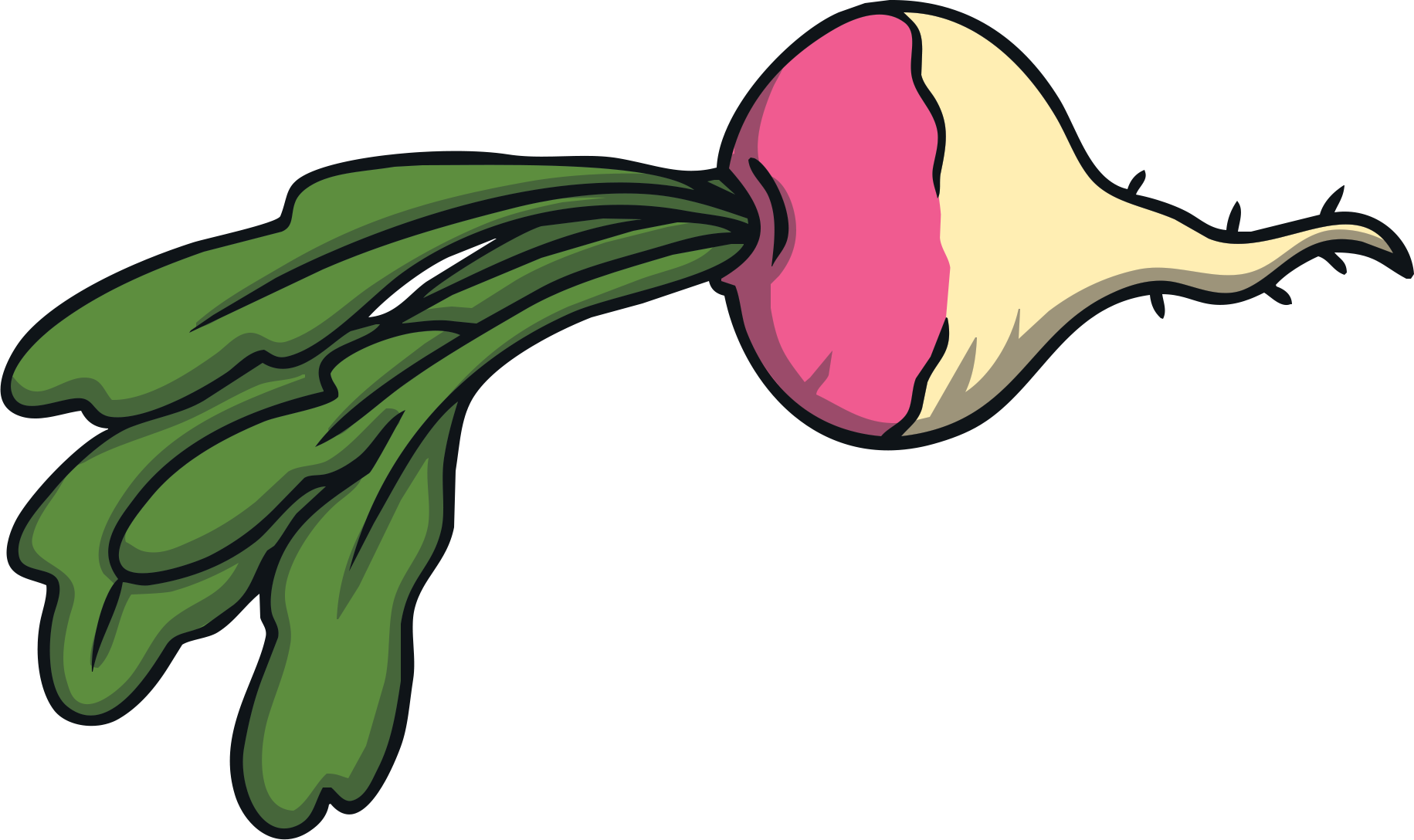 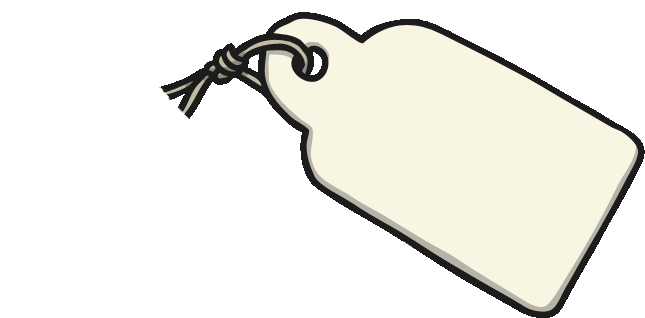 turnip
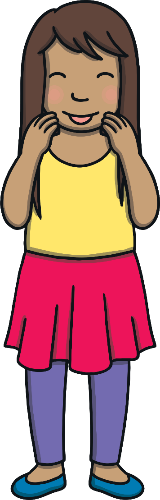 Show
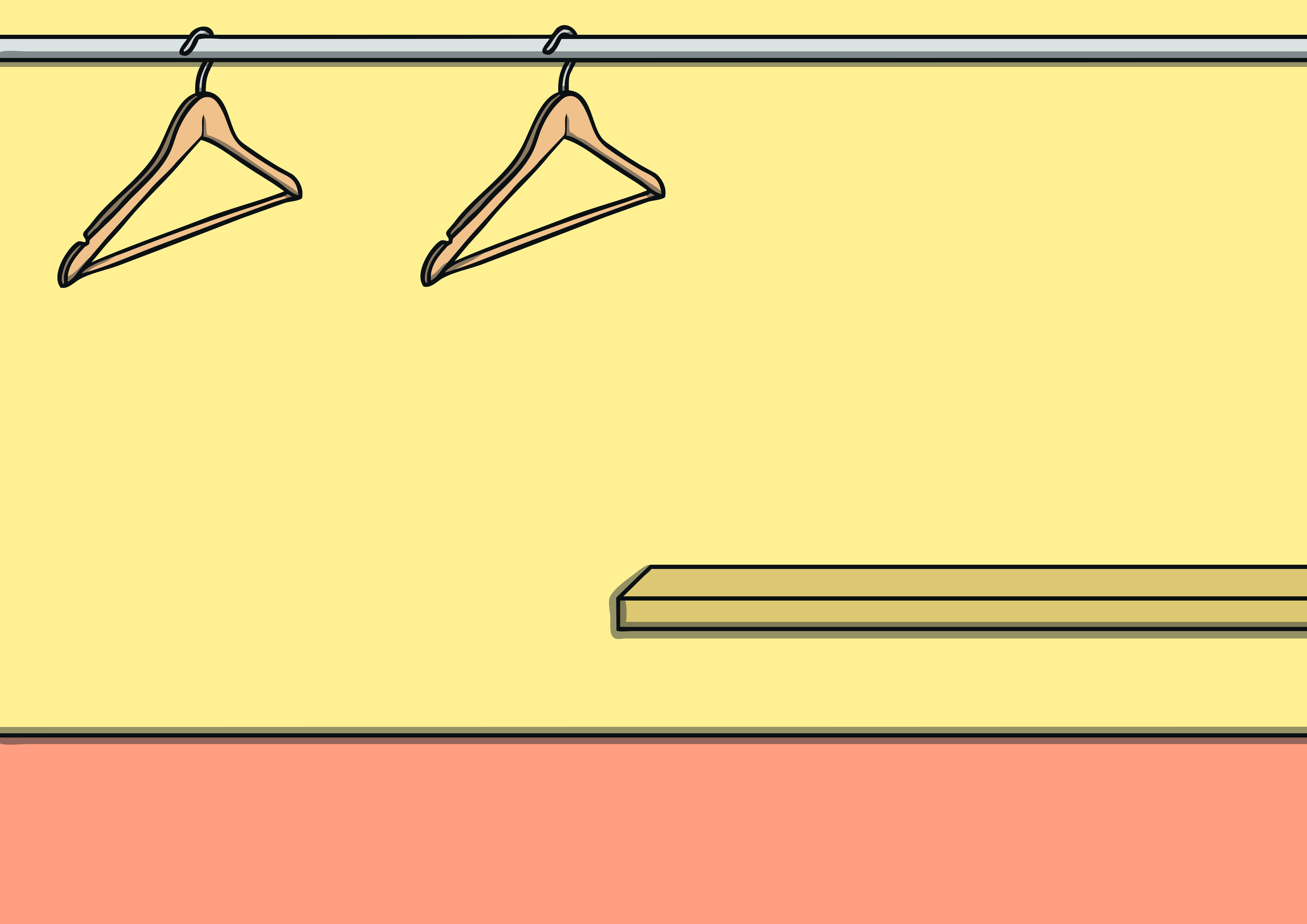 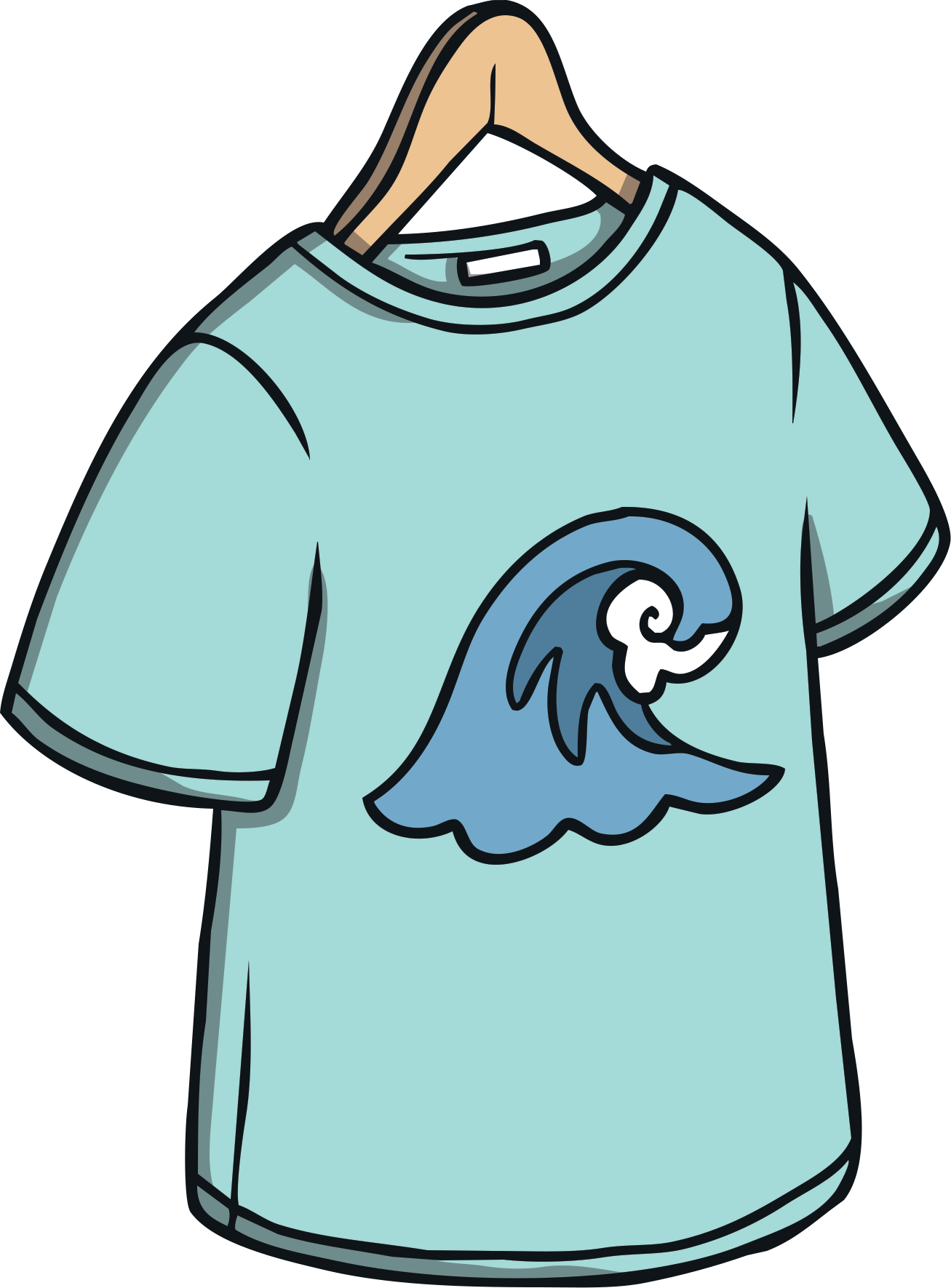 Practise
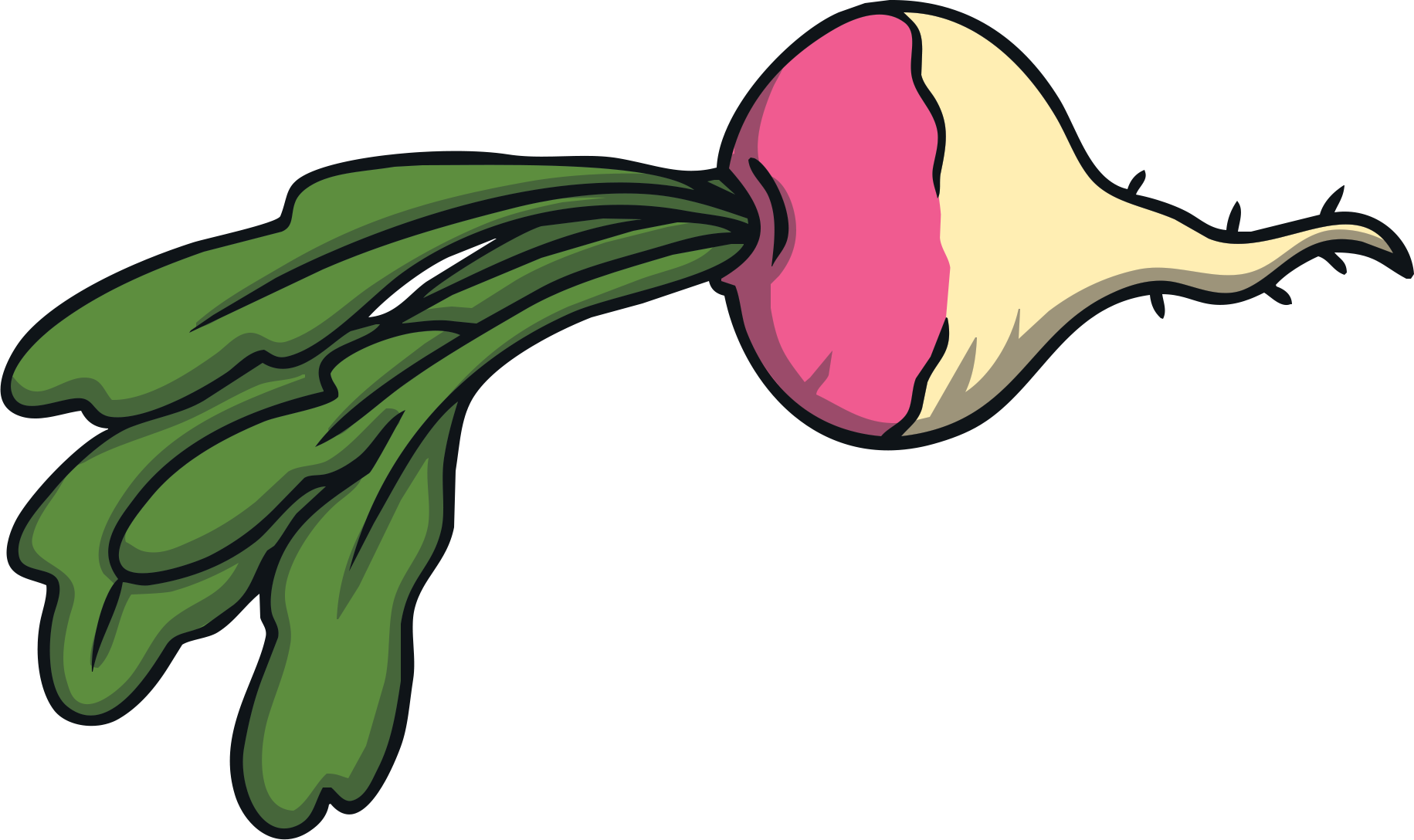 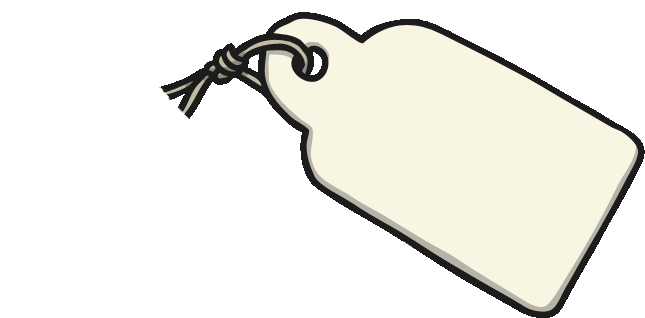 surf top
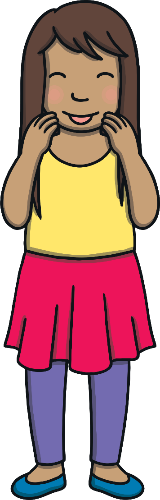 Show
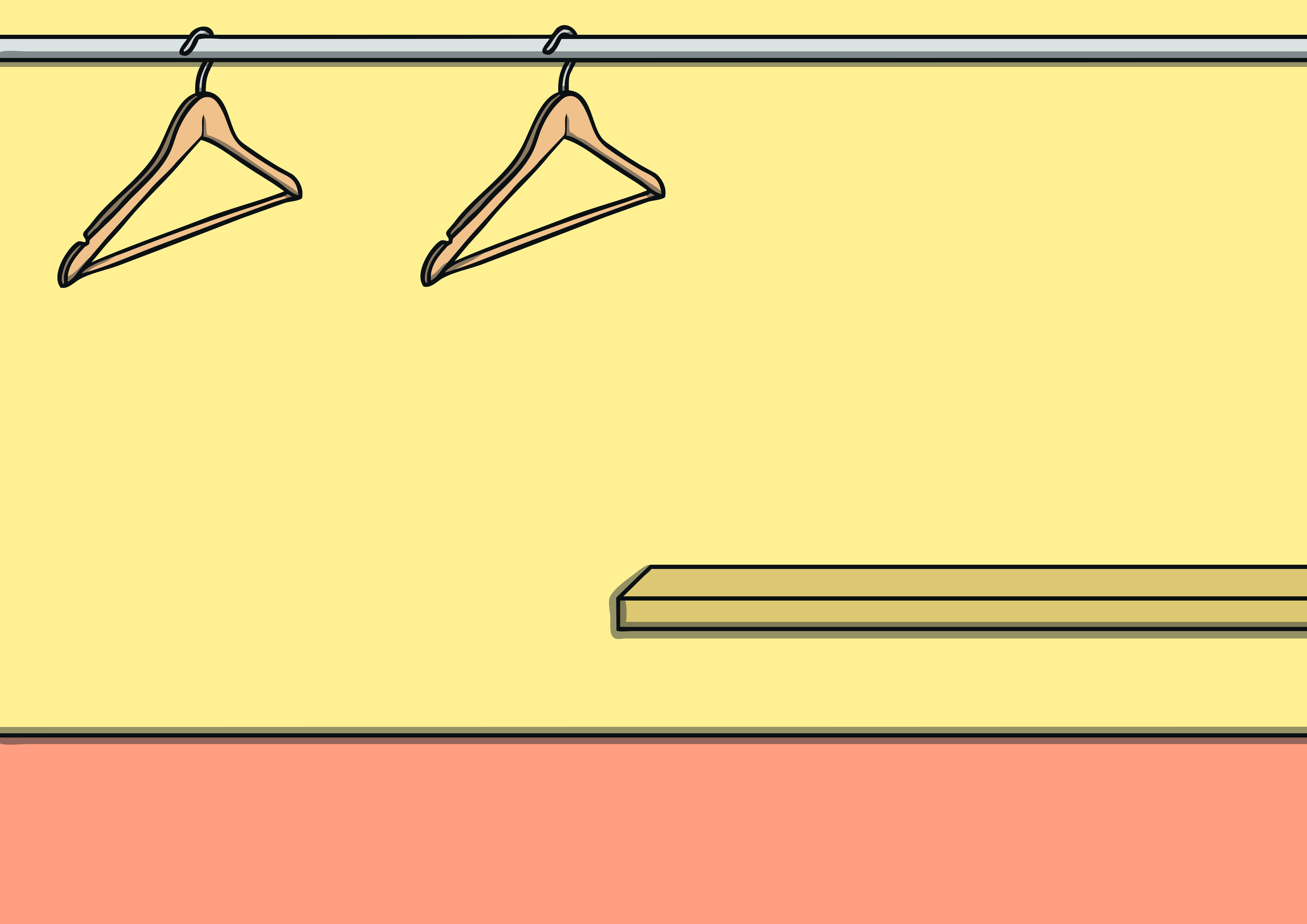 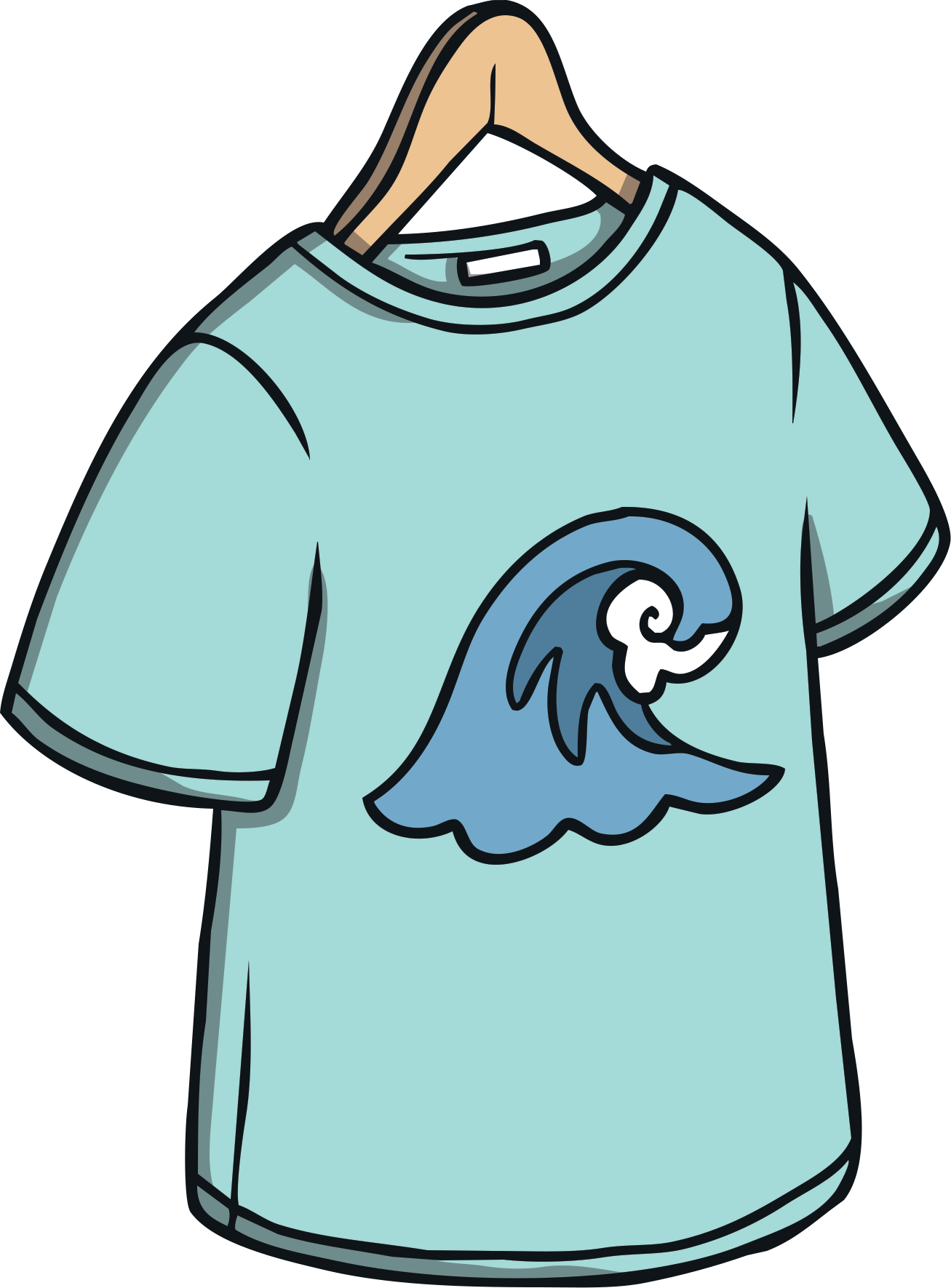 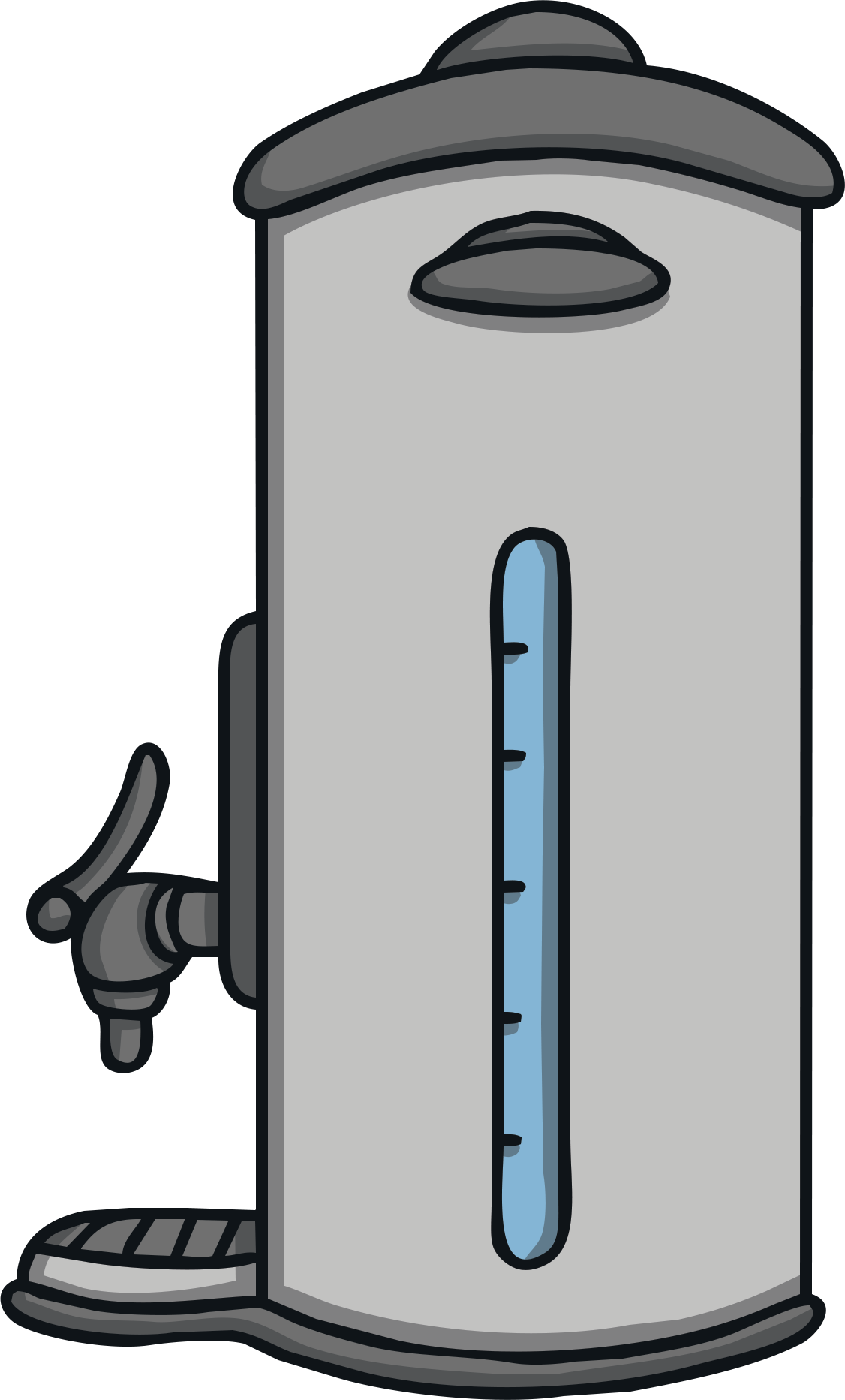 Teah
Practise
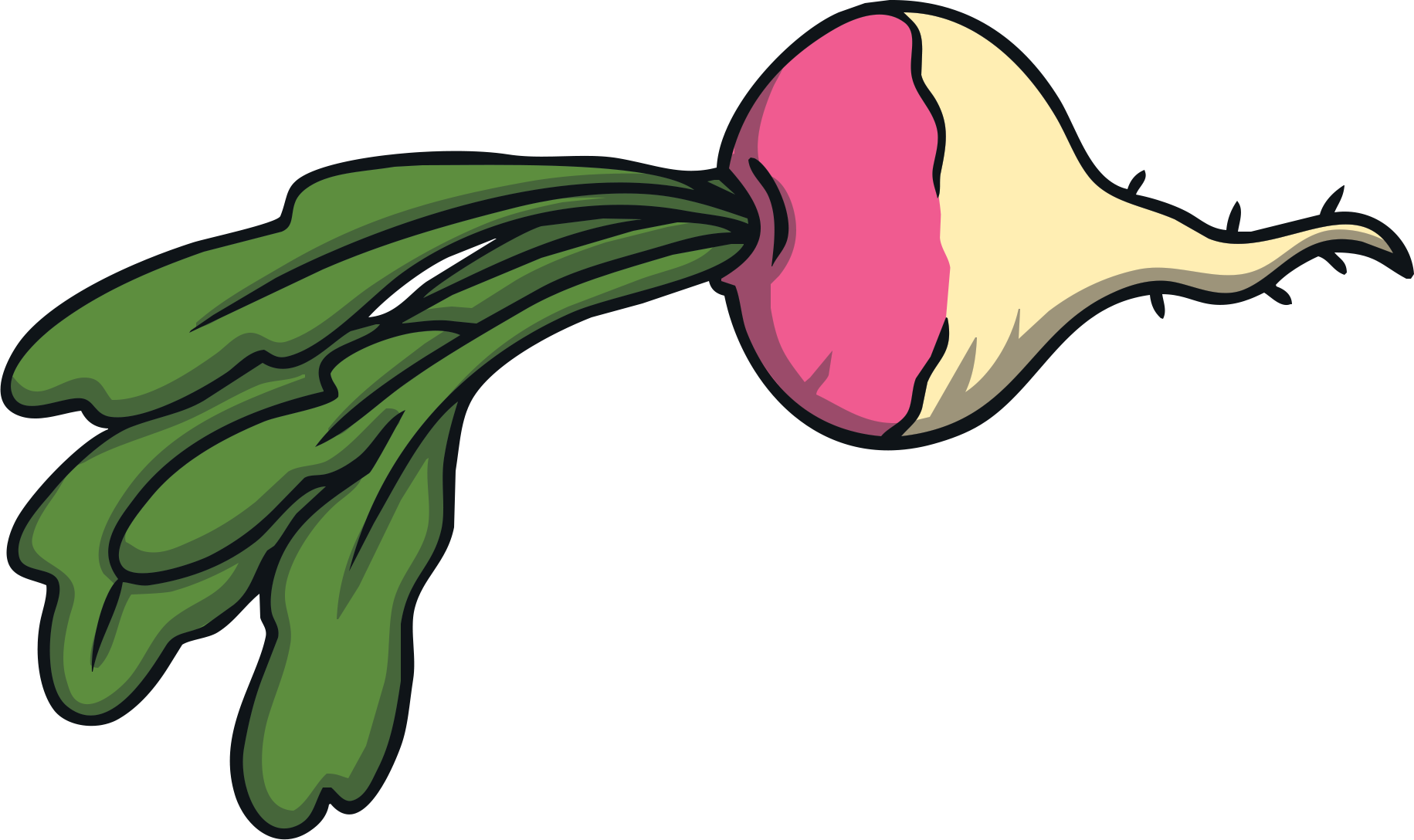 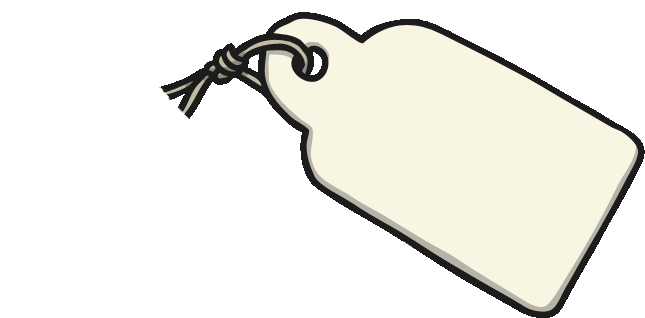 urn
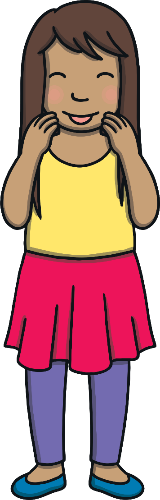 Show
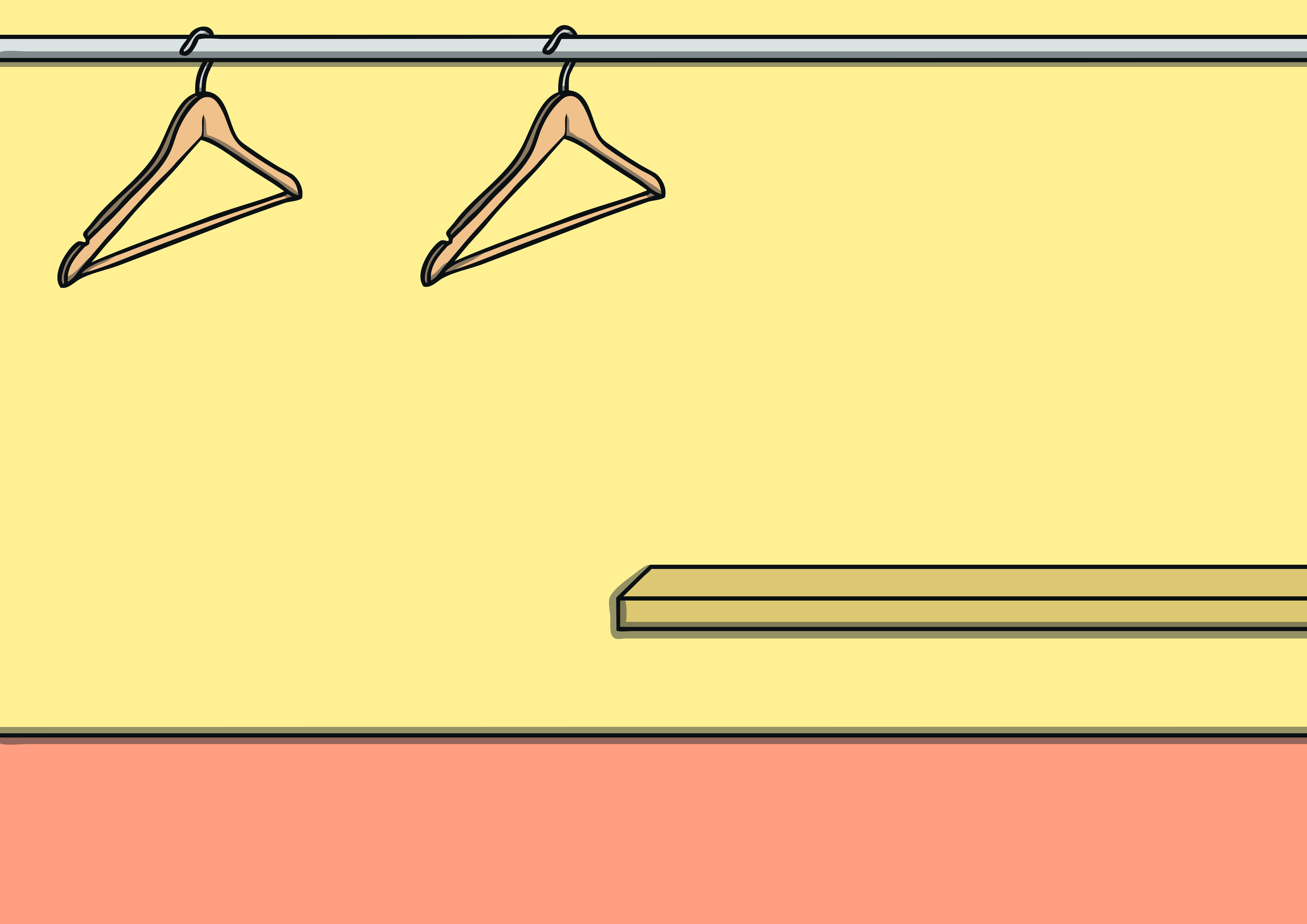 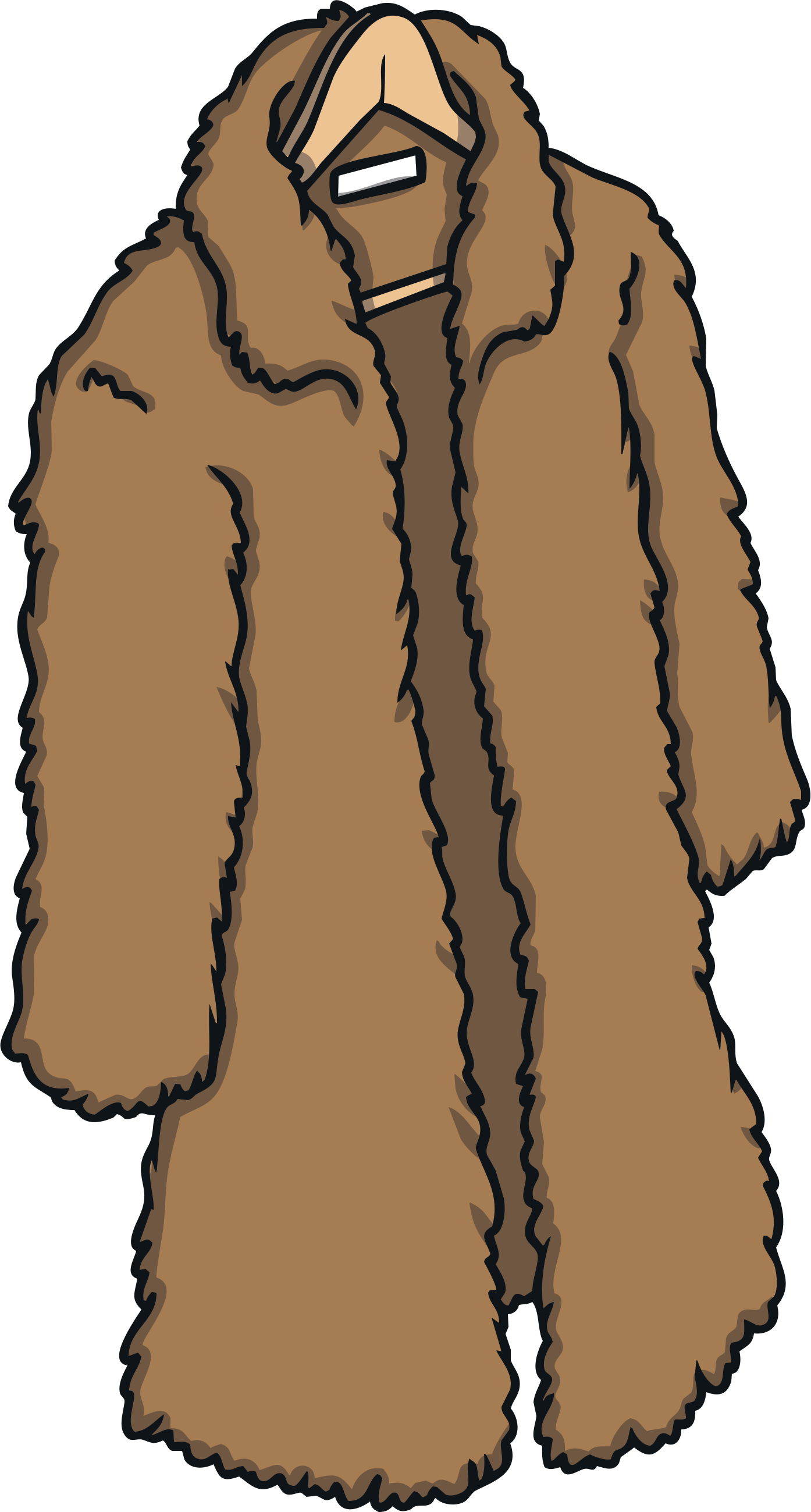 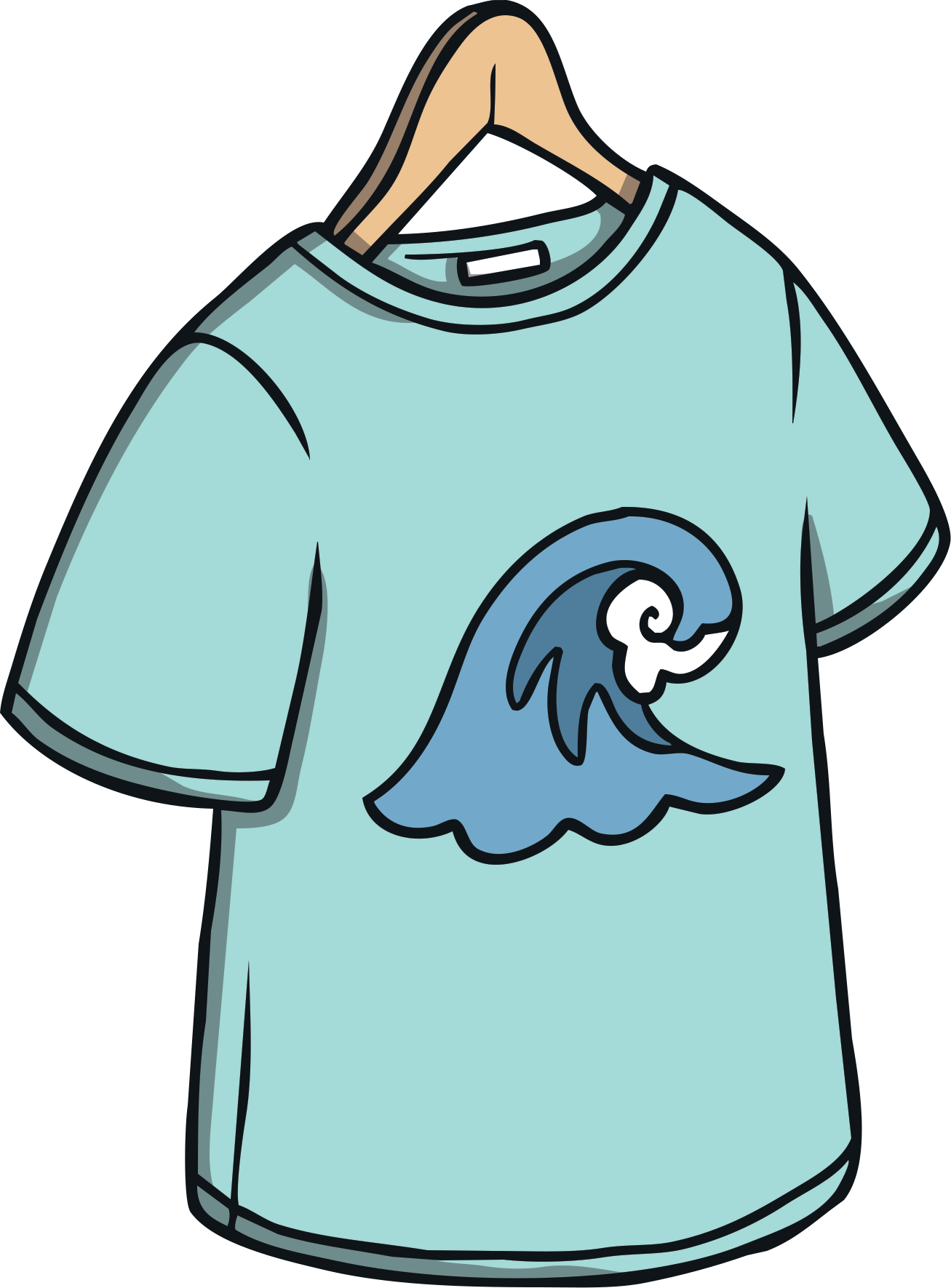 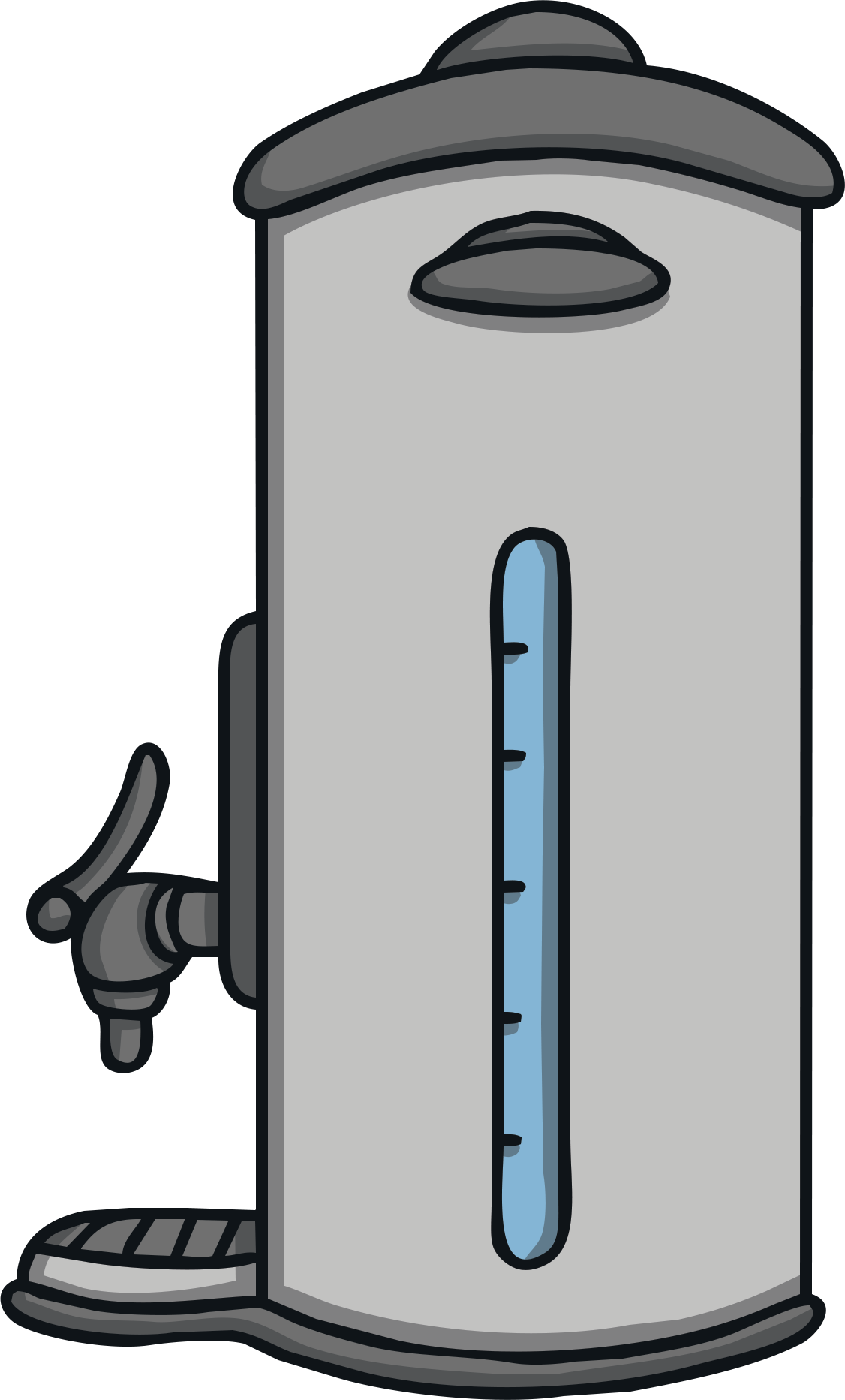 Practise
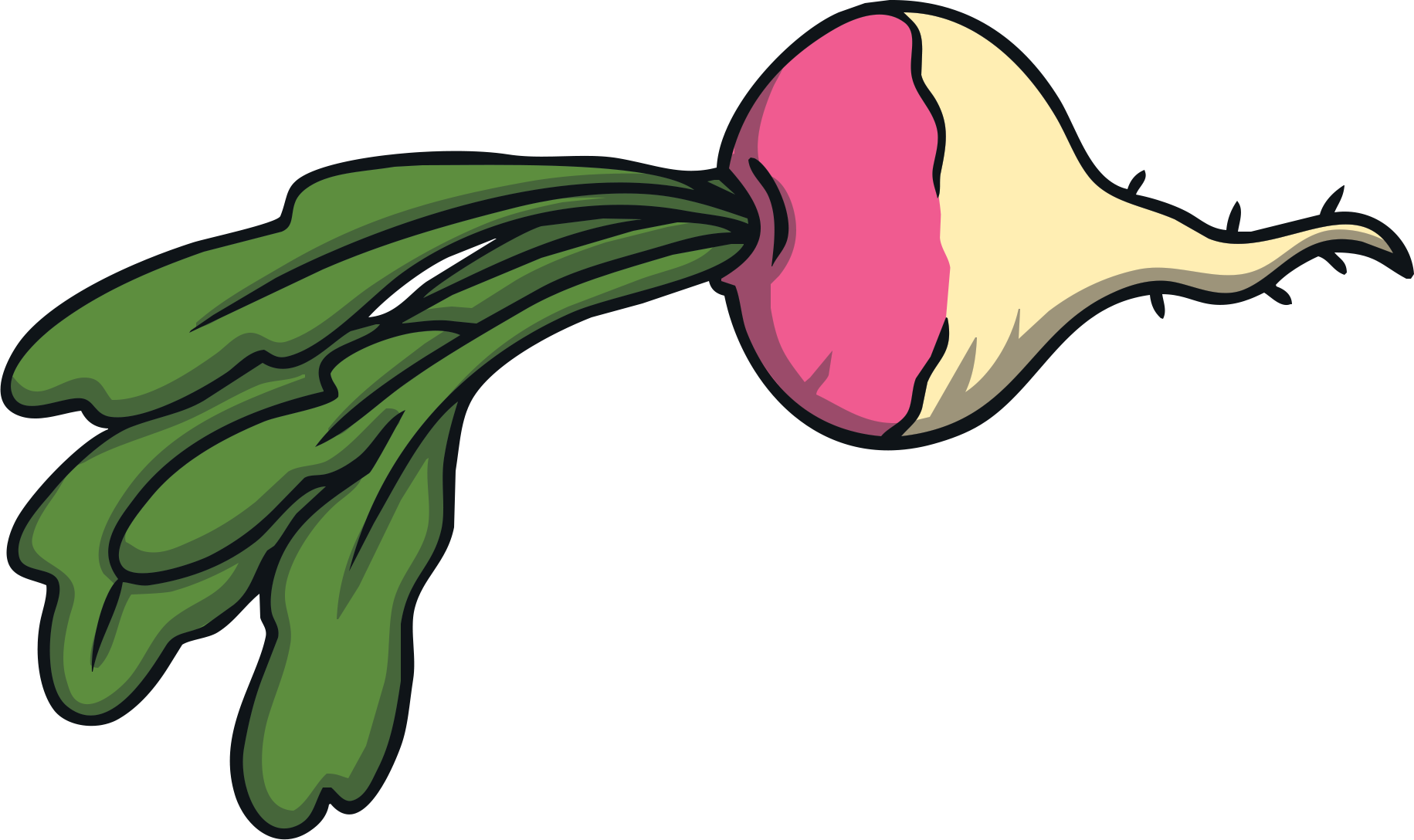 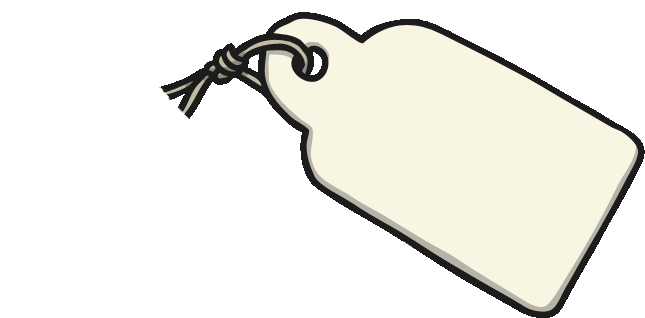 fur coat
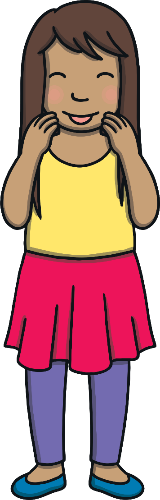 Show
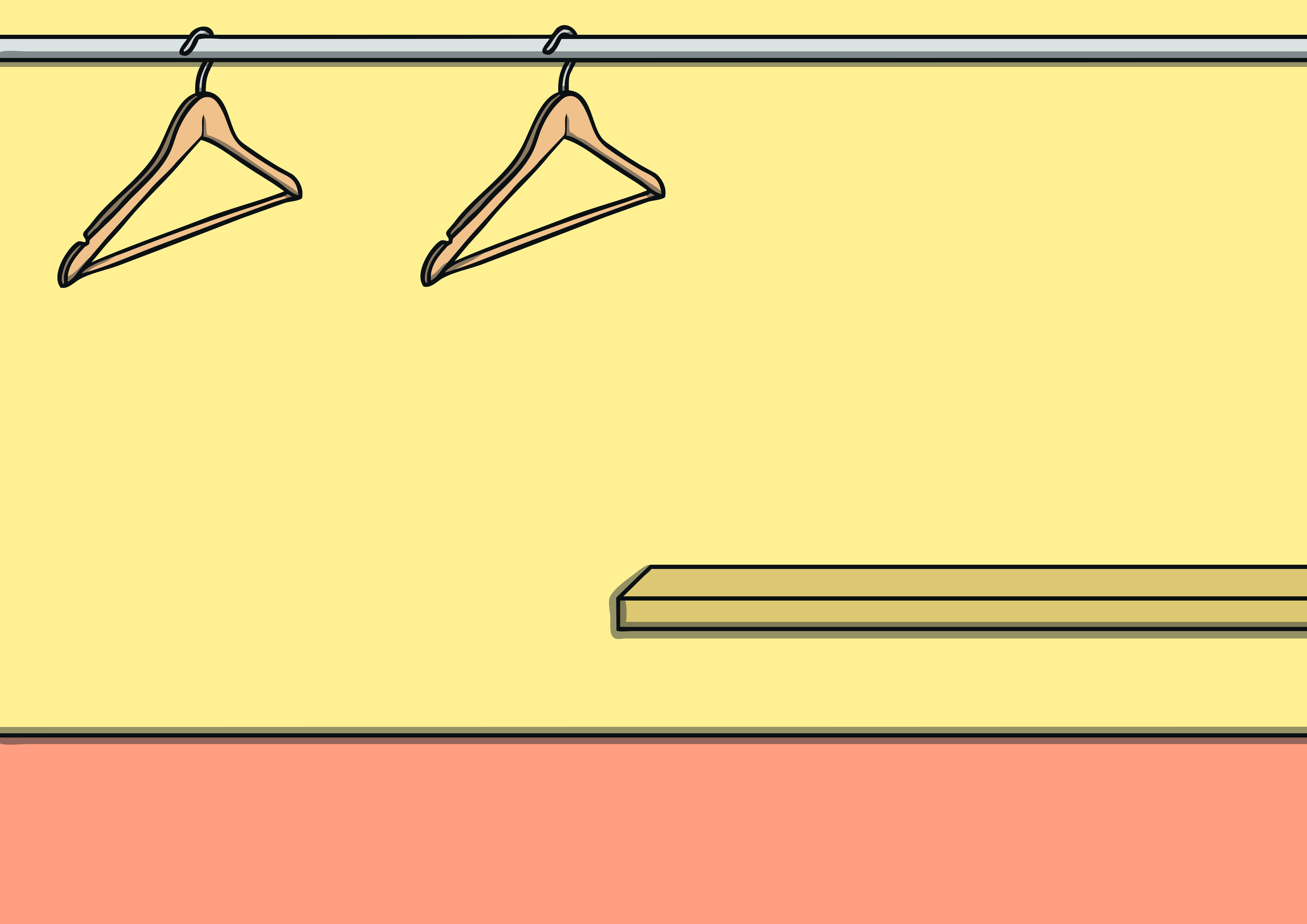 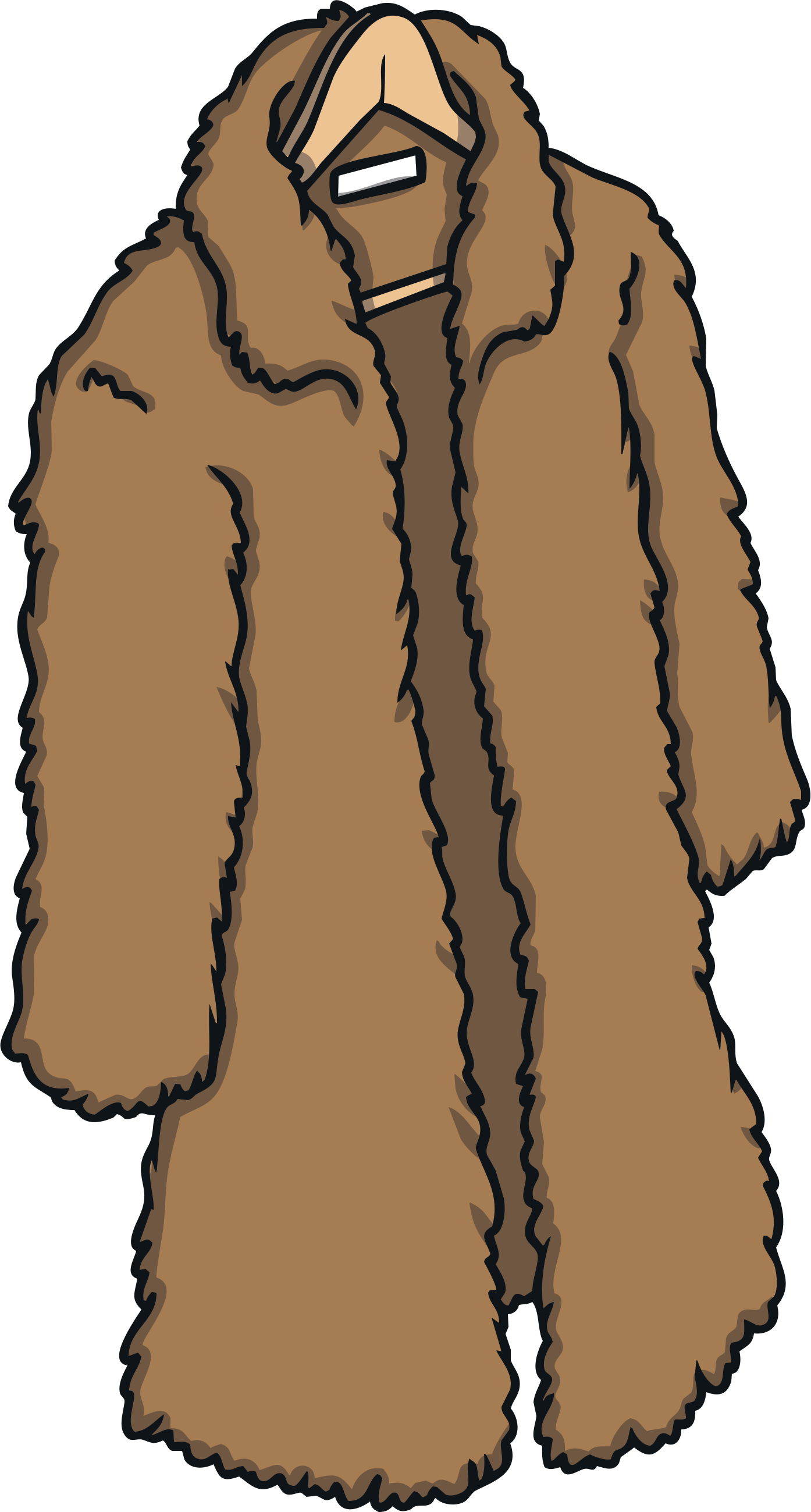 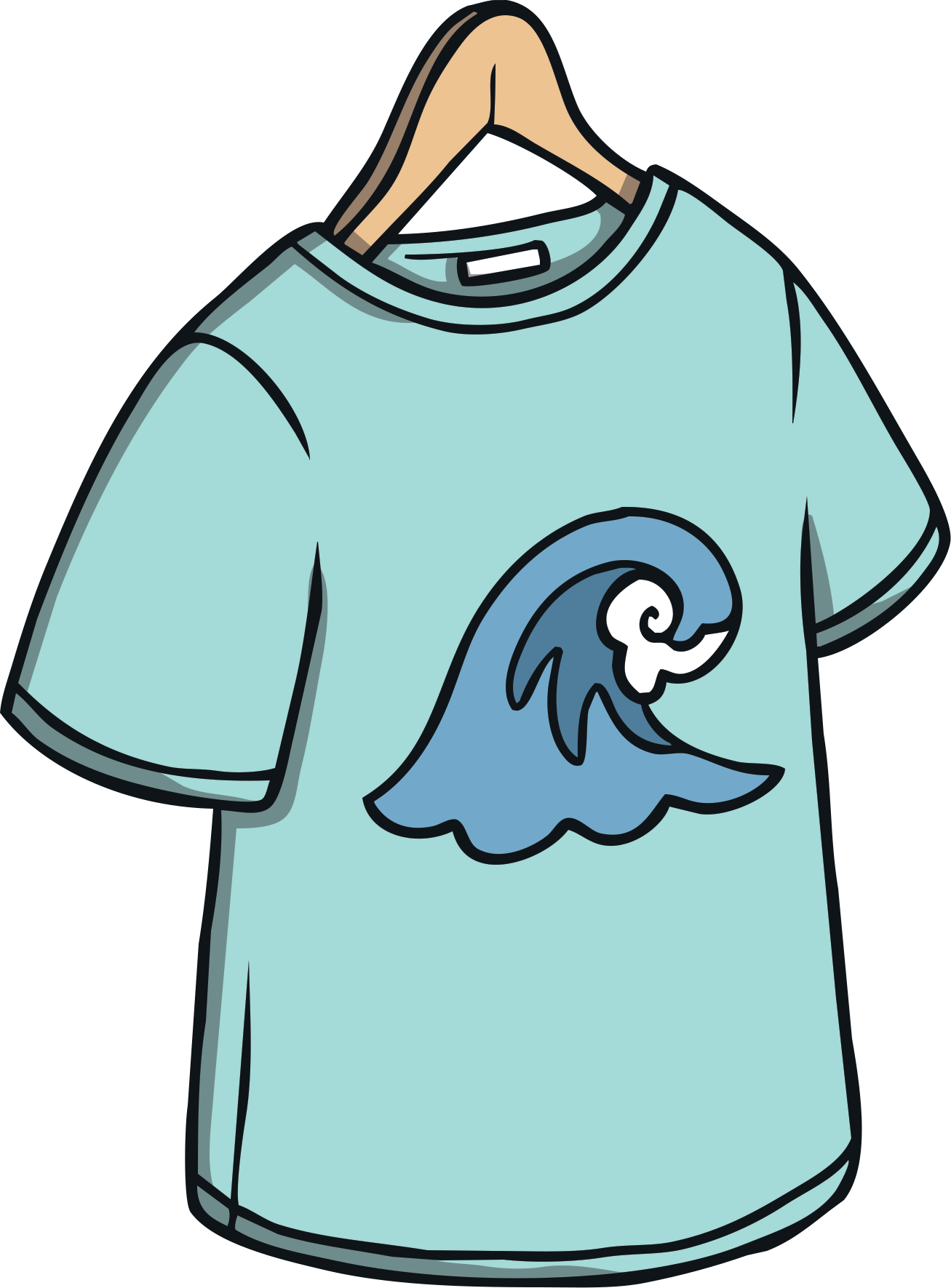 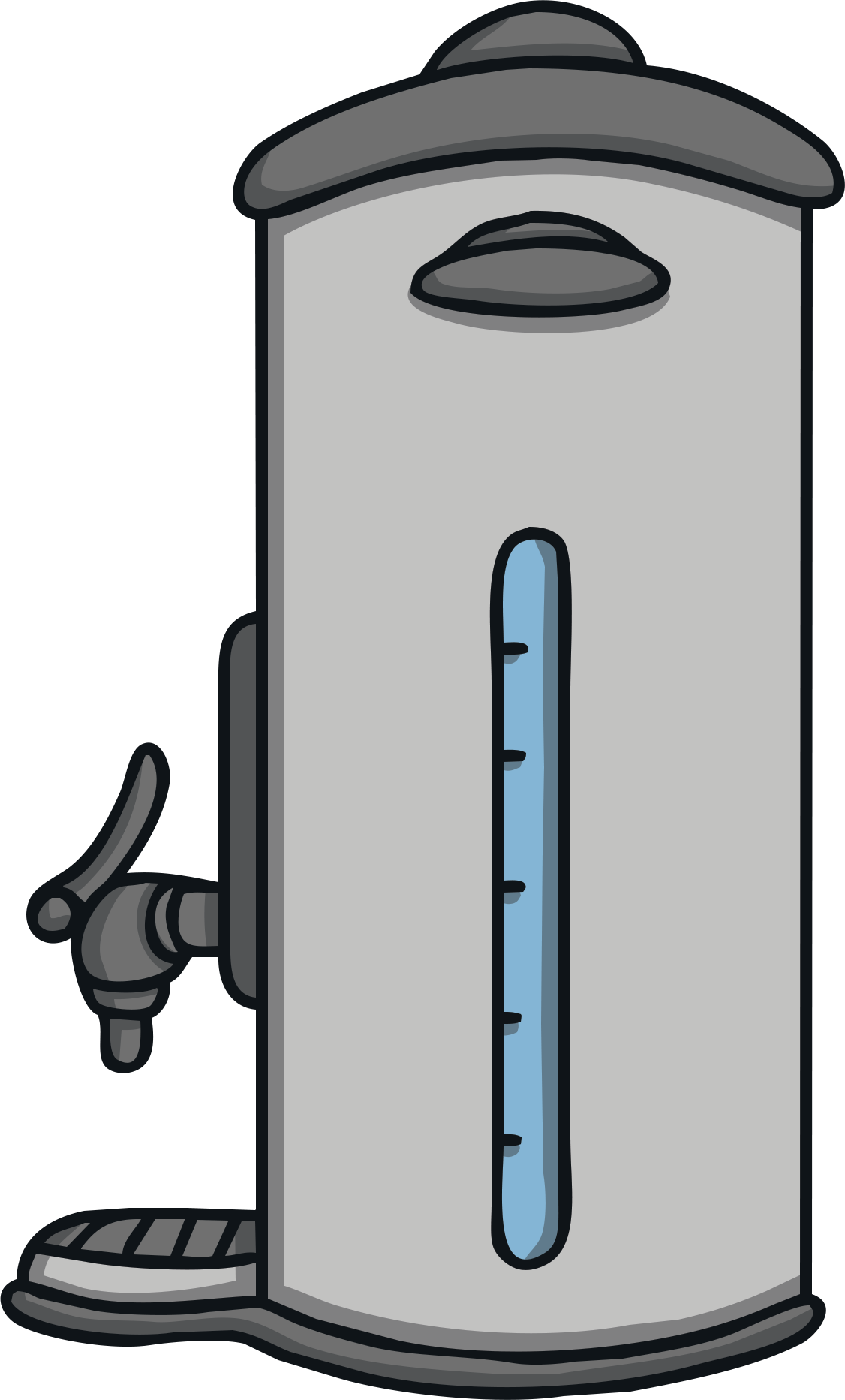 Practise
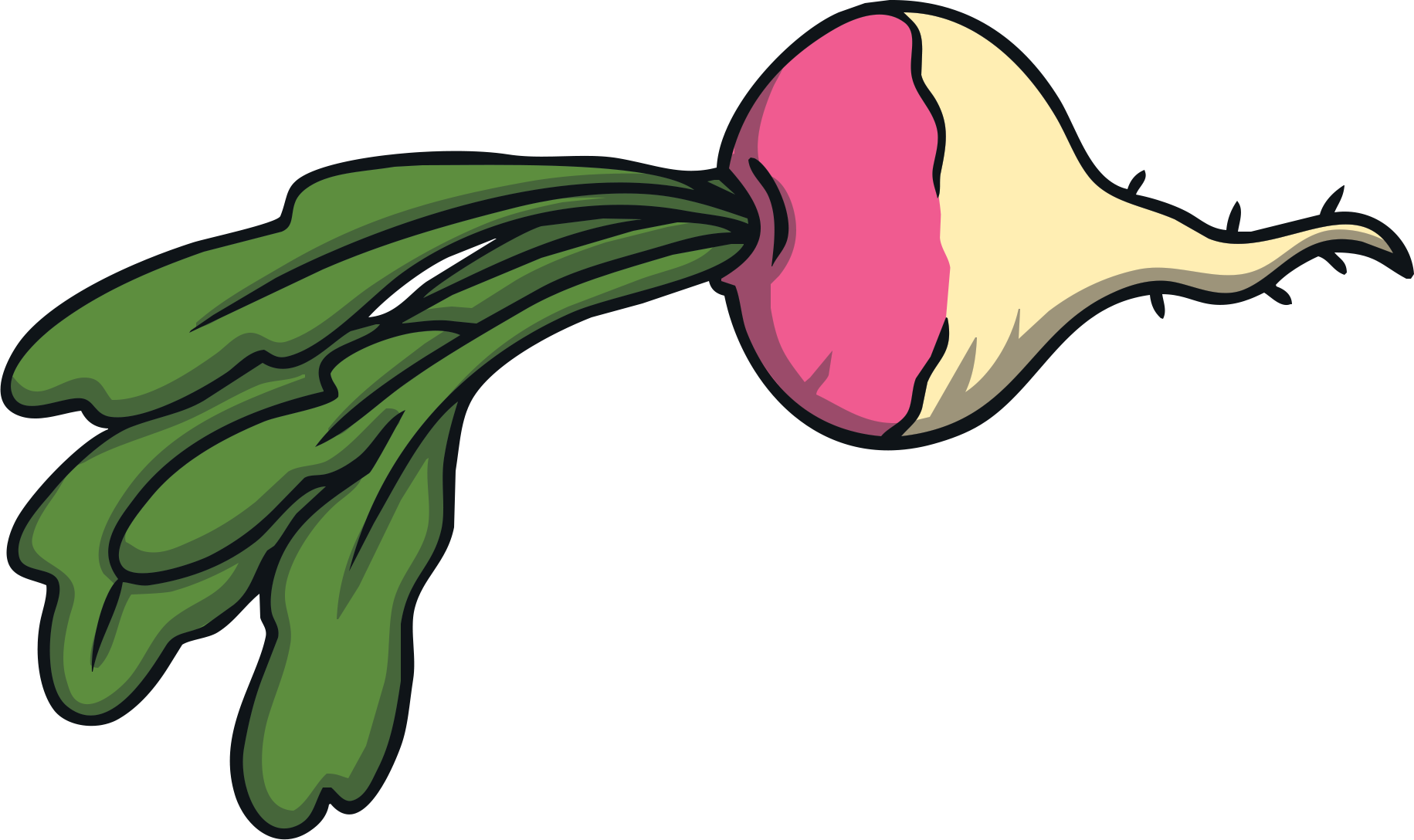 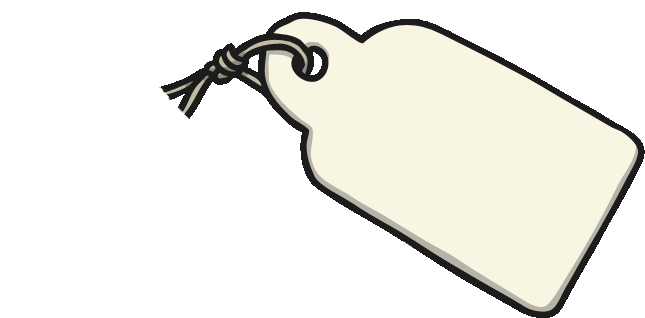 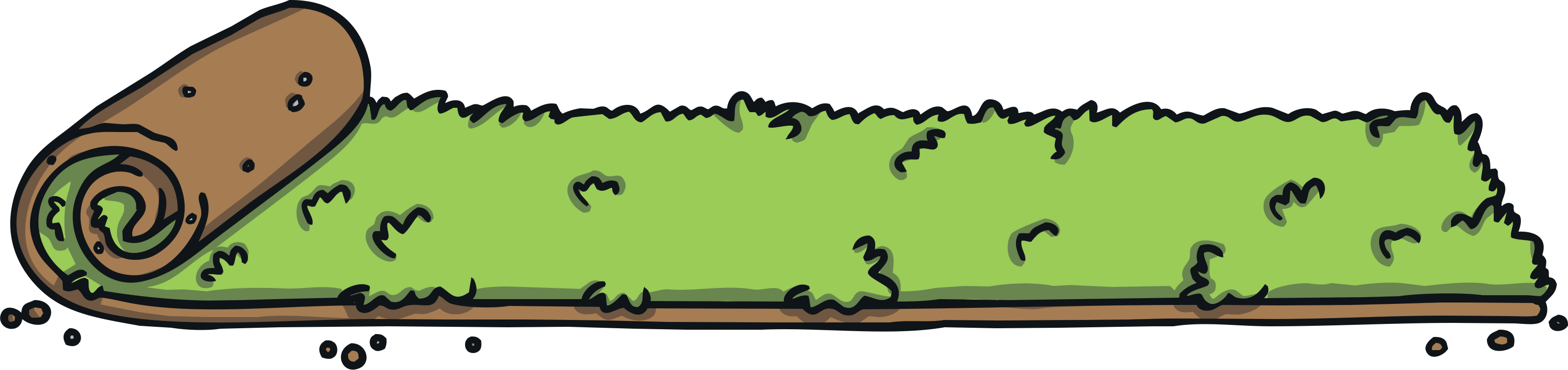 turf
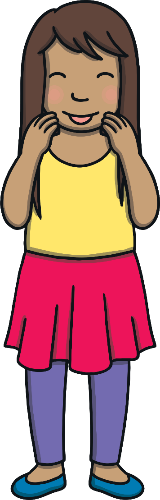 Show
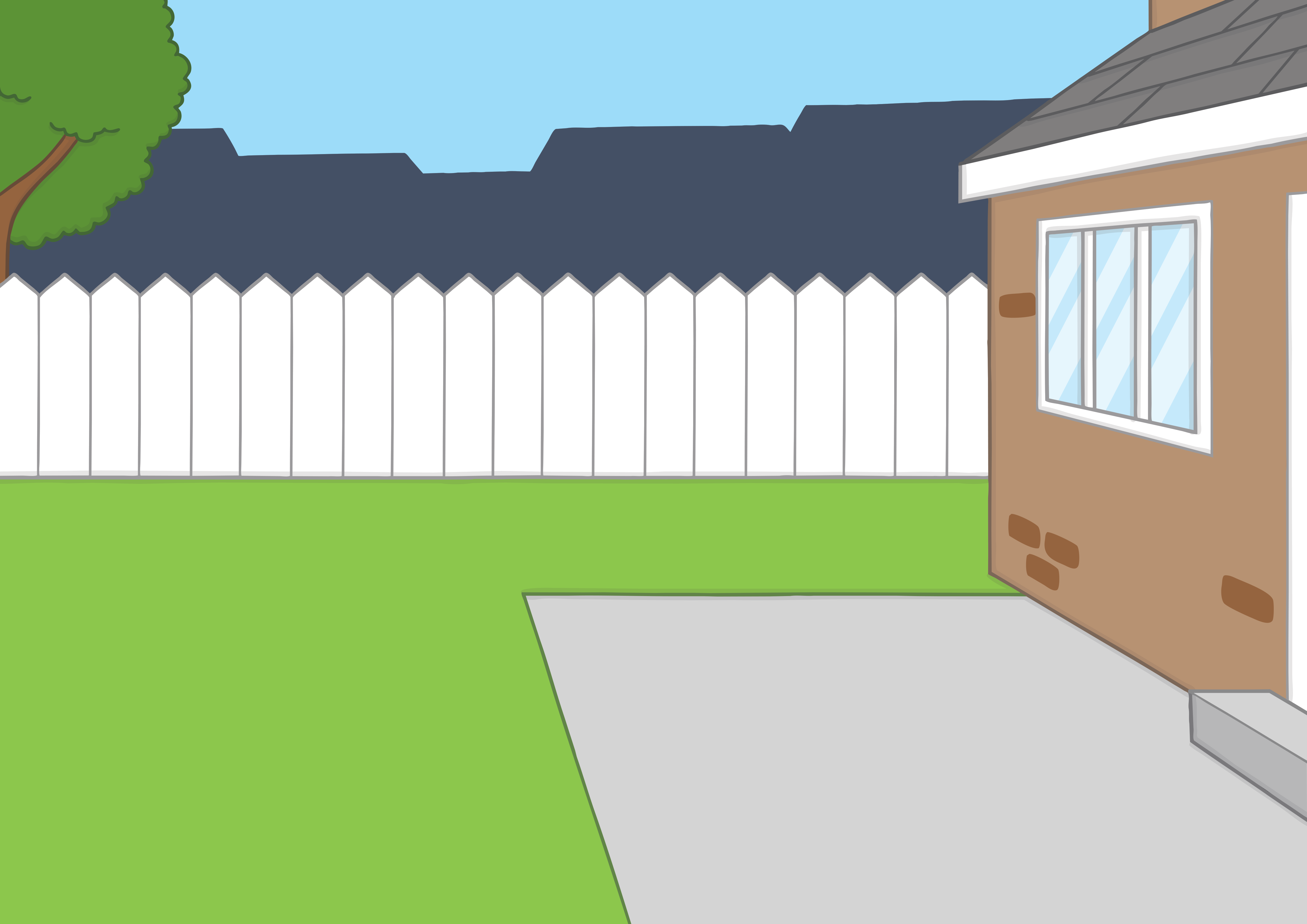 Apply
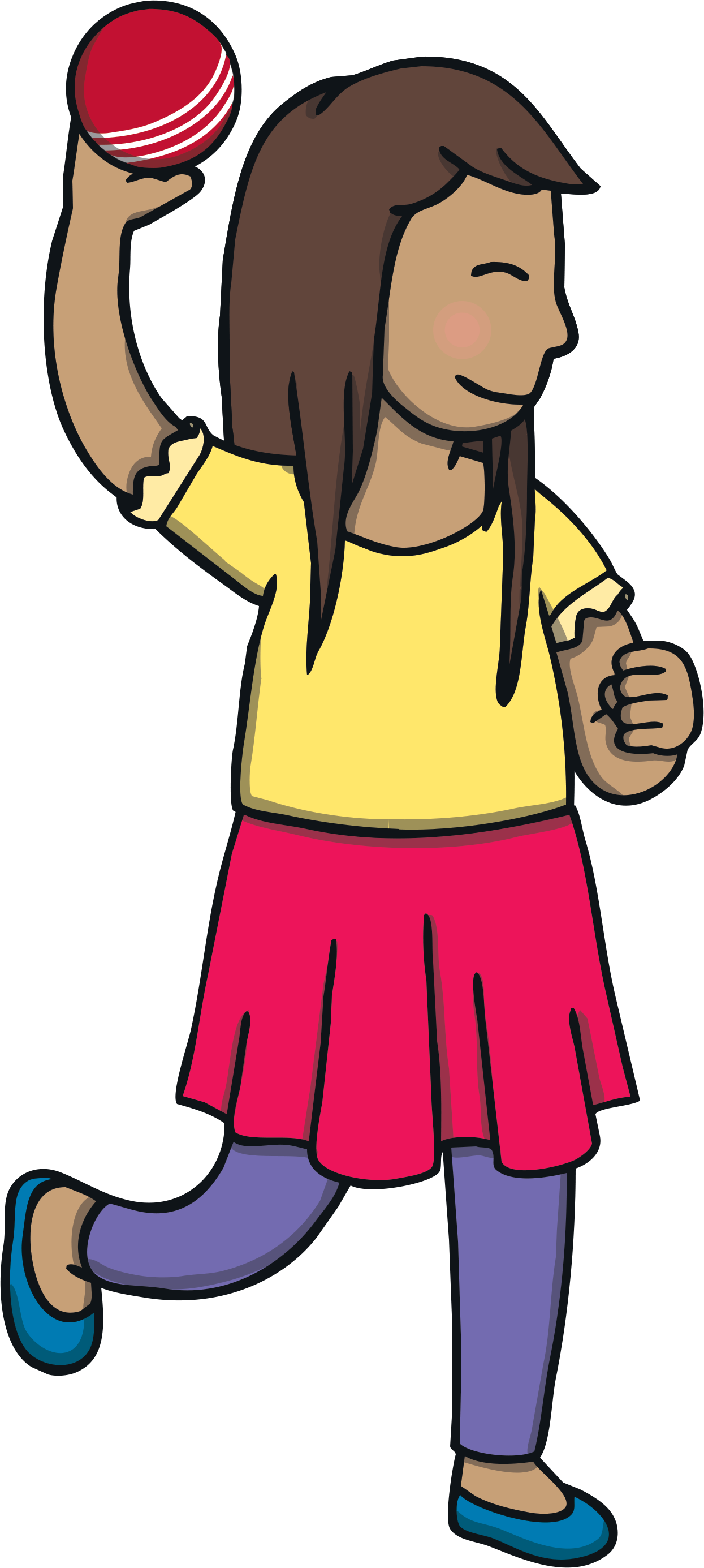 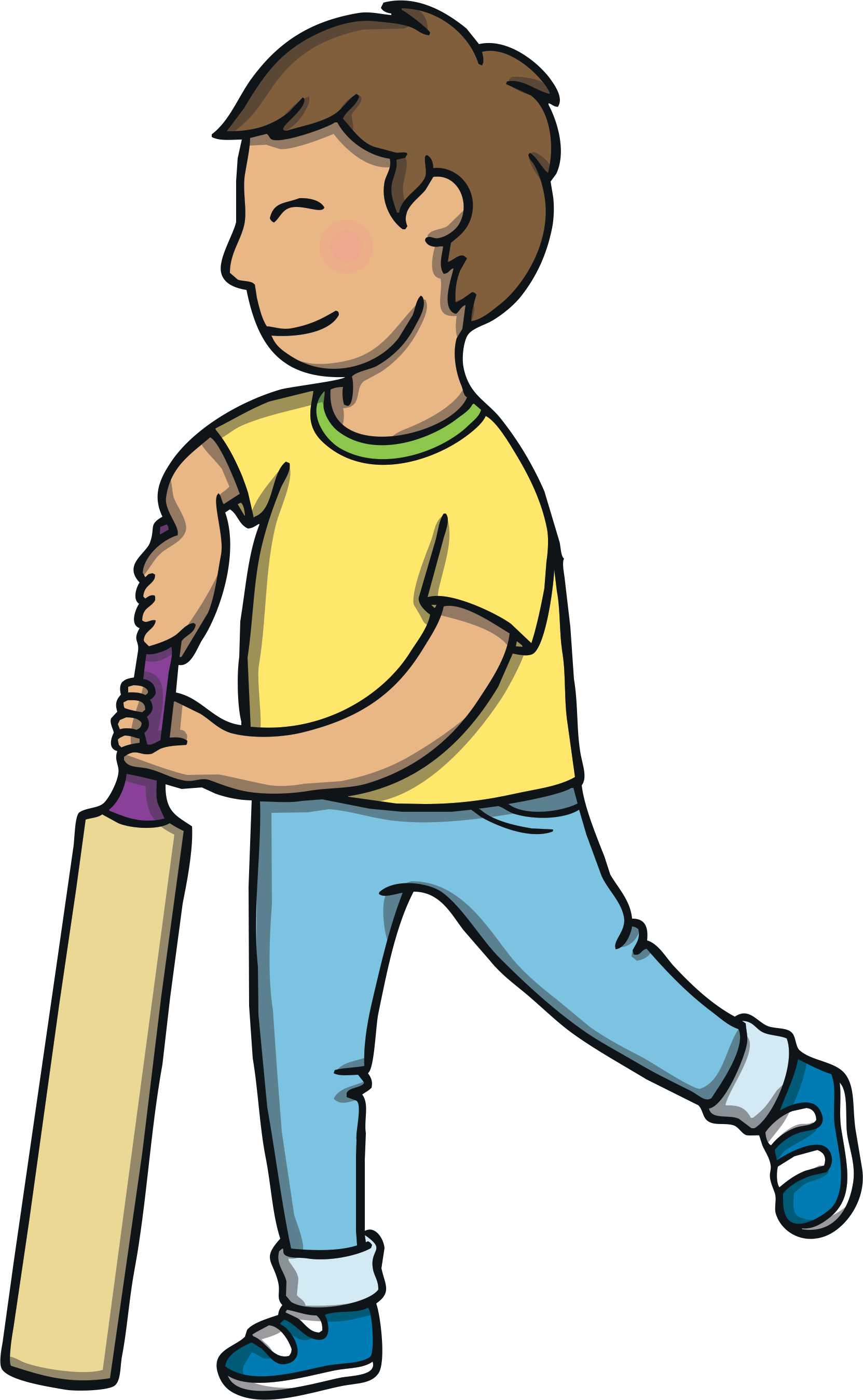 Kit and Sam were ready to play cricket in the garden with Sam’s brand new ball. “Go on, Sam, hurl it!” shouted Kit. Sam threw the ball as hard as she could.
Sentence Time
What happened when Sam threw her new ball? Read the sentence then click ‘Show’ to reveal the answer!
Apply
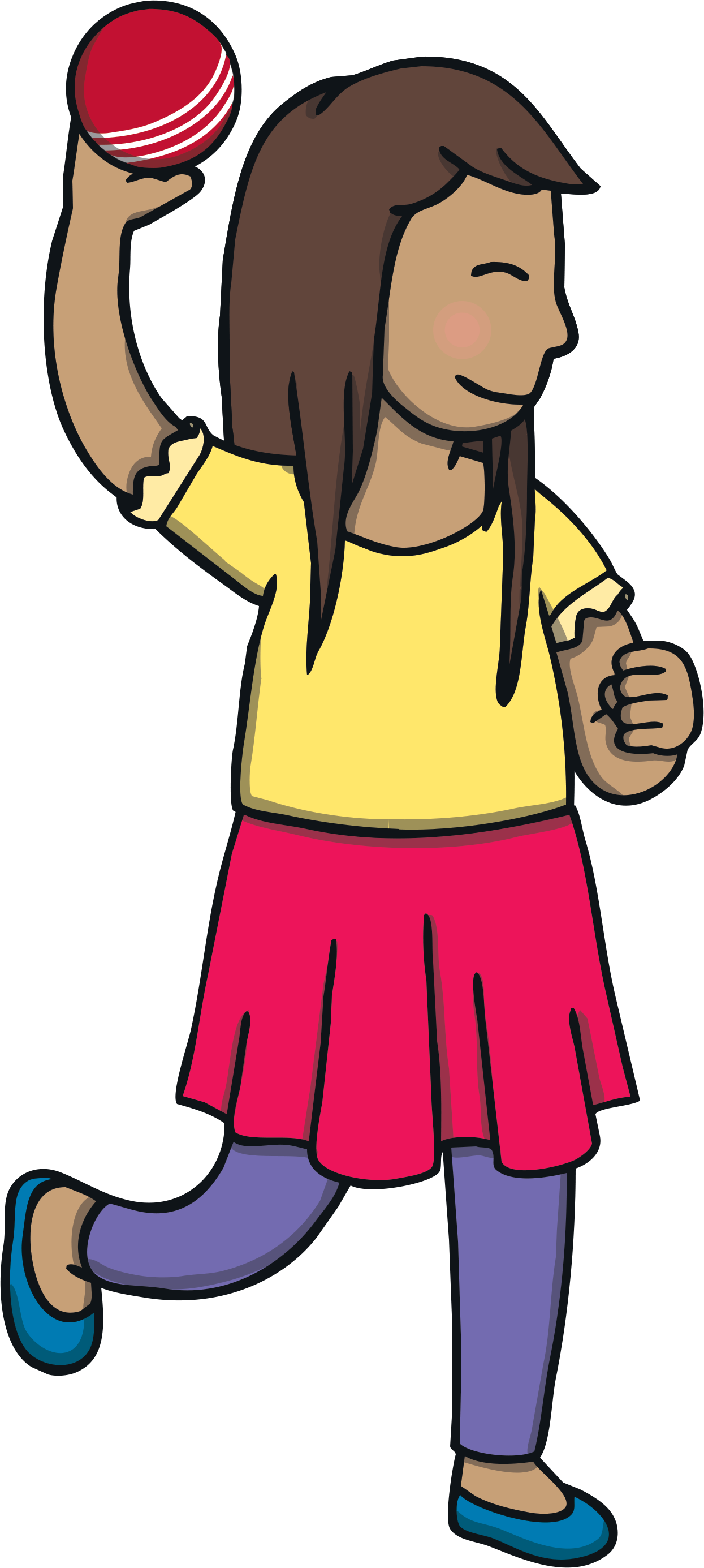 X
Click ‘Sound Buttons On/Off’ to select whether you want to show sound buttons under the caption.
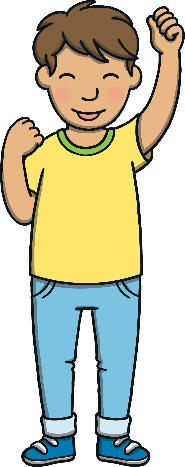 Click me for Kit’s teaching tips!
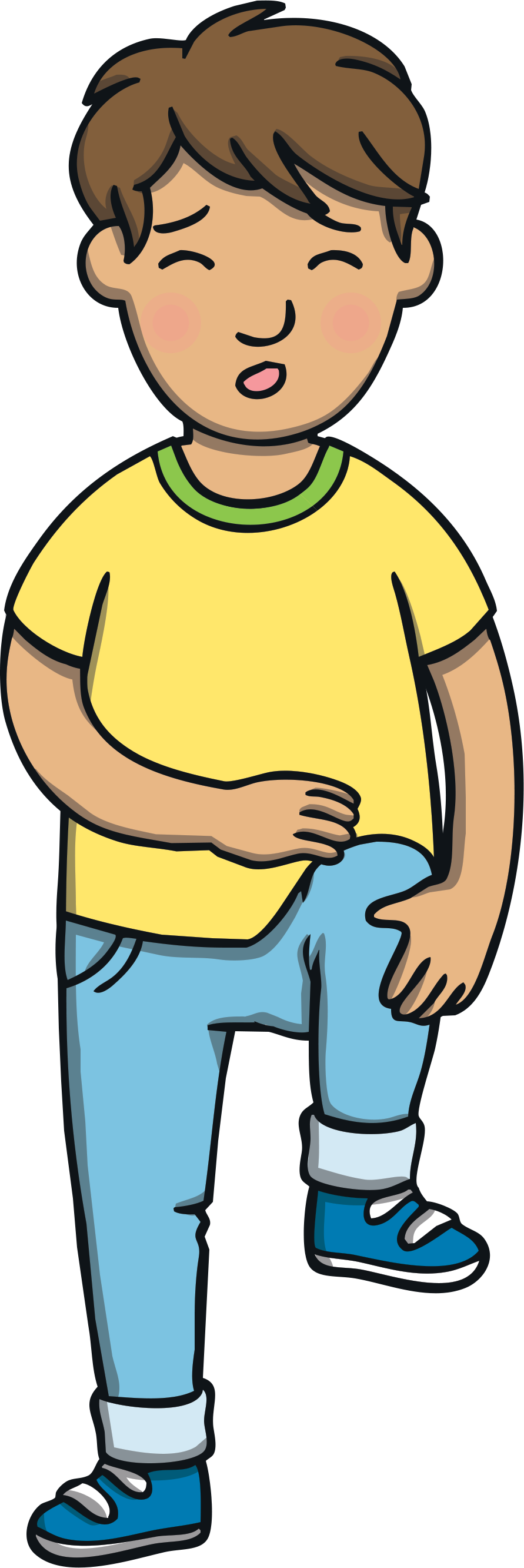 Apply
Kit got hurt on the foot.
Sound Buttons On/Off
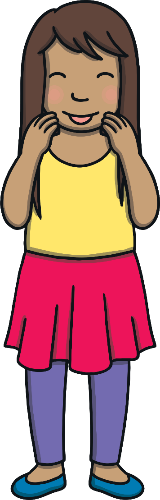 Show
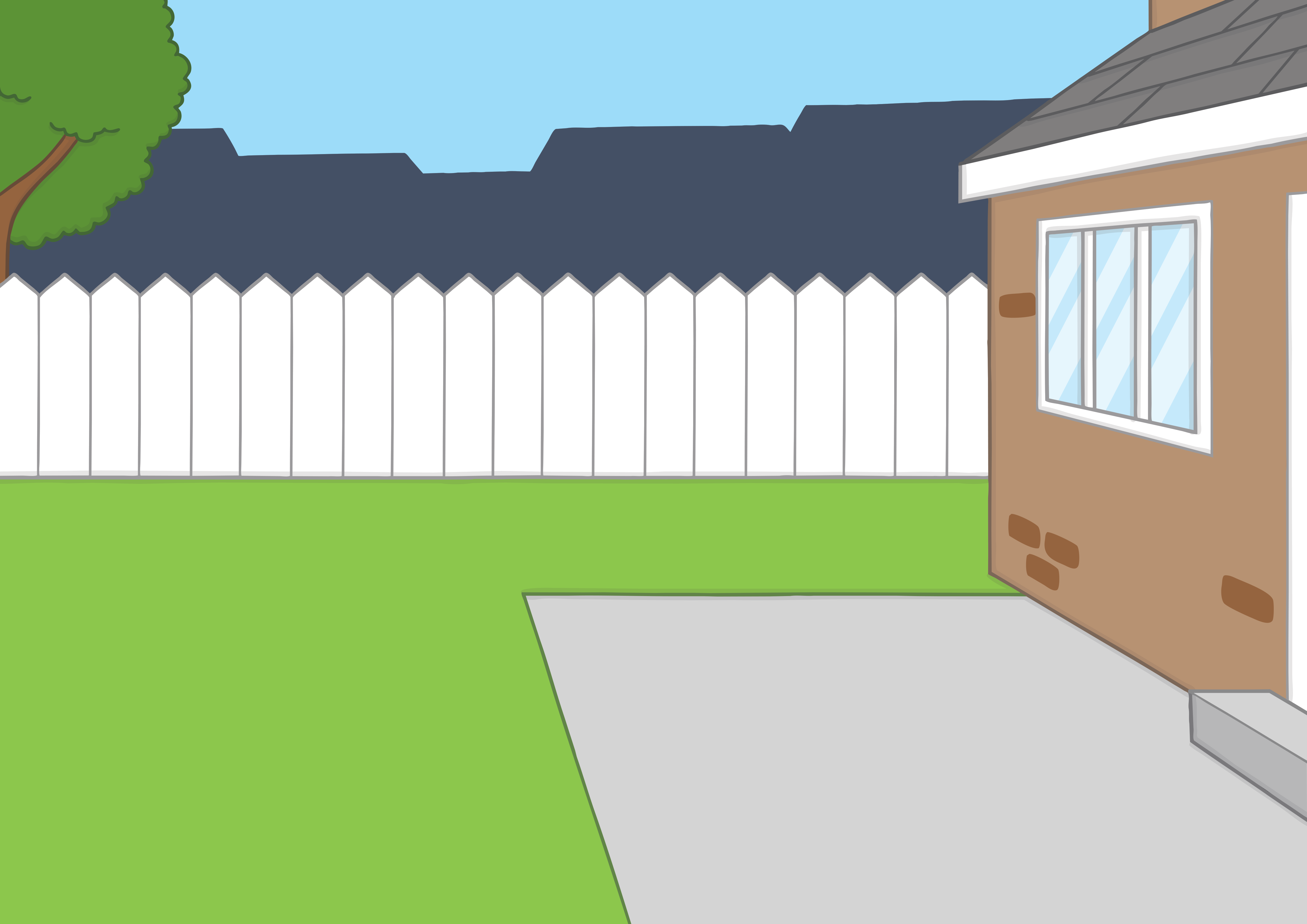 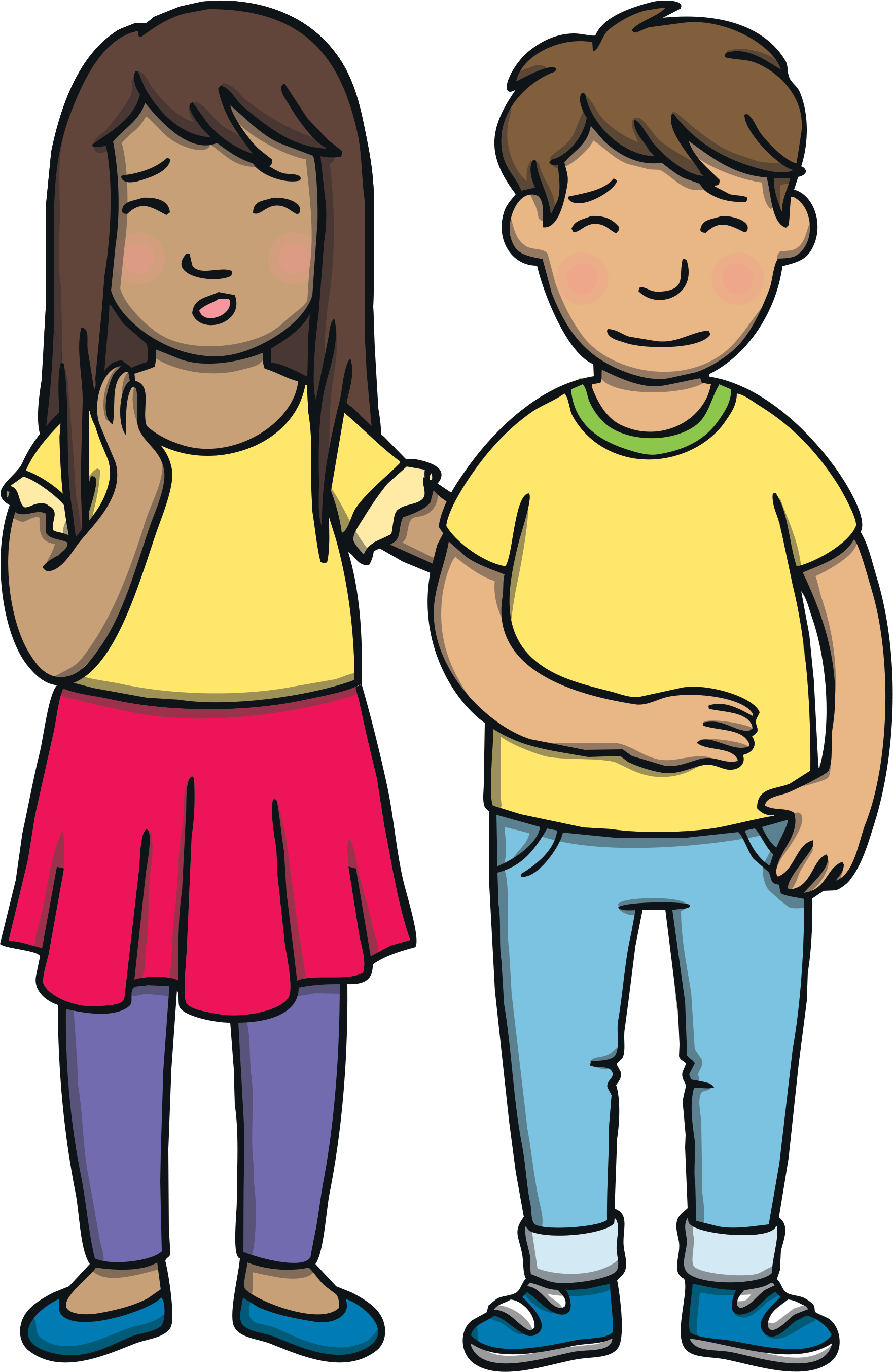 Apply
“I’m so sorry!” said Sam, as she ran over to help.
“It’s okay,” said Kit. “I just need to rest it for a minute.”
“You can have the next turn when your foot feels better,” said Sam kindly. “I’ll try not to throw it as hard next time!”
Today, we have learnt...
ur
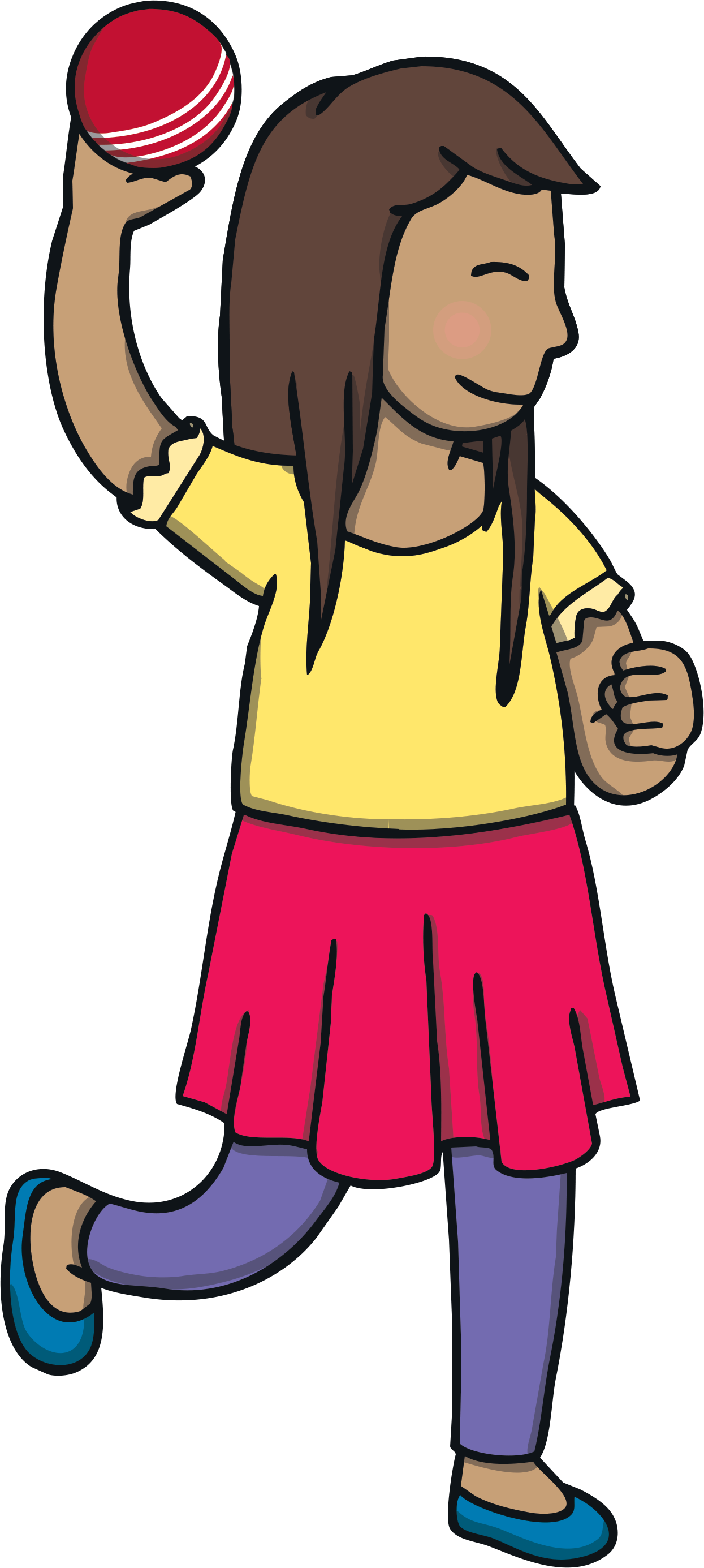 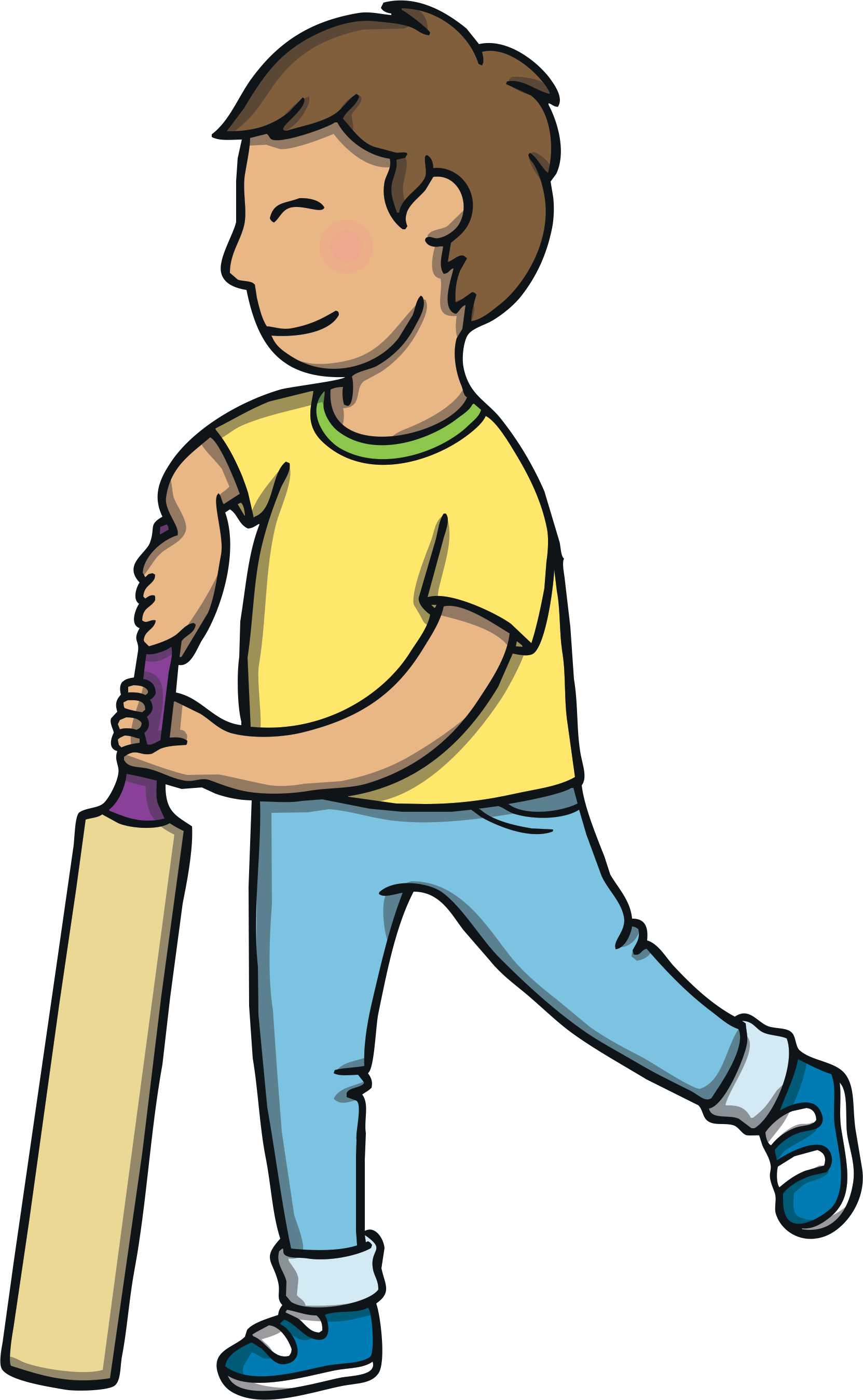